Center for Sustainable Landscapes 
Pittsburgh, PA
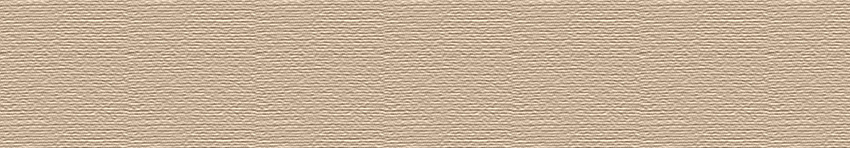 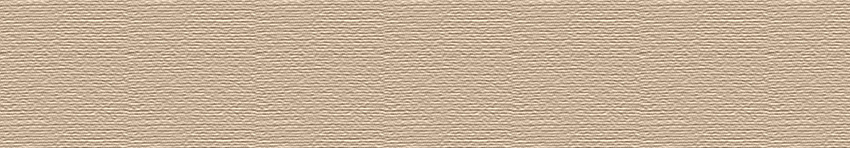 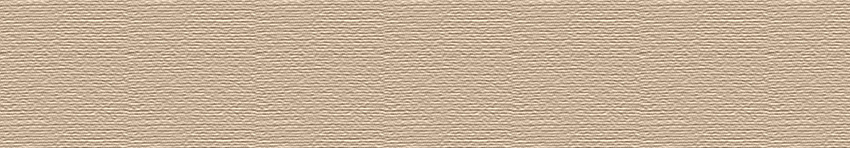 Daniel Zartman | Construction
Advisor : Dr. Robert Leicht
Daniel Zartman | Construction
Advisor : Dr. Robert Leicht
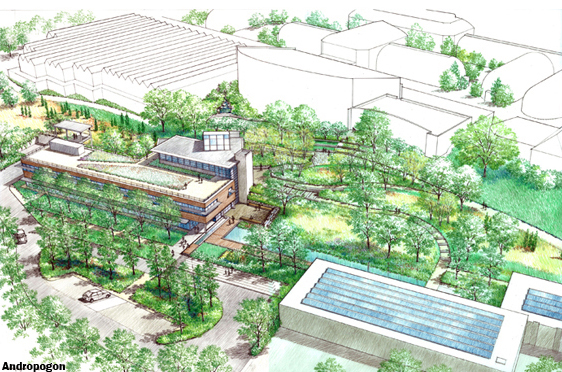 PLACE HOLDER FOR IMAGE
Images courtesy of the Design Alliance Architects
1
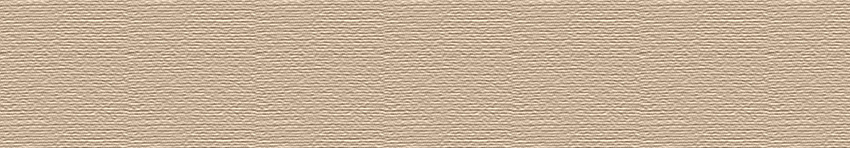 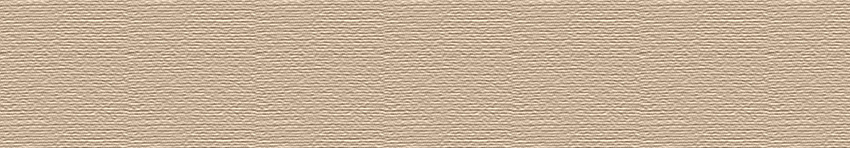 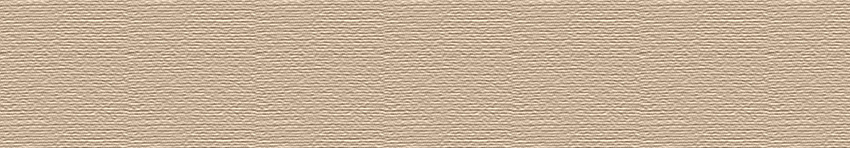 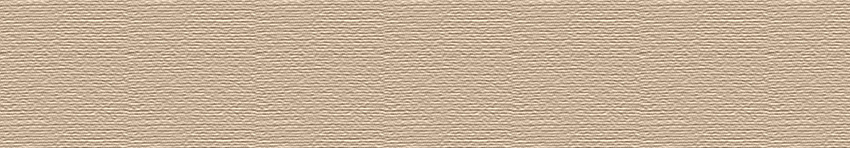 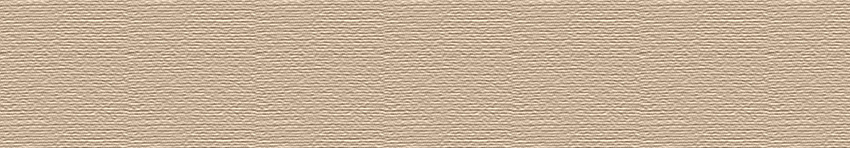 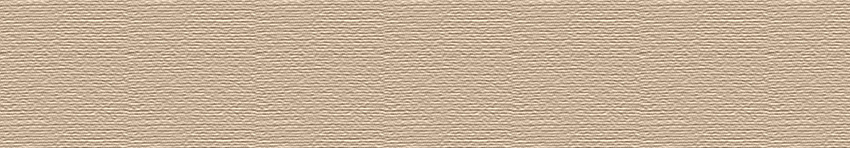 Center for Sustainable Landscapes
Pittsburgh, PA
Daniel Zartman | Construction
Project Background
Center for Sustainable Landscapes
Pittsburgh, PA
Daniel Zartman | Construction
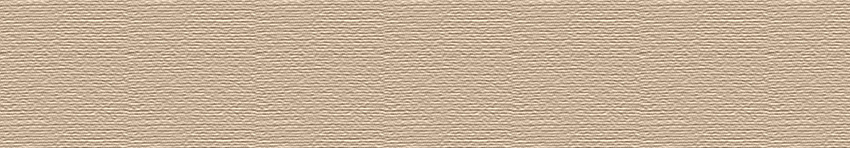 General Project Information: 
 Owner: Phipps Conservatory
 Contractor: Turner Construction 
 Location: Schenley Park, Pittsburgh, PA
 Function: Mixed Use (Office/Education)

Building Size :  
 Area: 24,350 GSF
 Height: 40’- 4” (3 Stories) 

Project Size:
 Contract Value: $10 Million  ($410 per SF)
  Project Type: New Construction 
 Project Duration: 11 Months
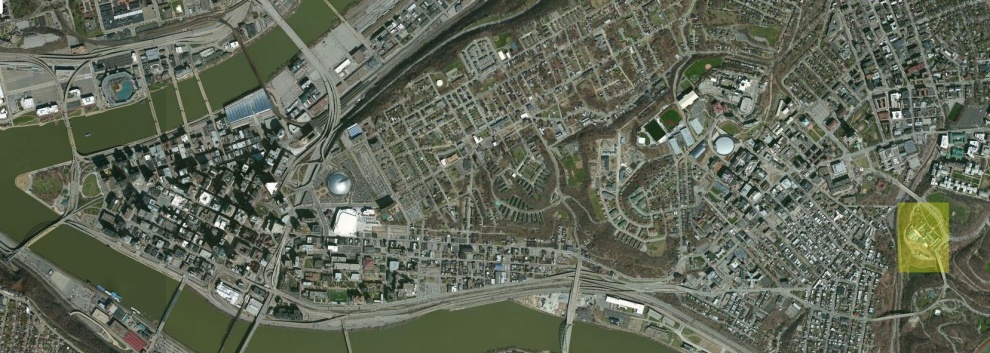 Presentation Outline:
Project Background
General Information
Building Information
Analysis 1: Critical Industry Issue
Analysis 2: Constructability 
Analysis 3: Value Engineering
Analysis 4: Schedule Acceleration
Final Recommendations
Acknowledgements
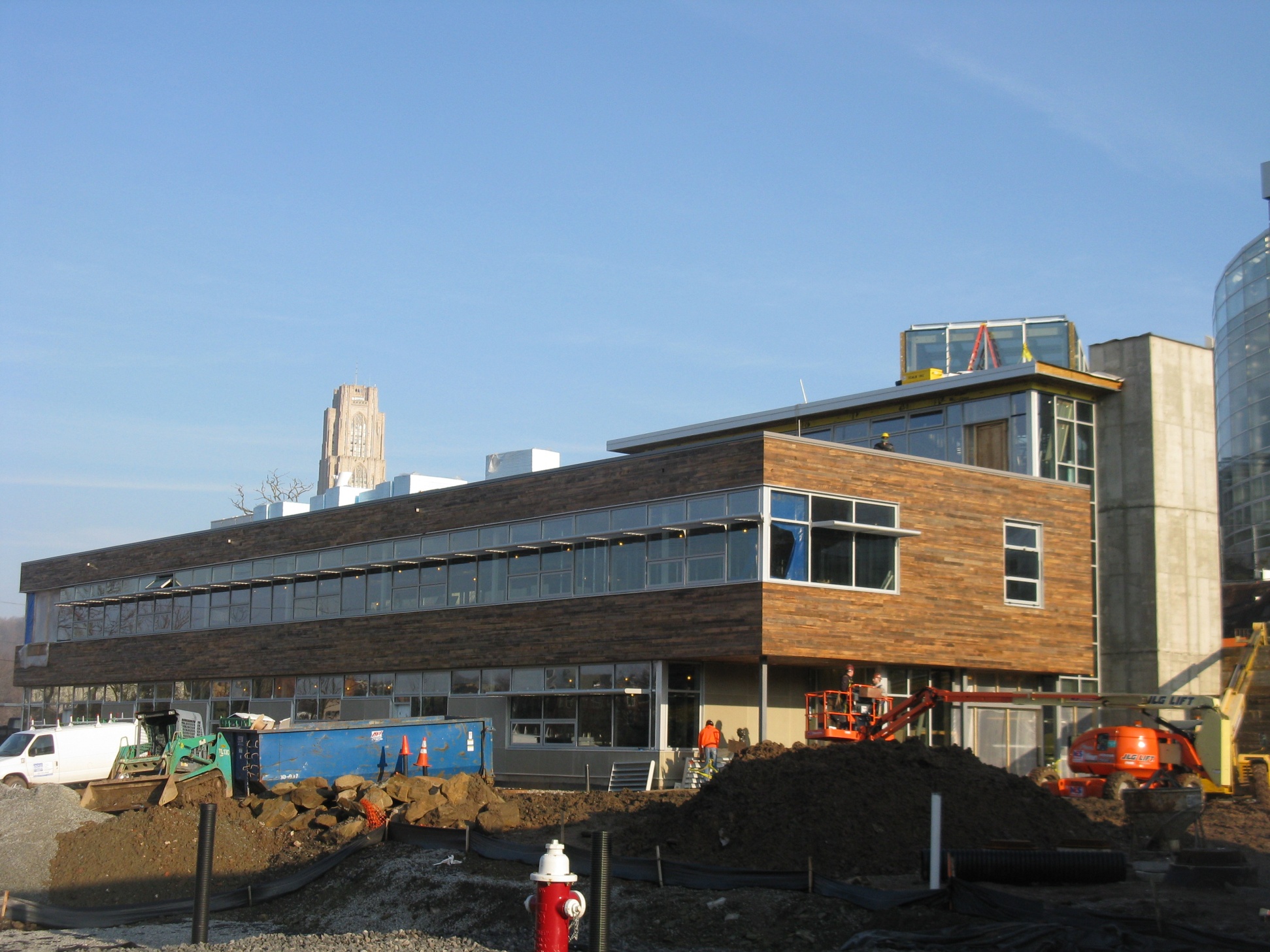 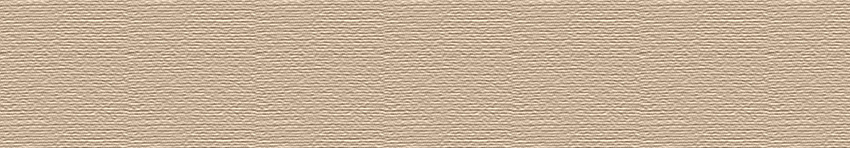 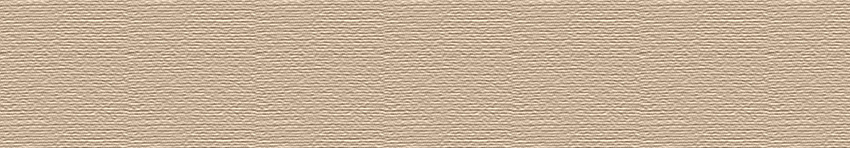 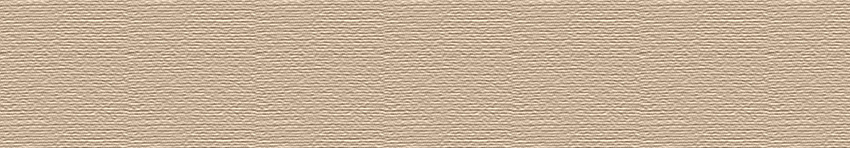 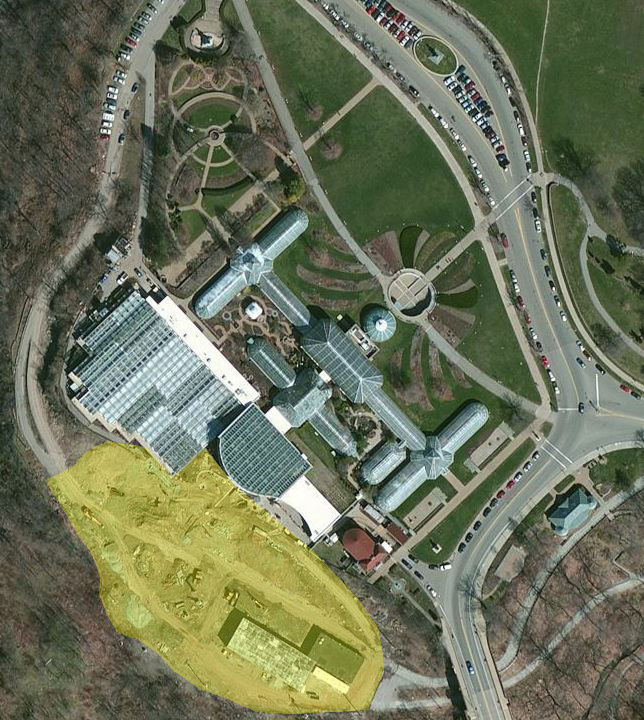 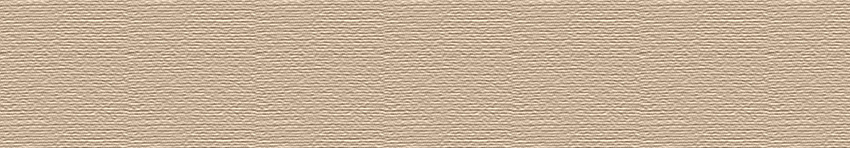 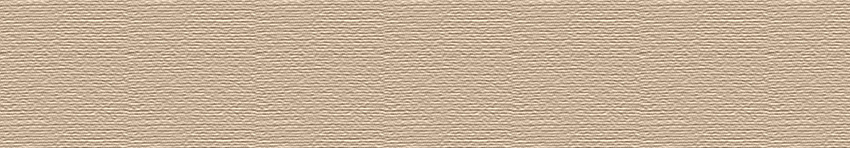 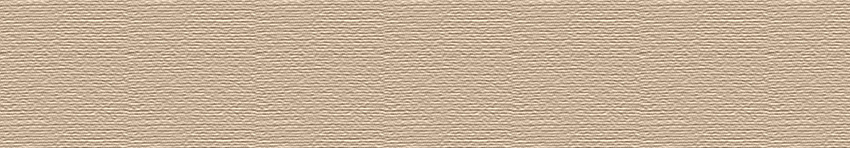 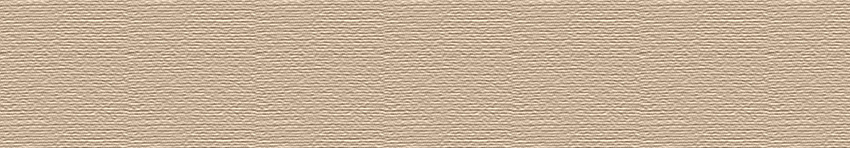 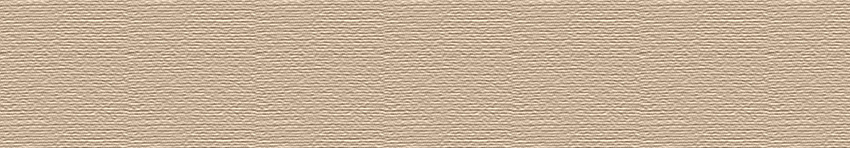 Images Courtesy of Turner Construction
Images Courtesy of Microsoft Corporation
2
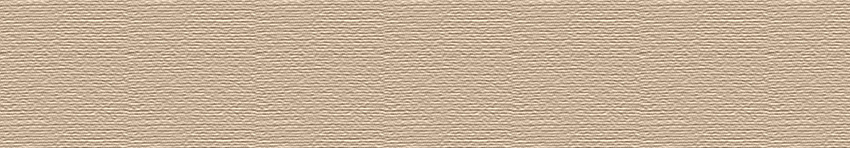 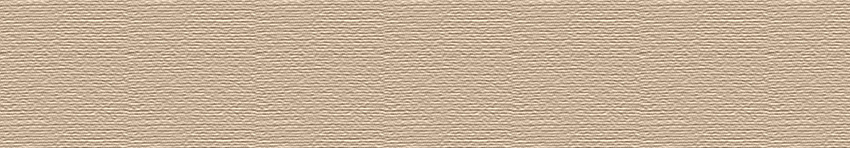 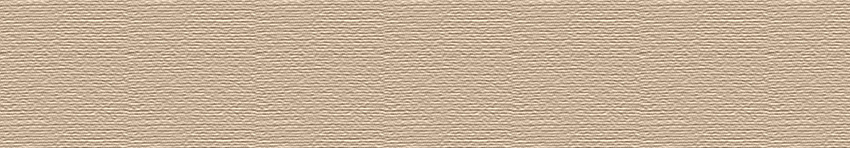 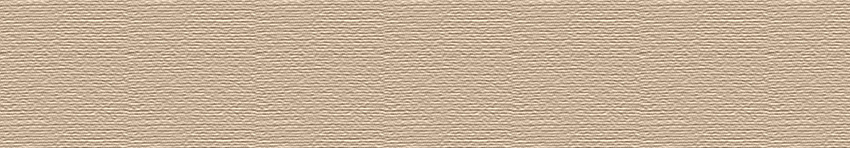 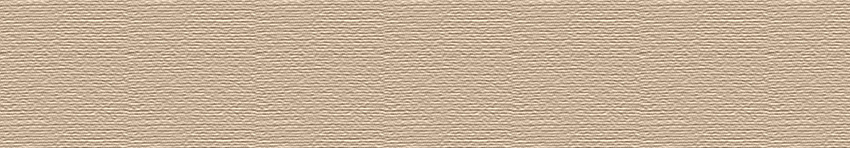 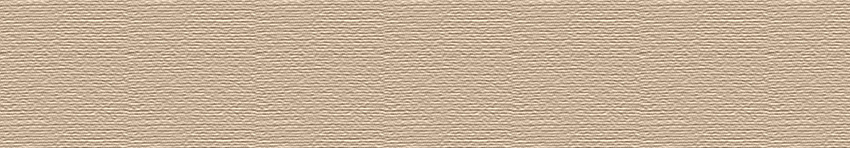 Center for Sustainable Landscapes
Pittsburgh, PA
Daniel Zartman | Construction
Project Background
Center for Sustainable Landscapes
Pittsburgh, PA
Daniel Zartman | Construction
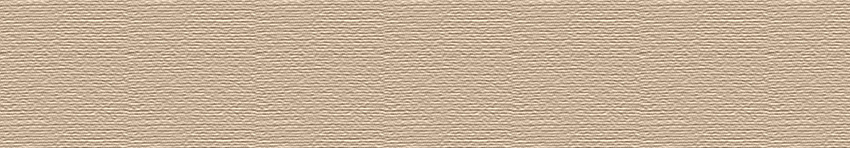 Presentation Outline:
Project Background
General Information
Building Information
Analysis 1: Critical Industry Issue
Analysis 2: Constructability 
Analysis 3: Value Engineering
Analysis 4: Schedule Acceleration
Final Recommendations
Acknowledgements
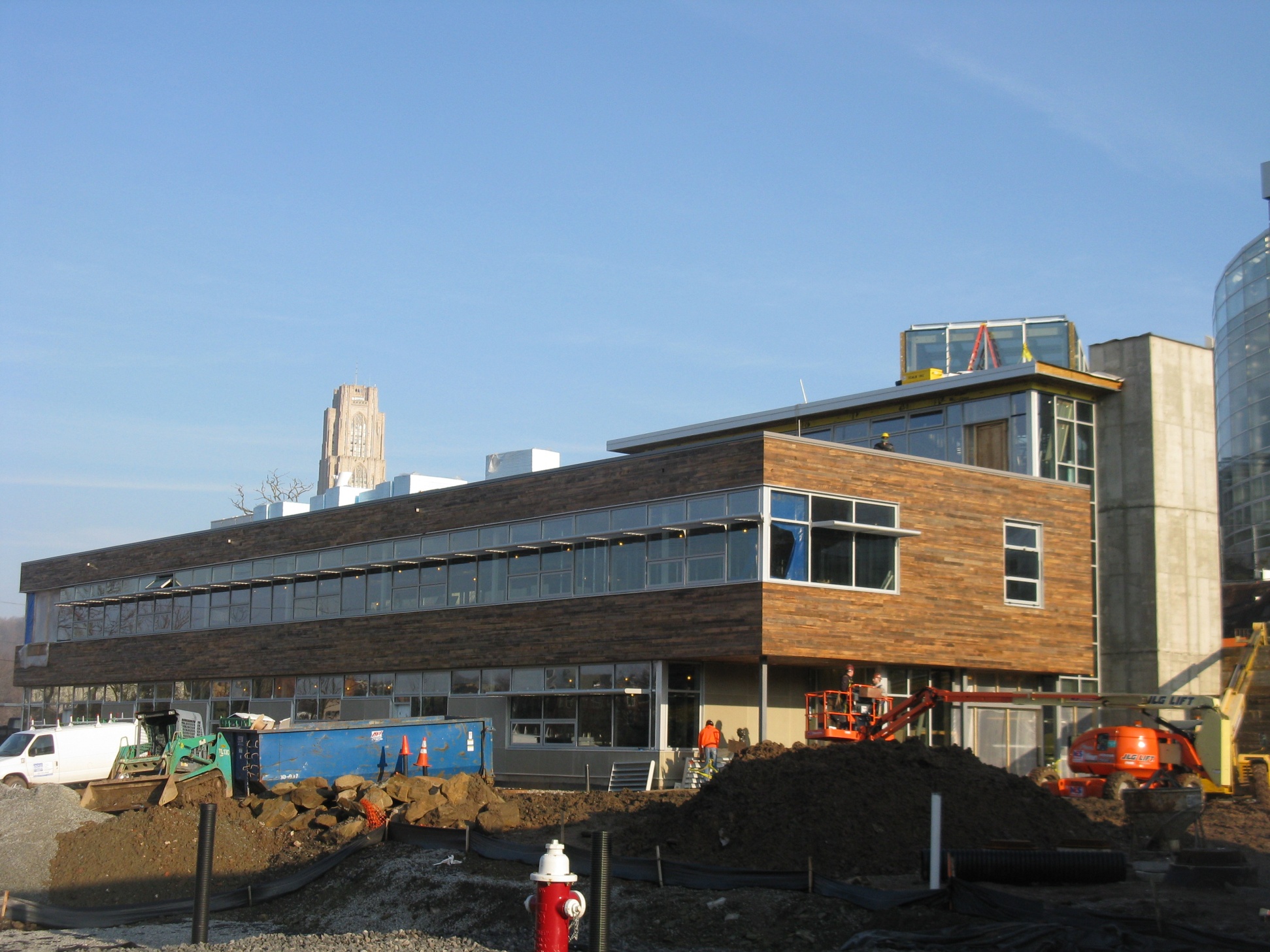 Structural System:
 Substructure: Concrete Strip/Spread Footing
 Superstructure: Braced Steel Frame 

Building Envelope:
 Exterior Walls: 8” Metal Stud w/ Reclaimed Barn Wood Facade
 7,600 SF Green Roof 

Sustainable Achievements:
 LEED Platinum
 Living Building Challenge
 SITES Certification for Landscapes
Net-Zero Annual Energy Consumption 
Net-Zero Annual Water Consumption
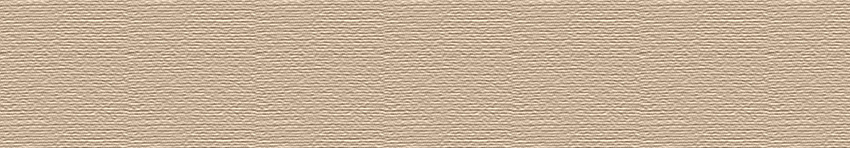 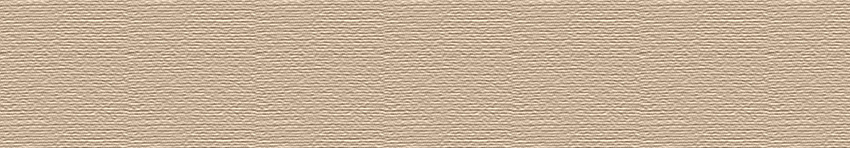 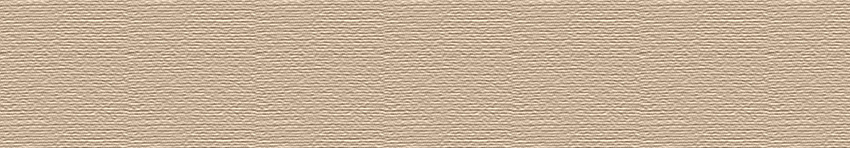 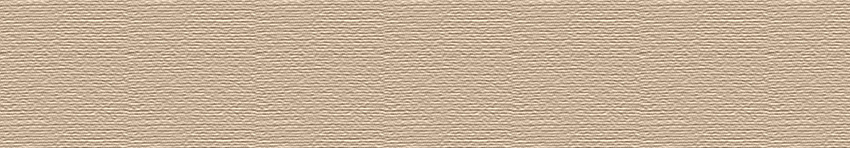 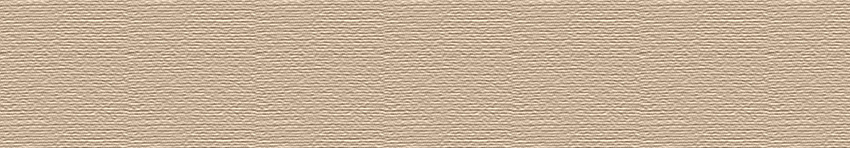 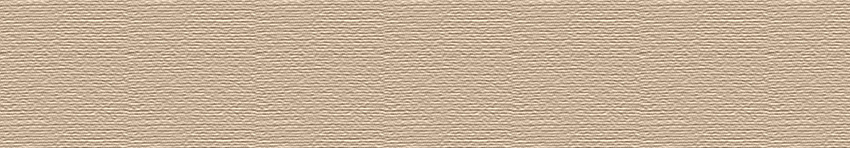 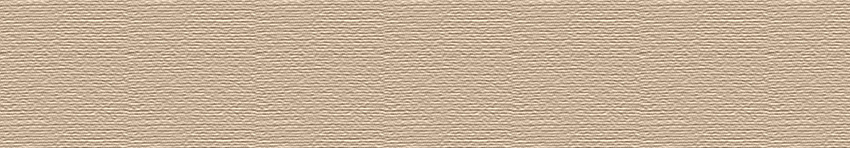 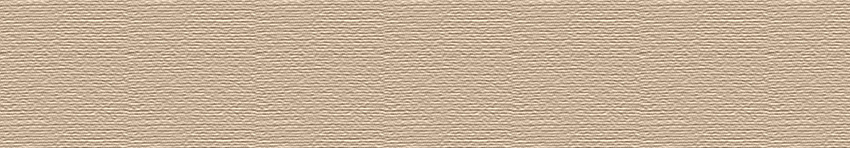 Images Courtesy of Turner Construction
3
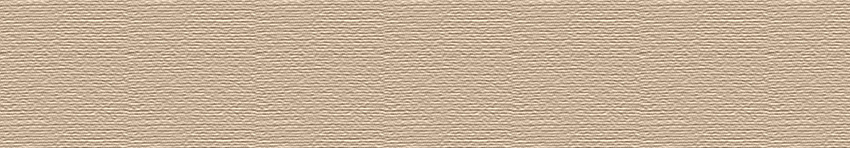 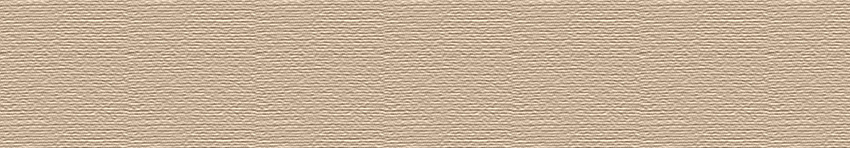 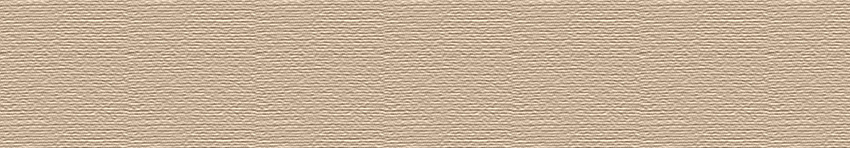 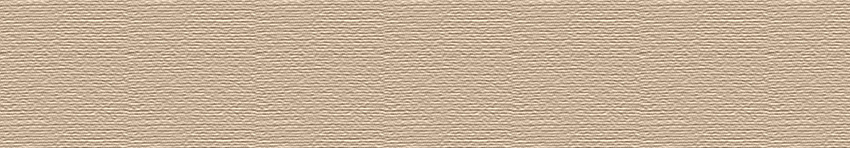 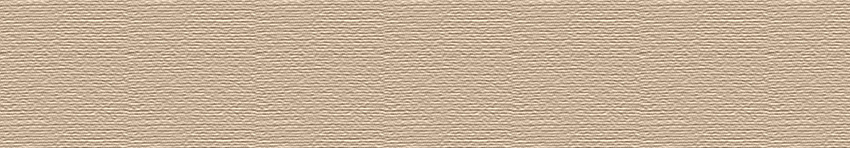 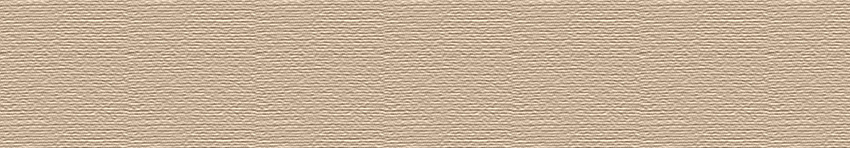 Center for Sustainable Landscapes
Pittsburgh, PA
Daniel Zartman | Construction
Analysis 1: Critical Industry Issue - Avoiding Traditional     Delivery Methods on Publicly Funded Projects
Center for Sustainable Landscapes
Pittsburgh, PA
Daniel Zartman | Construction
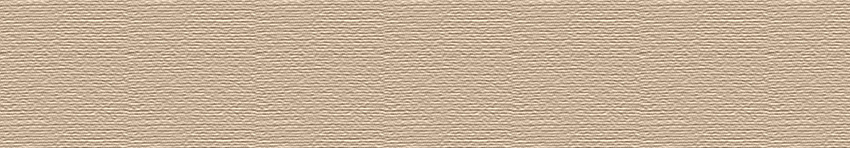 Presentation Outline:
Project Background
Analysis 1: Critical Industry Issue
Overview
Research
Results/Conclusion
Analysis 2: Constructability 
Analysis 3: Value Engineering
Analysis 4: Schedule Acceleration
Final Recommendations
Acknowledgements
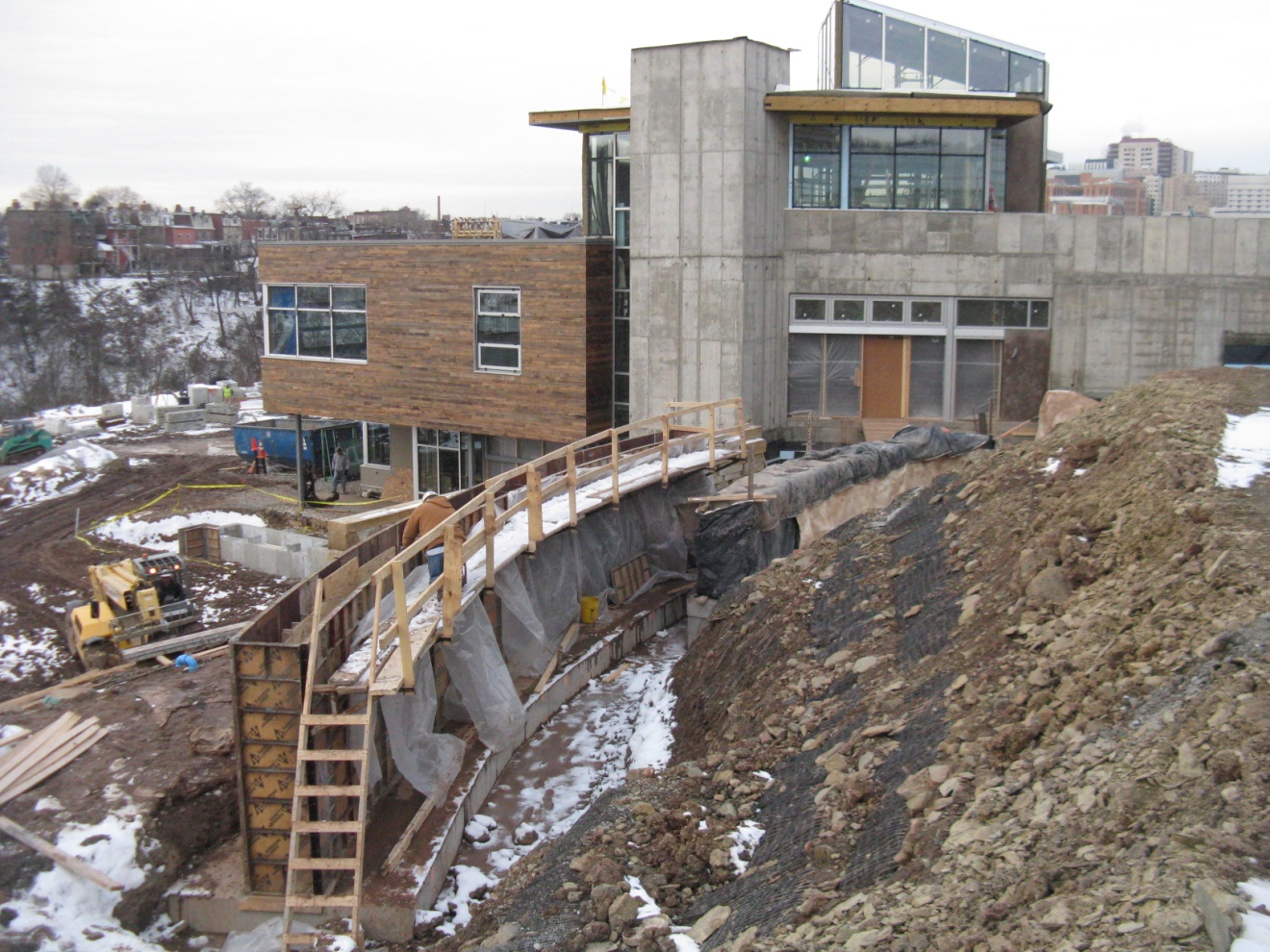 Critical Industry Issue: Legislation in Pennsylvania prevents public projects from utilizing progressive delivery systems.
State requirements for publicly funded projects:
 Traditional Design – Bid – Build
 Hard-bid 
 Multiple Prime Contracts
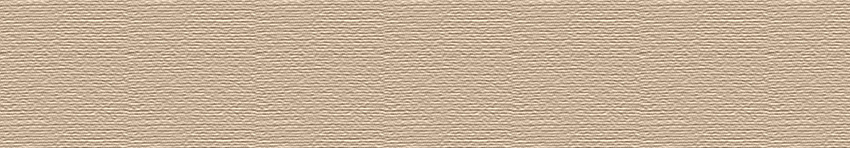 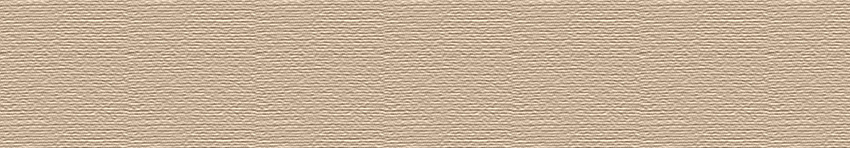 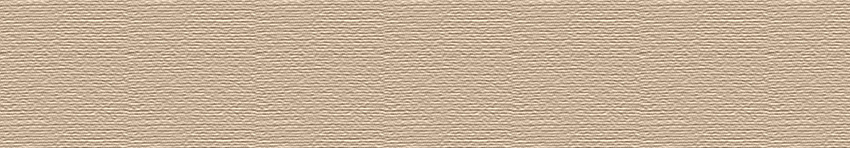 Problems:
 Does not adequately address the needs of complex projects 
 Does not incentivize the contractor to minimize schedule and cost growth
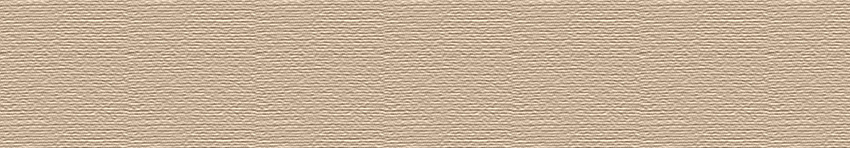 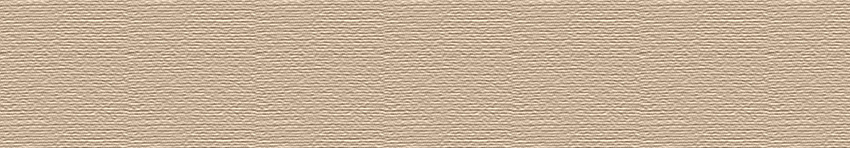 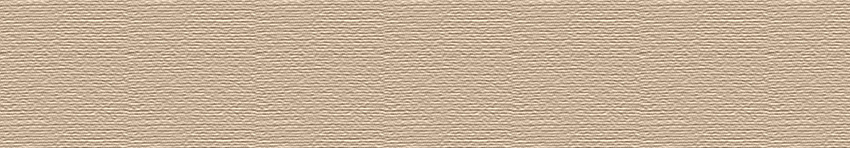 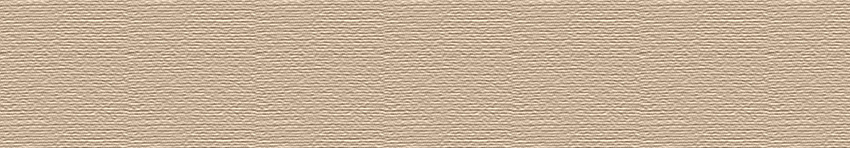 Images courtesy of the Design Alliance Architects
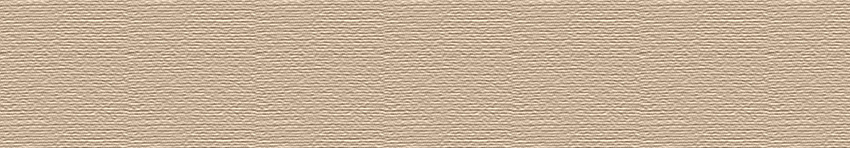 4
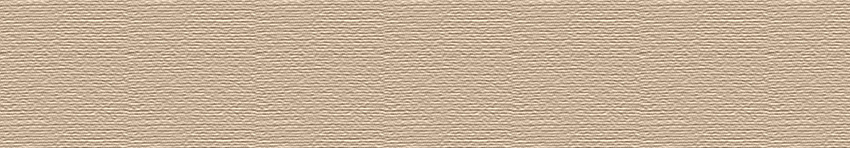 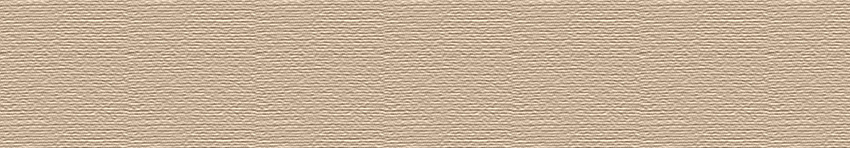 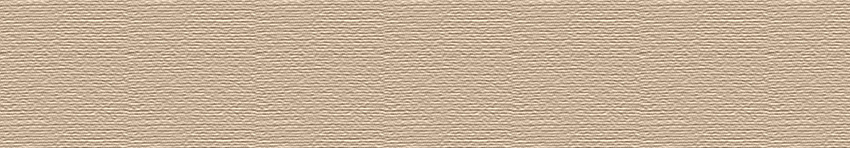 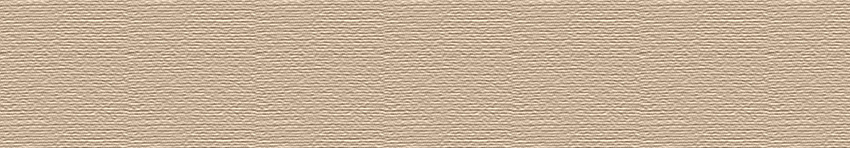 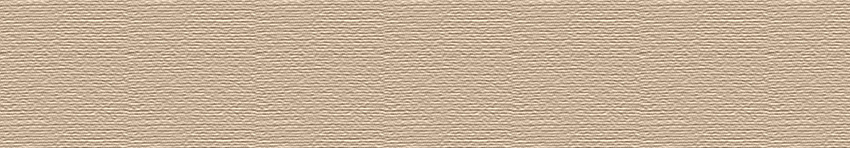 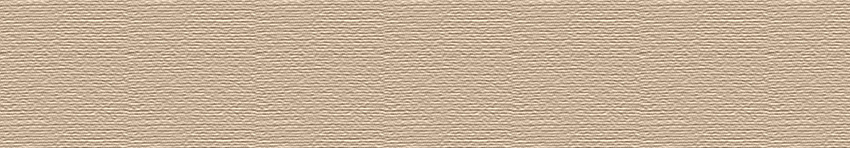 Center for Sustainable Landscapes
Pittsburgh, PA
Daniel Zartman | Construction
Analysis 1: Critical Industry Issue - Avoiding Traditional     Delivery Methods on Publicly Funded Projects
Center for Sustainable Landscapes
Pittsburgh, PA
Daniel Zartman | Construction
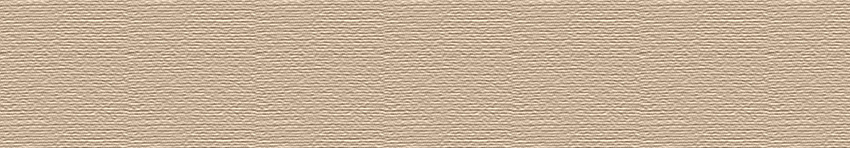 Presentation Outline:
Project Background
Analysis 1: Critical Industry Issue
Overview
Research
Results/Conclusion
Analysis 2: Constructability 
Analysis 3: Value Engineering
Analysis 4: Schedule Acceleration
Final Recommendations
Acknowledgements
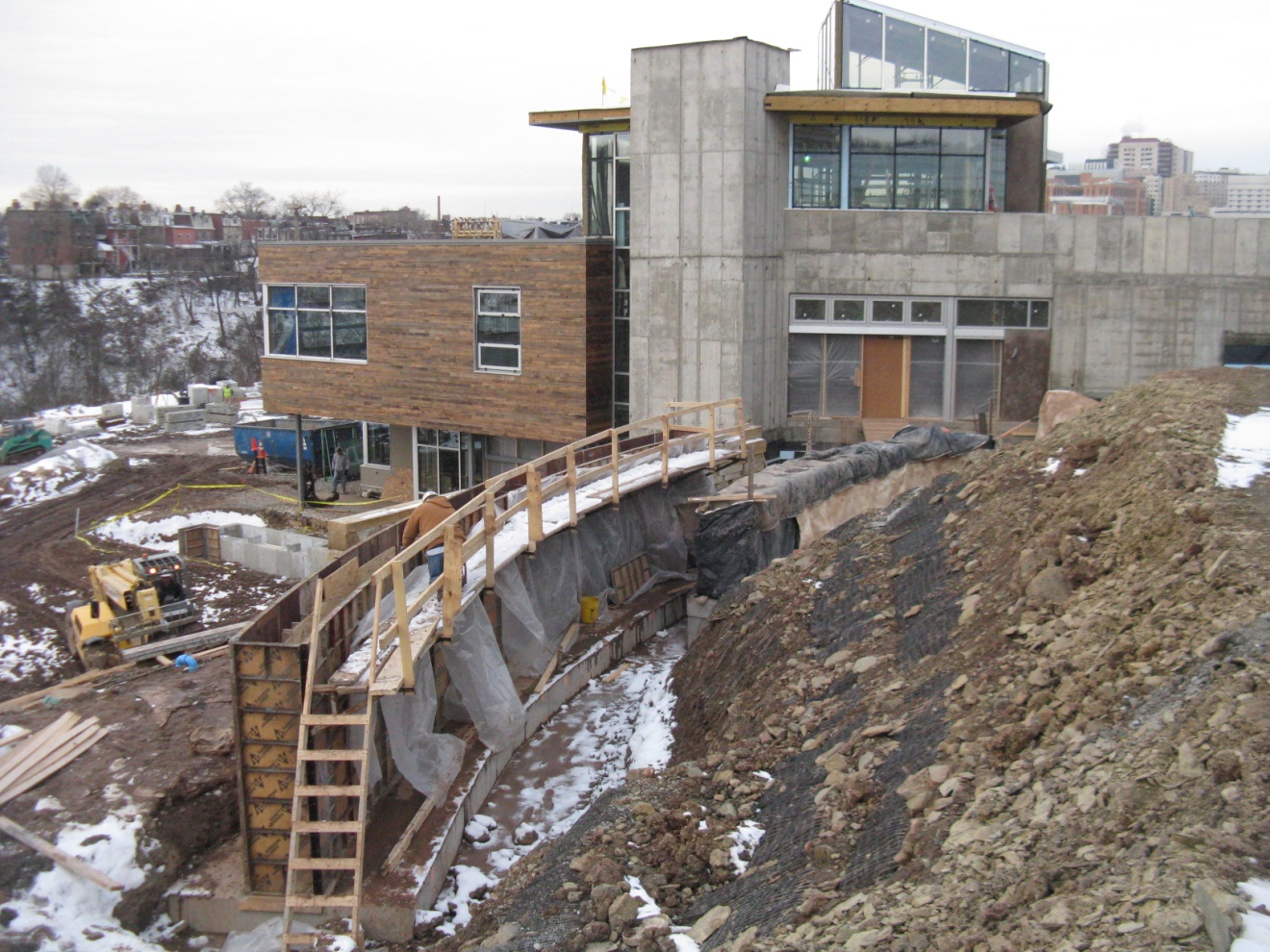 Critical Industry Issue: Legislation in Pennsylvania prevents public projects from utilizing progressive delivery systems. 

Research Goal: To create a decision tree that illustrates the progressive alternatives available to Penn State’s OPP.
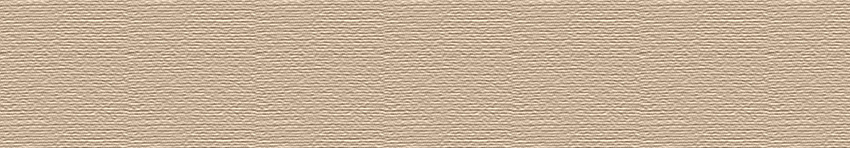 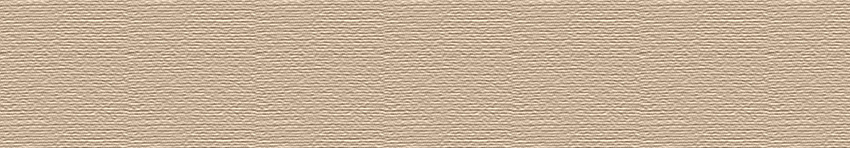 Funding Types:
 Private
 Public
 Combination
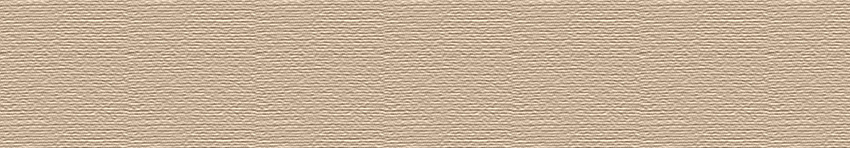 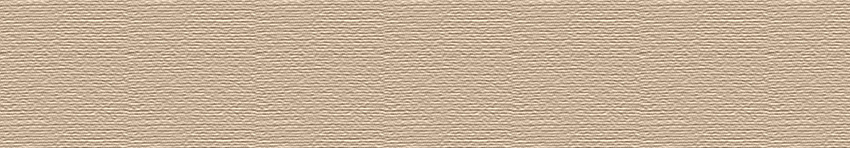 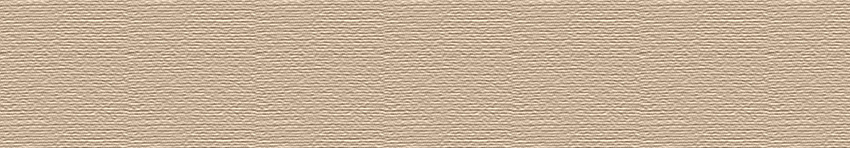 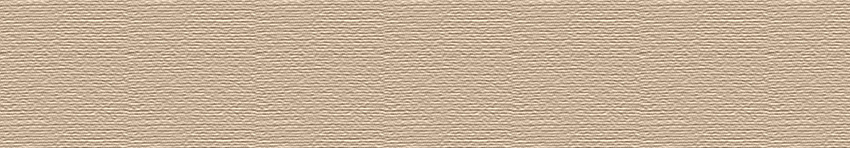 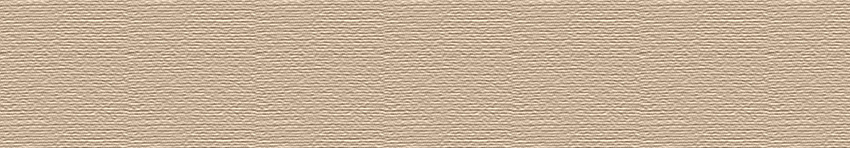 Images courtesy of the Design Alliance Architects
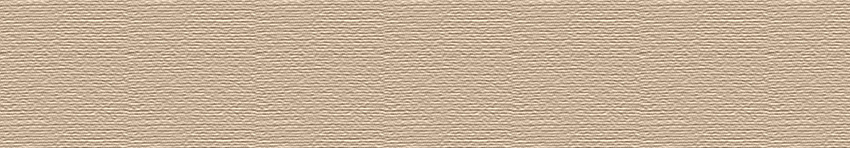 5
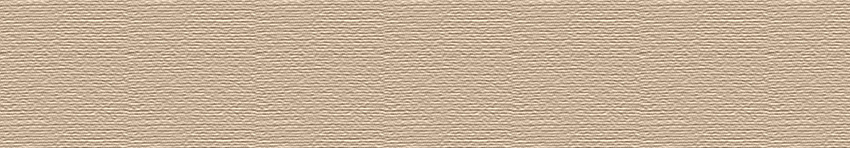 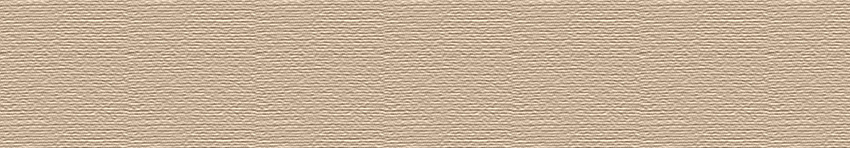 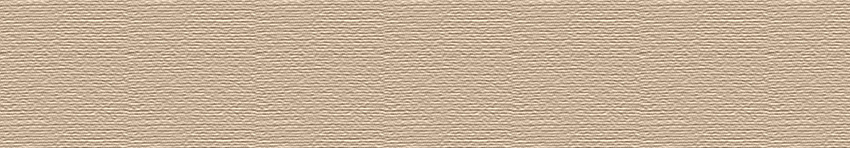 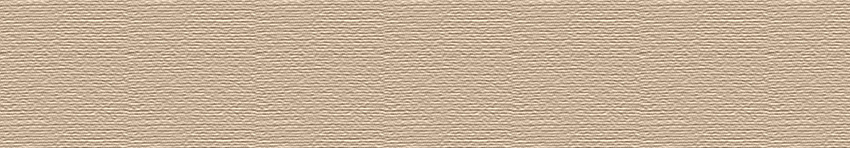 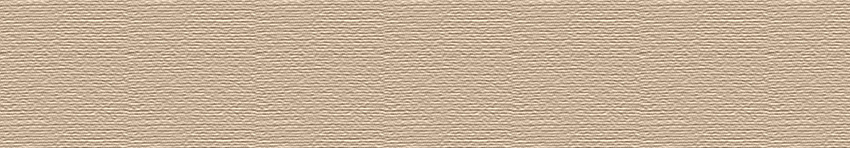 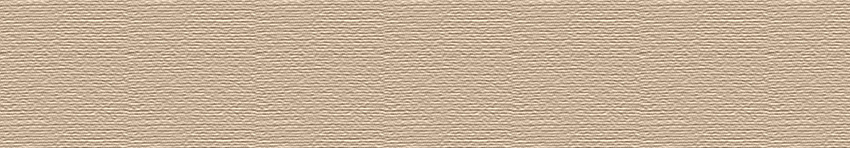 Center for Sustainable Landscapes
Pittsburgh, PA
Daniel Zartman | Construction
Analysis 1: Critical Industry Issue - Avoiding Traditional     Delivery Methods on Publicly Funded Projects
Center for Sustainable Landscapes
Pittsburgh, PA
Daniel Zartman | Construction
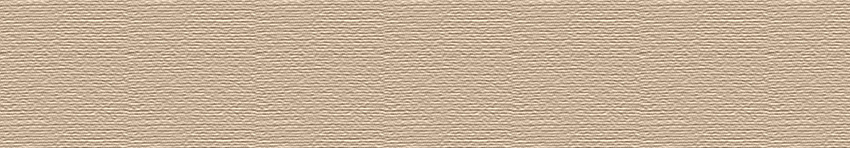 Presentation Outline:
Project Background
Analysis 1: Critical Industry Issue
Overview
Research
Results/Conclusion
Analysis 2: Constructability 
Analysis 3: Value Engineering
Analysis 4: Schedule Acceleration
Final Recommendations
Acknowledgements
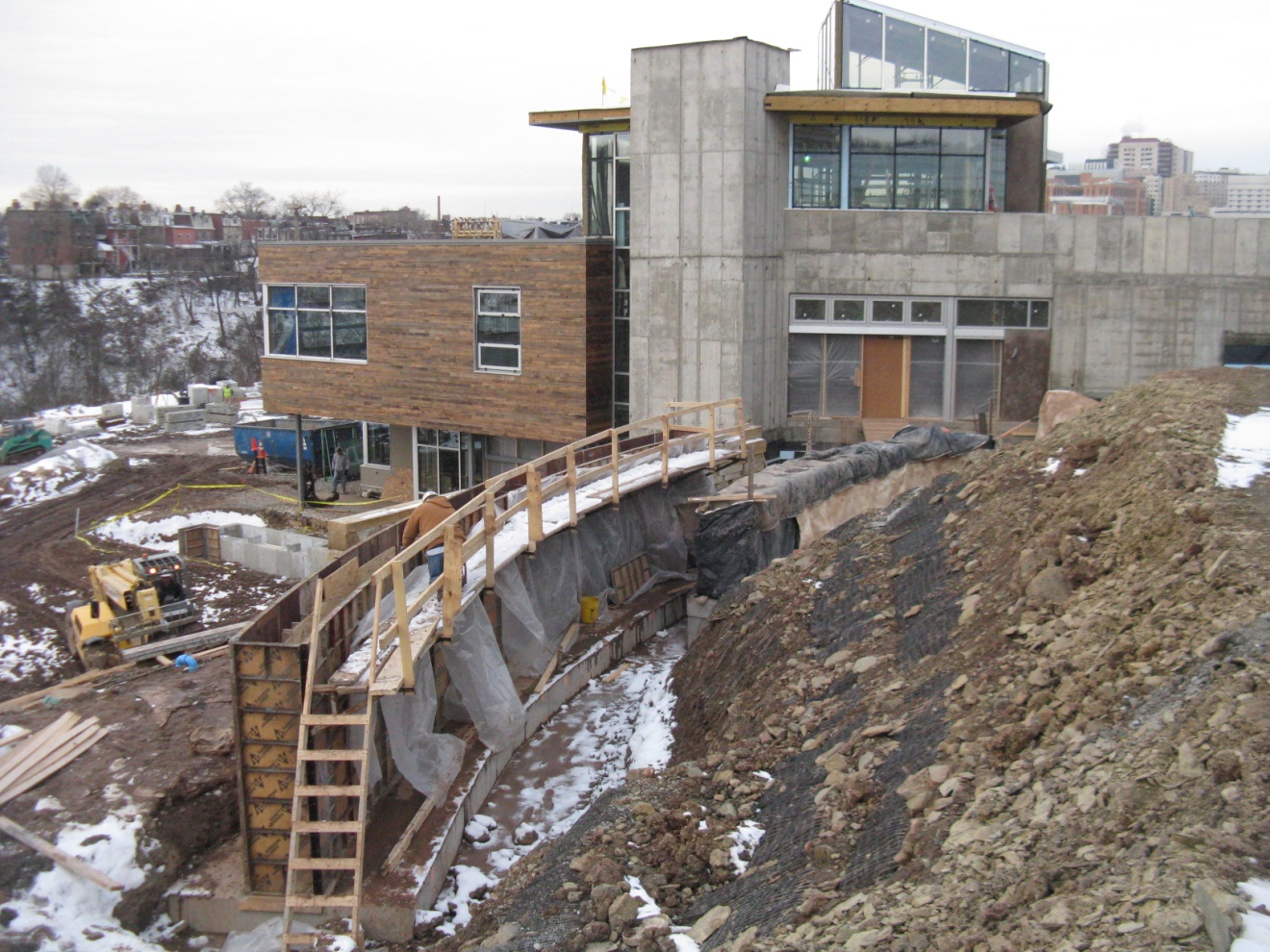 Critical Industry Issue: Legislation in Pennsylvania prevents public projects from utilizing progressive  delivery systems. 

Research Goal: To create a decision tree that illustrates the progressive alternatives available to Penn State’s OPP.

Research Method: Analyze projects completed in PA by public and private owners using public funding.
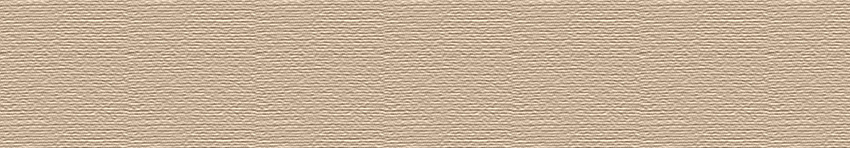 Project Features Analyzed:
 Funding Type
 Delivery System
 Contract Type
 Procurement Method

Industry Members Interviewed:
 John Bechtel – Asst. Director of Design and Construction at Penn State‘s OPP
 James Hostetler – Director of Construction and Design at Bucknell University
 Kristine Retetagos – VP Preconstruction Turner Construction Pittsburgh 
 Tim Gilotti – Radner Property Group
 Jeff Sandeen - Hensel Phelps Construction Co
 Mike Arnold – Foreman Group
 Elizabeth O’Reilly - Deputy Secretary of Pennsylvania’s Public Works
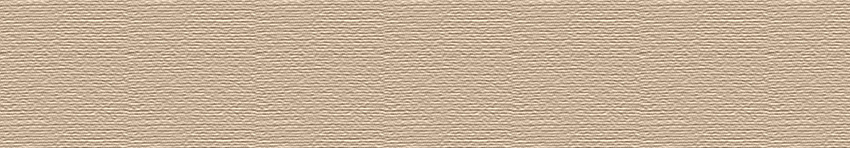 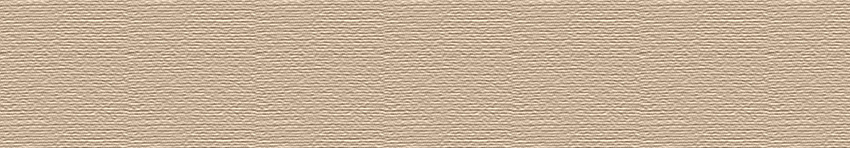 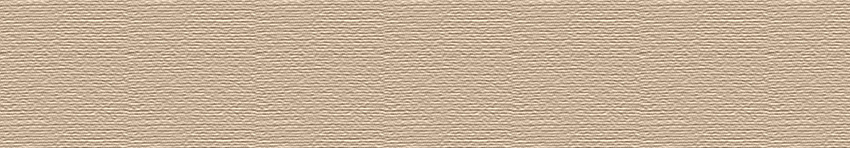 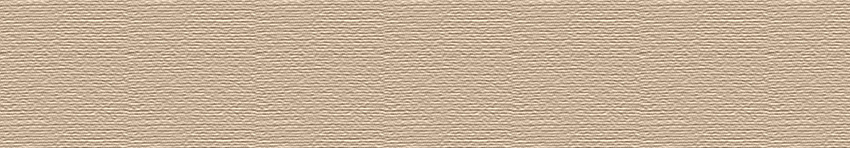 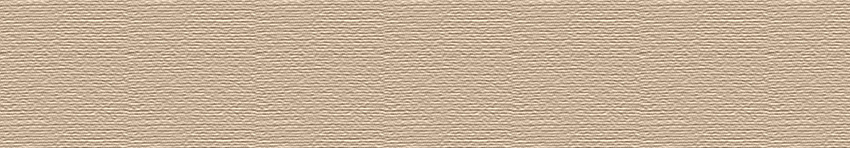 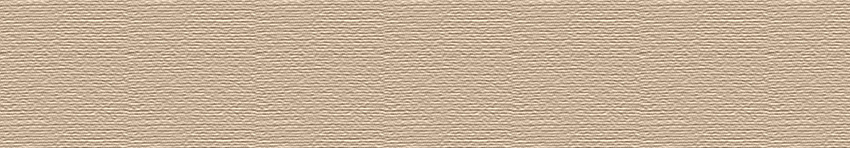 Images courtesy of the Design Alliance Architects
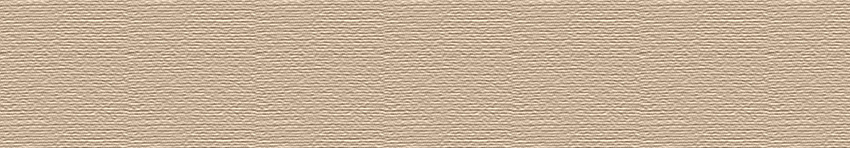 6
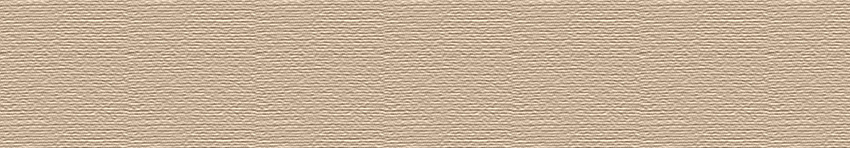 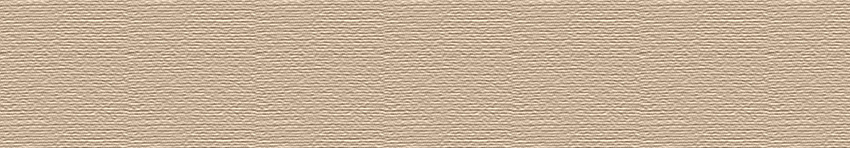 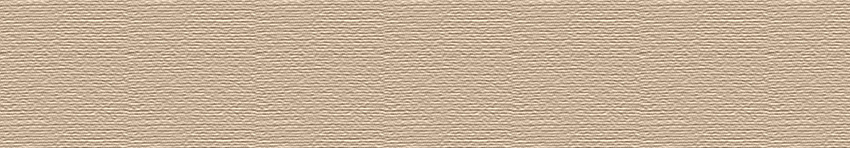 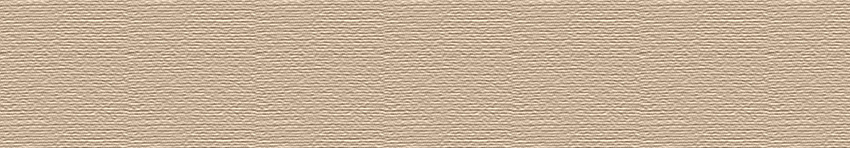 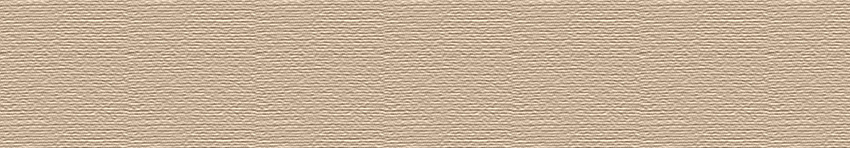 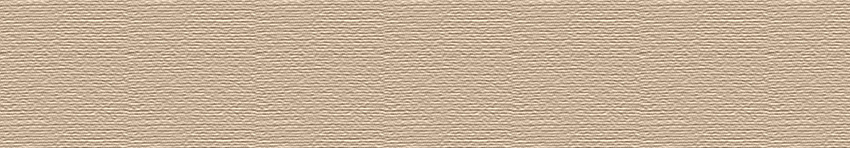 Center for Sustainable Landscapes
Pittsburgh, PA
Daniel Zartman | Construction
Analysis 1: Critical Industry Issue - Avoiding Traditional     Delivery Methods on Publicly Funded Projects
Center for Sustainable Landscapes
Pittsburgh, PA
Daniel Zartman | Construction
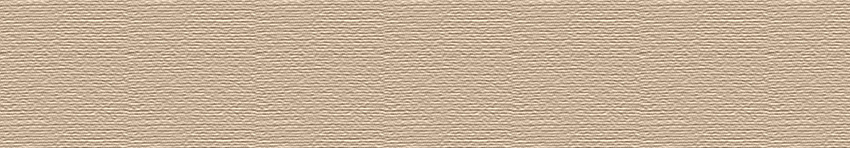 Presentation Outline:
Project Background
Analysis 1: Critical Industry Issue
Overview
Research
Results/Conclusion
Analysis 2: Constructability 
Analysis 3: Value Engineering
Analysis 4: Schedule Acceleration
Final Recommendations
Acknowledgements
Penn State’s Office of Physical Plant:
 Operates as an extension of DGS
 Public funding types most commonly received:
 Delegated (most common) – OPP is given money with specific use 
 Non-Delegated (uncommon) – DGS stays heavily involved
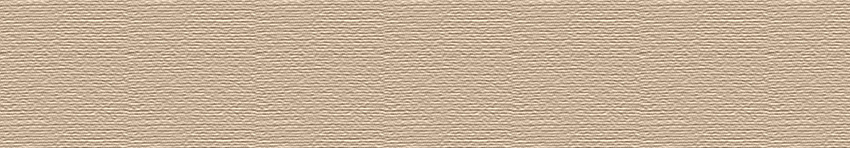 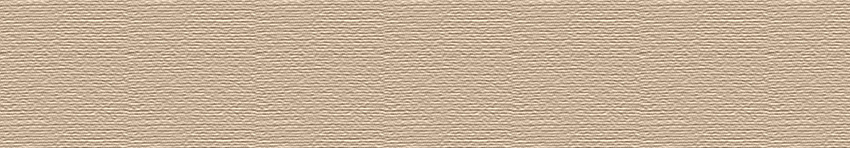 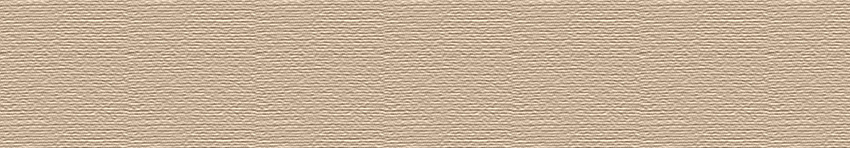 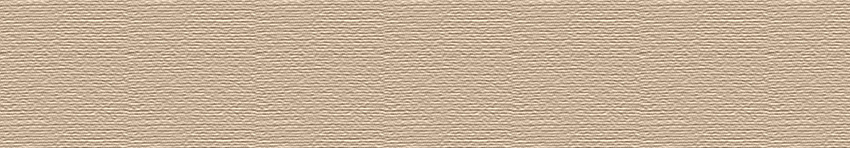 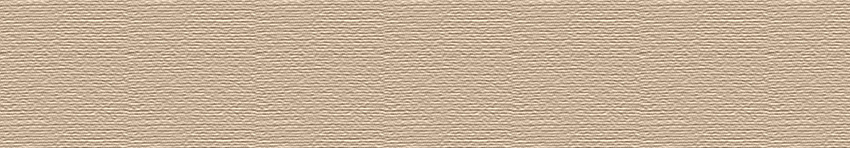 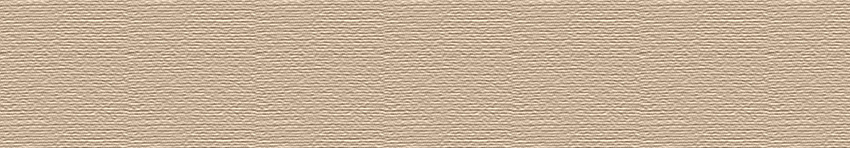 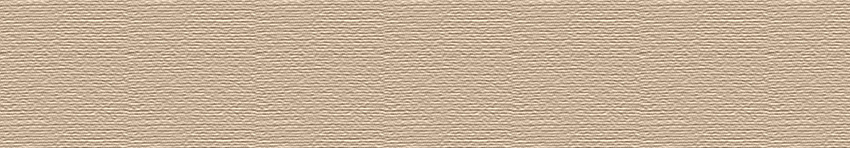 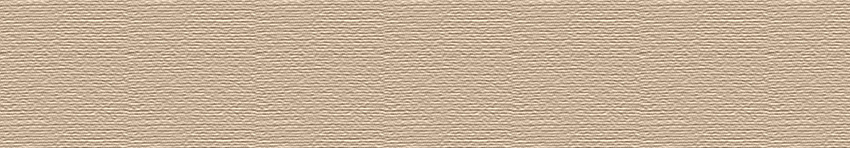 7
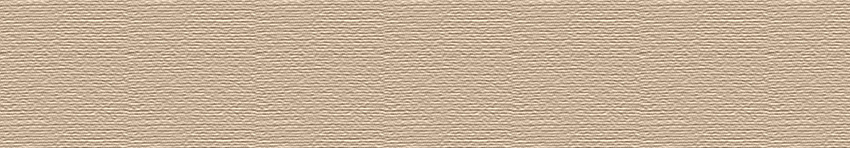 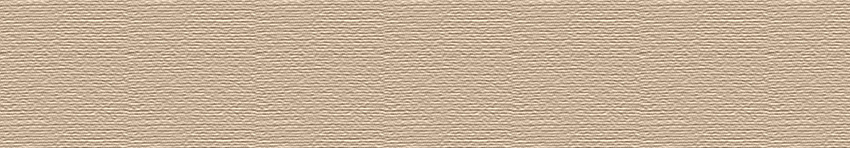 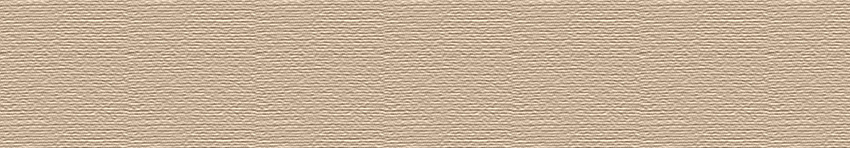 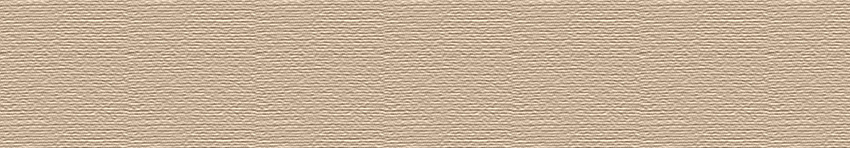 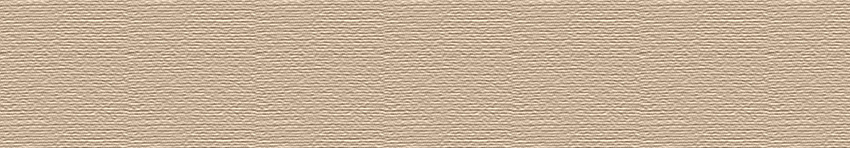 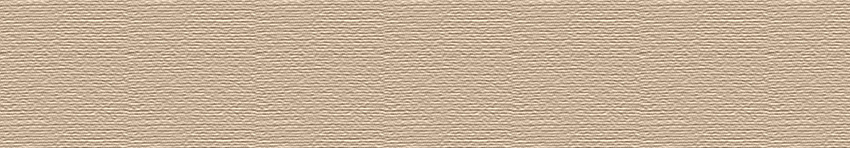 Center for Sustainable Landscapes
Pittsburgh, PA
Daniel Zartman | Construction
Analysis 1: Critical Industry Issue - Avoiding Traditional     Delivery Methods on Publicly Funded Projects
Center for Sustainable Landscapes
Pittsburgh, PA
Daniel Zartman | Construction
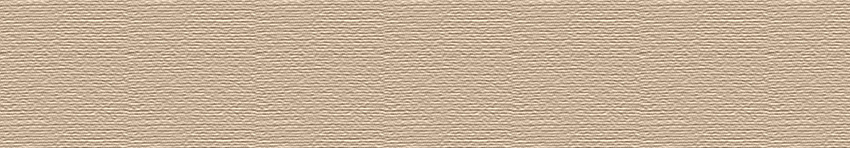 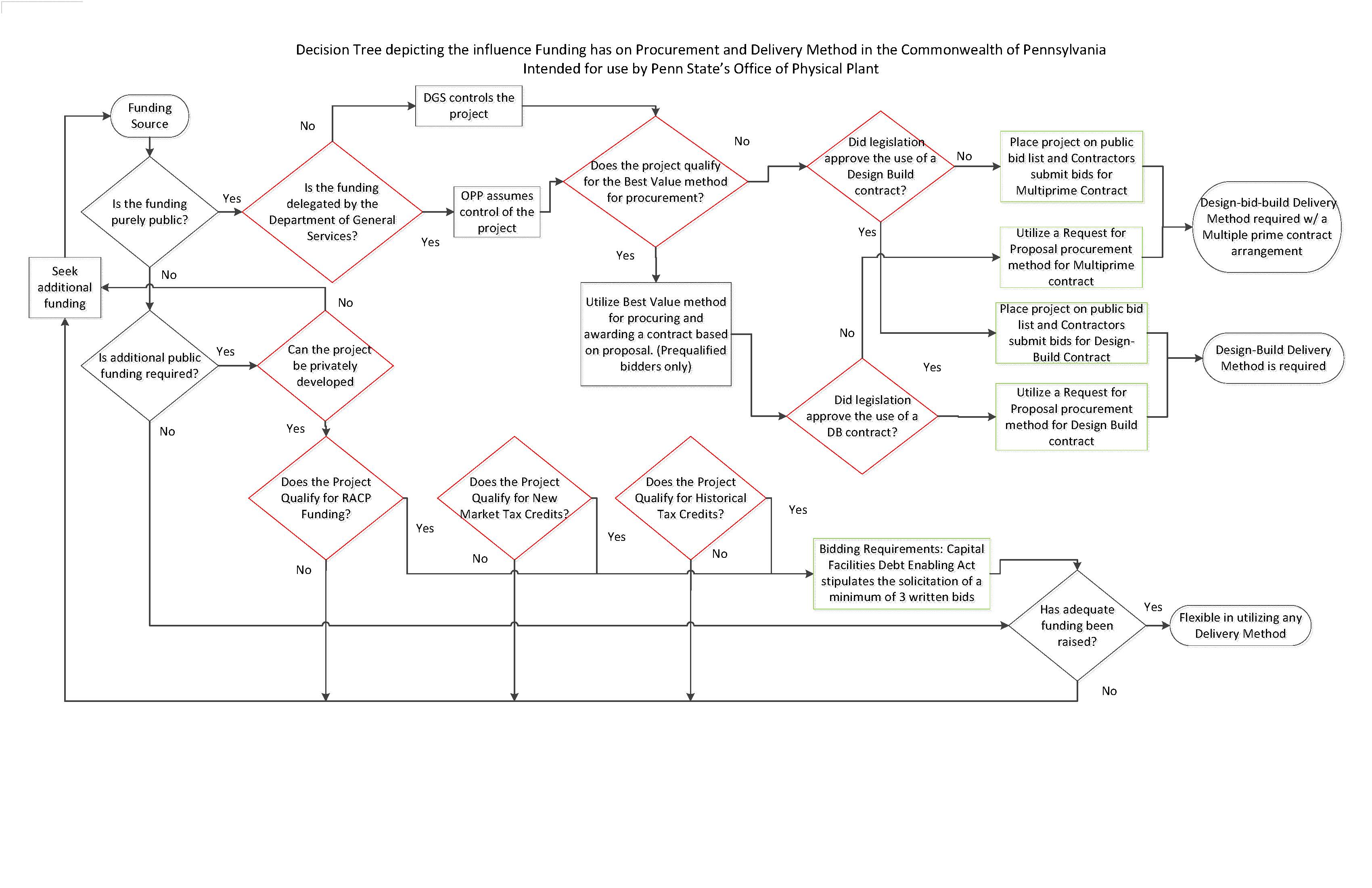 Presentation Outline:
Project Background
Analysis 1: Critical Industry Issue
Overview
Research
Results/Conclusion
Analysis 2: Constructability 
Analysis 3: Value Engineering
Analysis 4: Schedule Acceleration
Final Recommendations
Acknowledgements
Penn State’s Office of Physical Plant:
 Operates as an extension of DGS
 Public funding types most commonly received:
 Delegated (most common) – OPP is given money with specific use 
 Non-Delegated (uncommon) – DGS stays heavily involved
Projects Researched: 
 SCI Benner: Design-Build, GMP 
 Bucknell University Bookstore: Design-Bid-Build, CM At-Risk, GMP
 Center for Sustainable Landscapes: Design-Bid-Build, CM At-Risk, GMP

The Decision Tree: Illustrates the influence funding has on procurement, delivery and contract methods
 Black Diamonds: Represent questions that can be answered by OPP project staff
 Red Diamonds: Represent decisions that are made by the Government
 Green Boxes: Display the conditional procurement methods
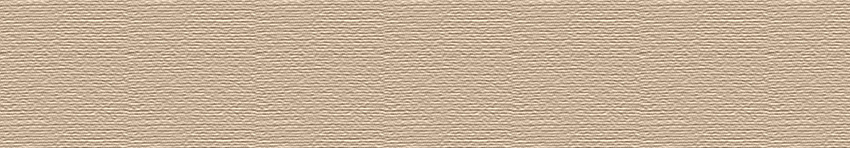 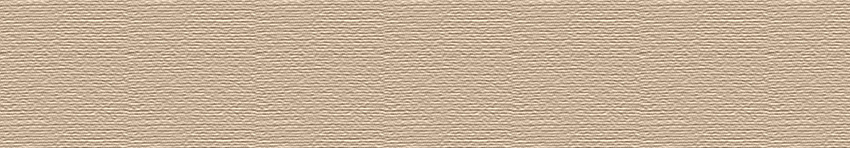 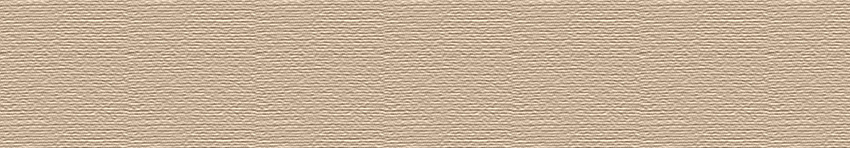 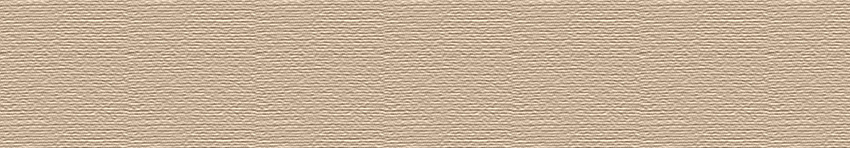 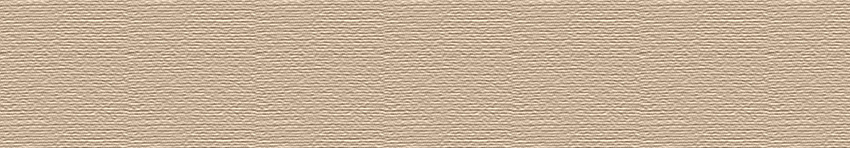 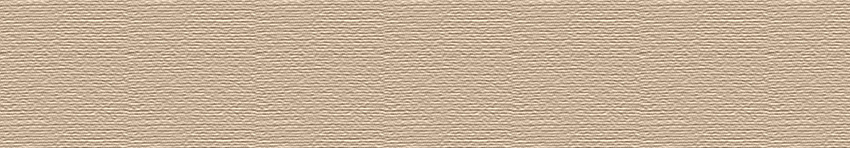 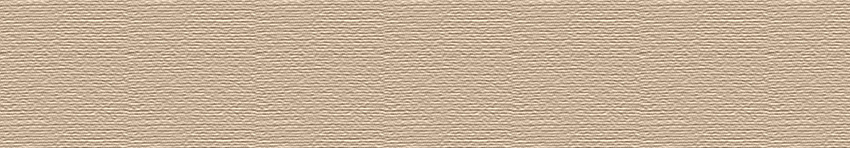 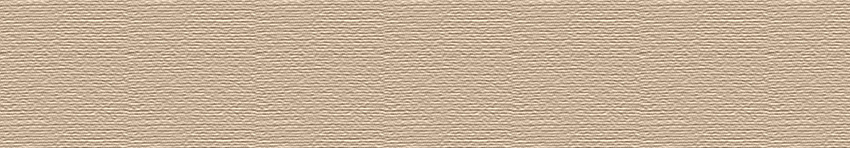 8
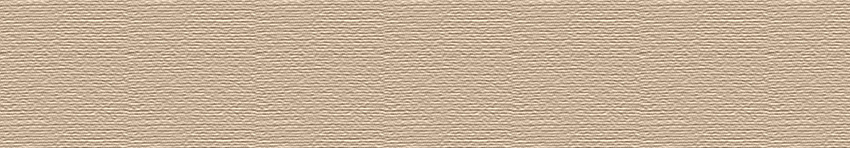 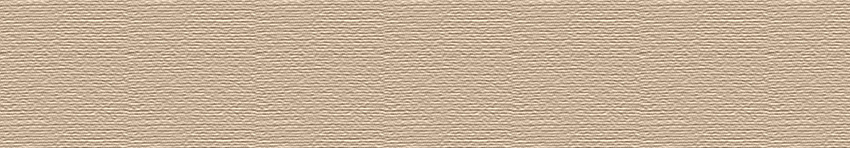 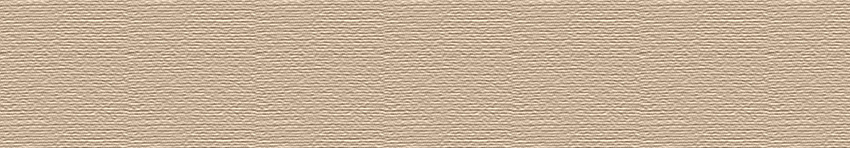 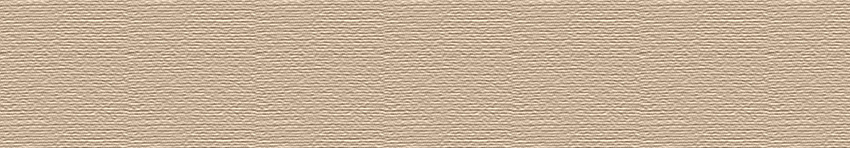 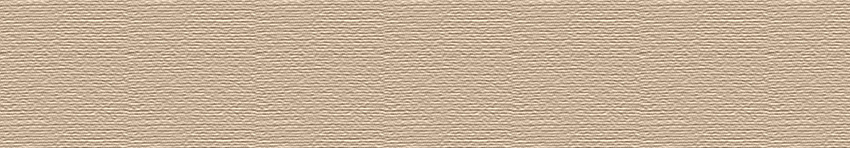 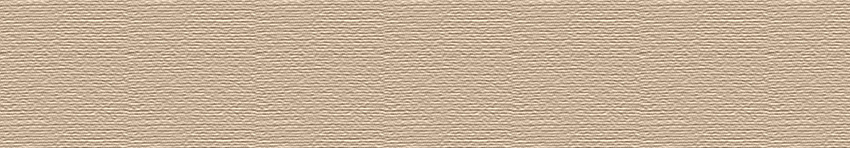 Center for Sustainable Landscapes
Pittsburgh, PA
Daniel Zartman | Construction
Analysis 1: Critical Industry Issue - Avoiding Traditional     Delivery Methods on Publicly Funded Projects
Center for Sustainable Landscapes
Pittsburgh, PA
Daniel Zartman | Construction
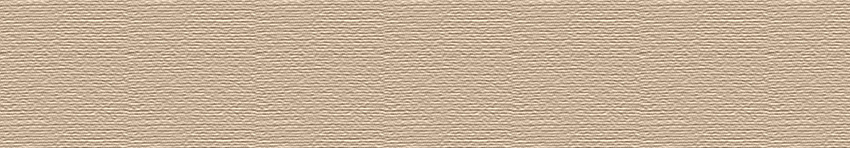 Presentation Outline:
Project Background
Analysis 1: Critical Industry Issue
Overview
Research
Results/Conclusion
Analysis 2: Constructability 
Analysis 3: Value Engineering
Analysis 4: Schedule Acceleration
Final Recommendations
Acknowledgements
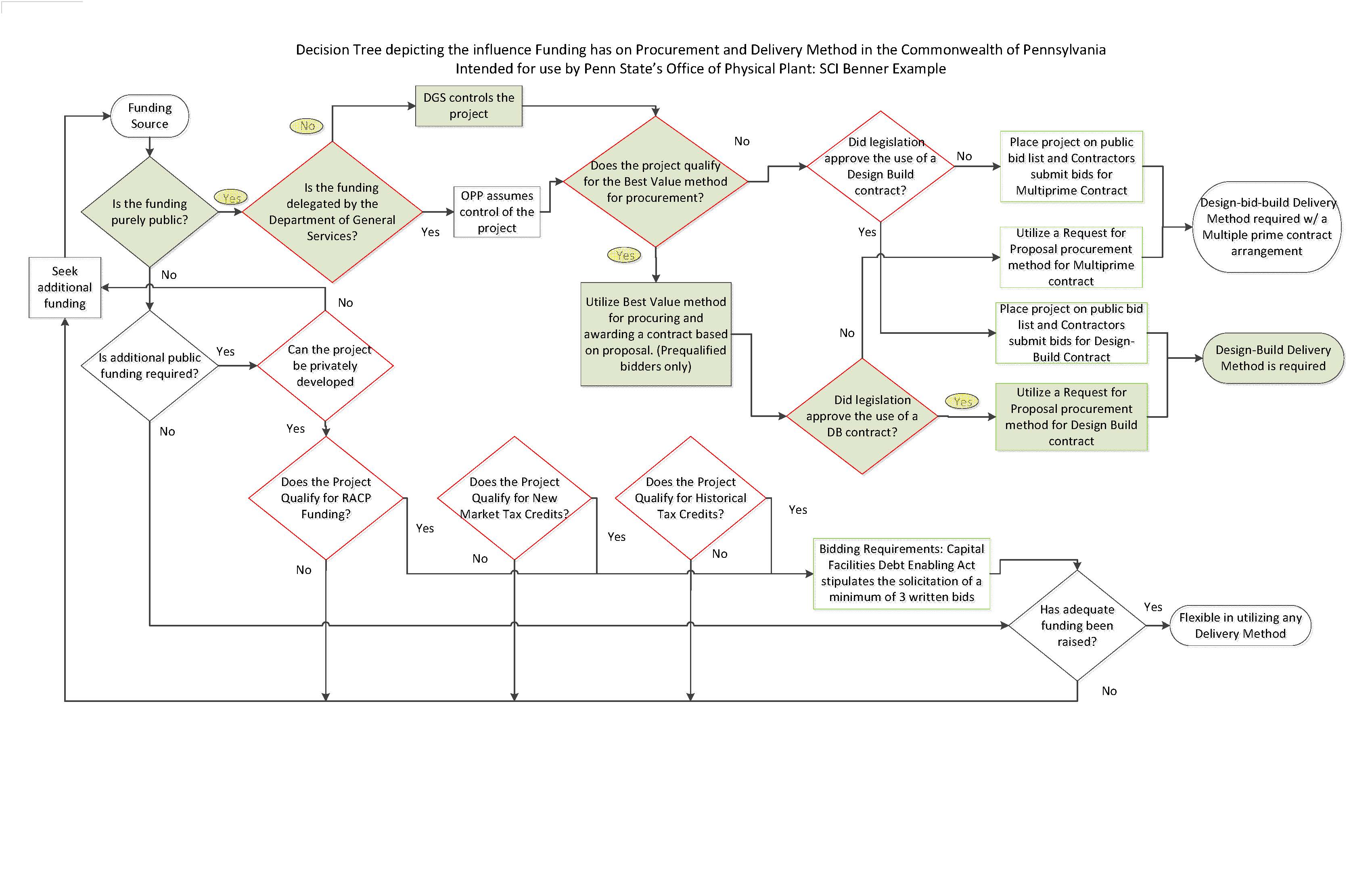 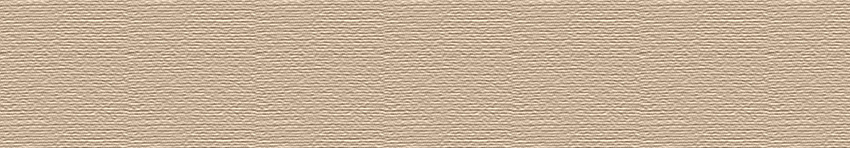 Project: SCI Benner
 Project Synopsis: $174 million new construction of a 2,000 bed medium security prison
 Location: Bellefonte, PA
 Owner: Department of General Services 
 Delivery Method: Design-Build
 Contract Type: GMP
 Procurement Method: Best Value
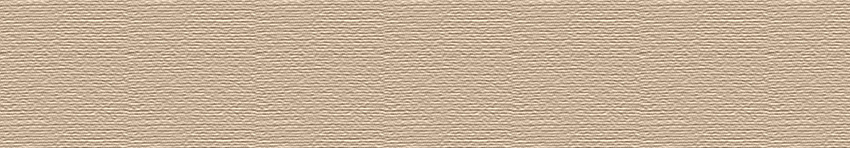 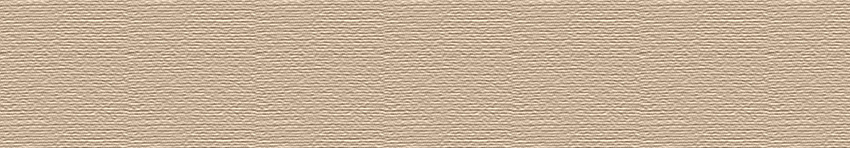 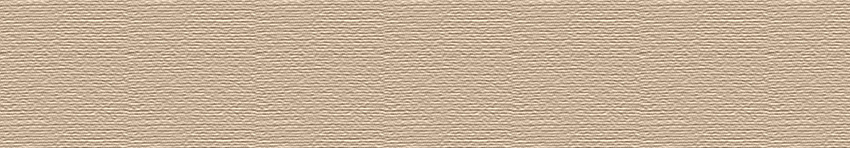 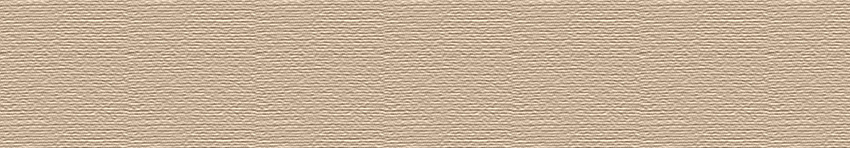 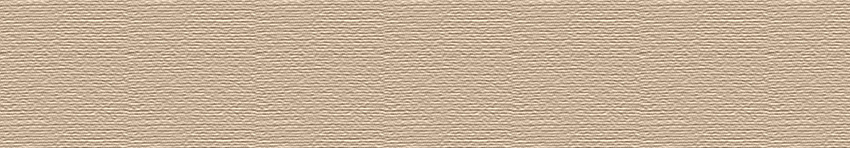 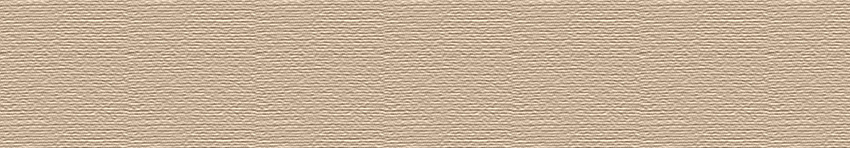 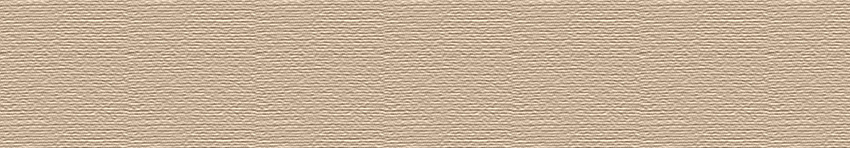 9
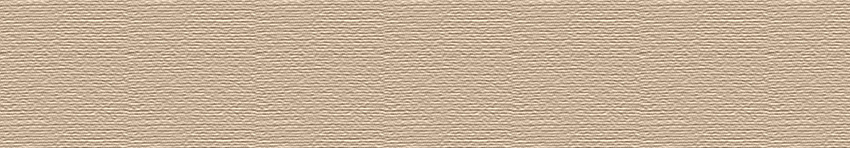 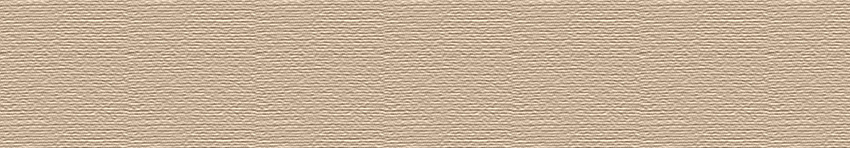 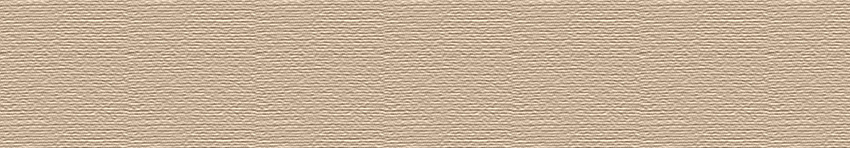 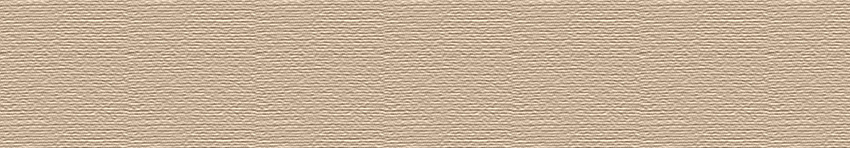 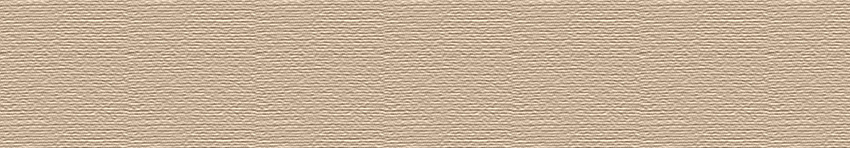 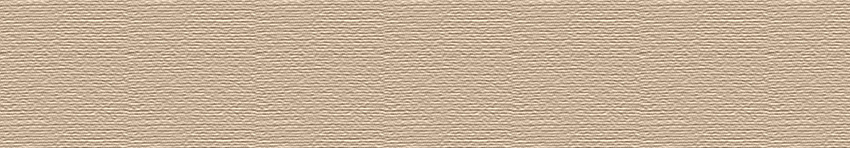 Center for Sustainable Landscapes
Pittsburgh, PA
Daniel Zartman | Construction
Analysis 1: Critical Industry Issue - Avoiding Traditional     Delivery Methods on Publicly Funded Projects
Center for Sustainable Landscapes
Pittsburgh, PA
Daniel Zartman | Construction
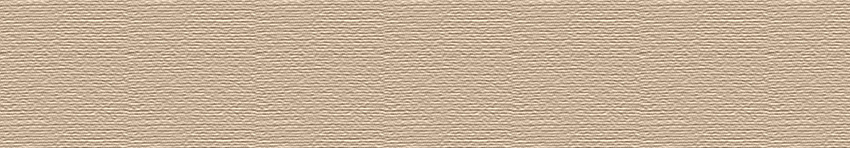 Presentation Outline:
Project Background
Analysis 1: Critical Industry Issue
Overview
Research
Results/Conclusion
Analysis 2: Constructability 
Analysis 3: Value Engineering
Analysis 4: Schedule Acceleration
Final Recommendations
Acknowledgements
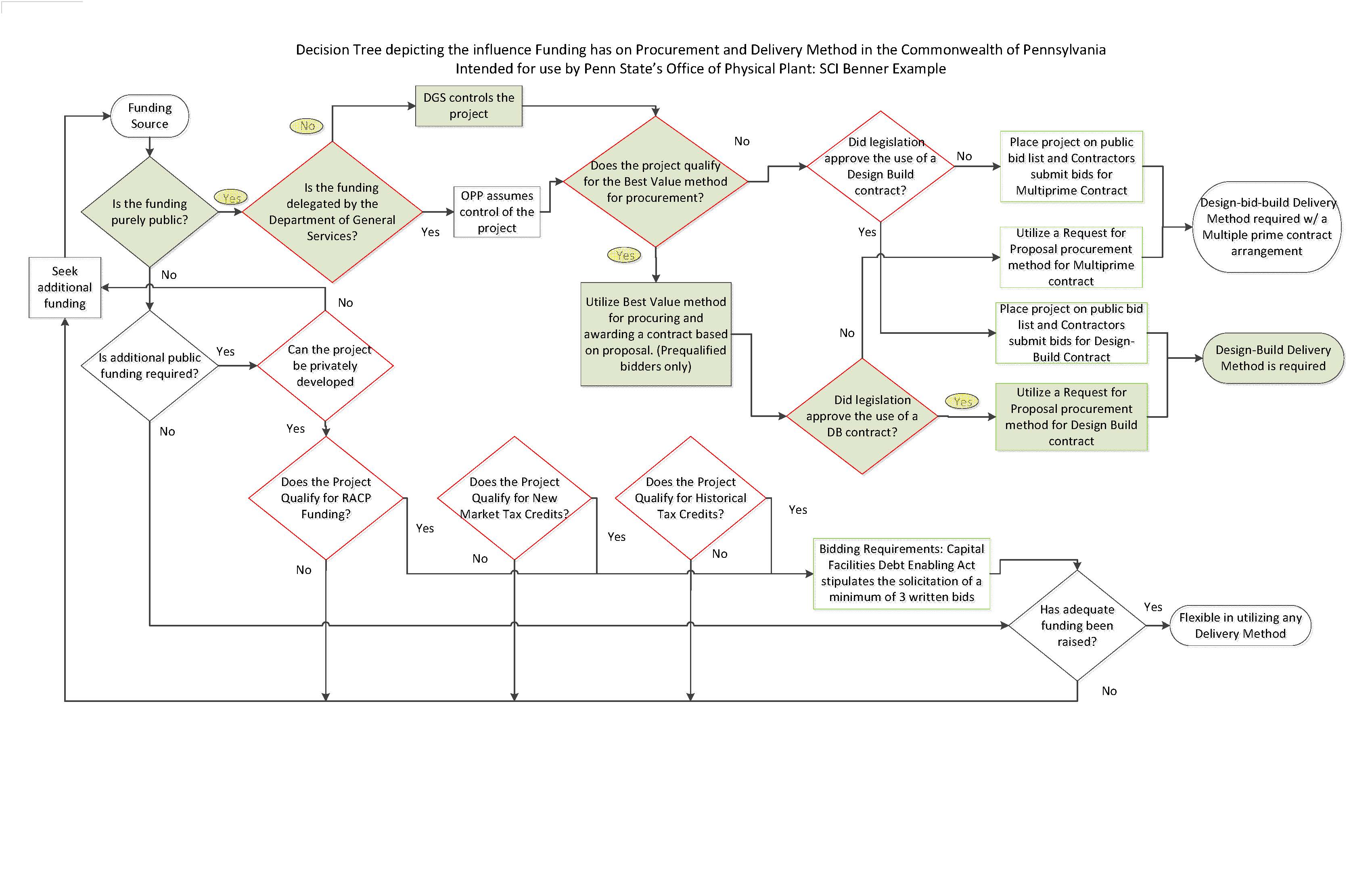 Conclusions: Project Exemption is Plausible 
 Provided exemption is approved by DGS
 Provided exemption is authorized by Legislation

Recommendations
 2 out of 3 owners analyzed utilized a traditional delivery system despite exemption
 Pursue the use of contemporary delivery methods when necessary
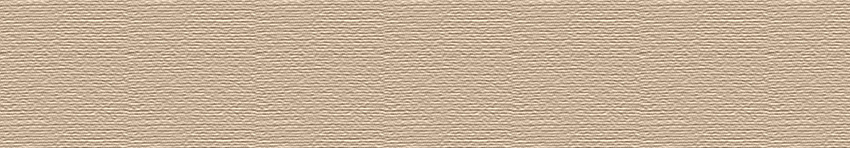 Project: SCI Benner
 Project Synopsis: $174 million new construction of a 2,000 bed medium security prison
 Location: Bellefonte, PA
 Owner: Department of General Services 
 Delivery Method: Design-Build
 Contract Type: GMP
 Procurement Method: Best Value
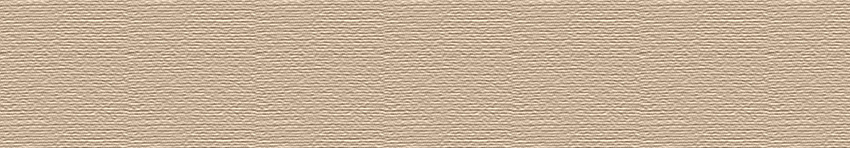 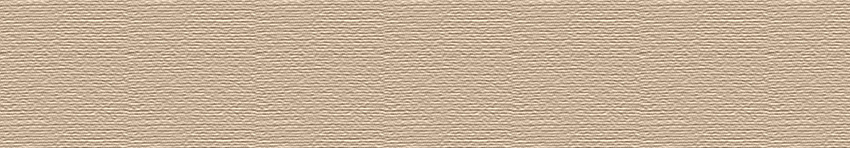 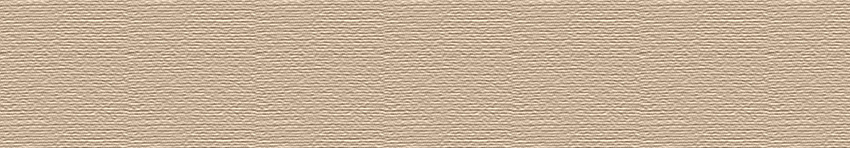 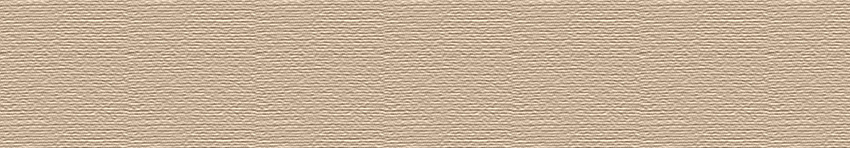 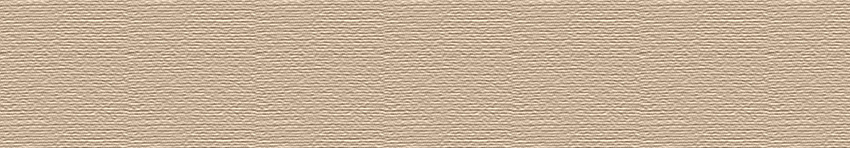 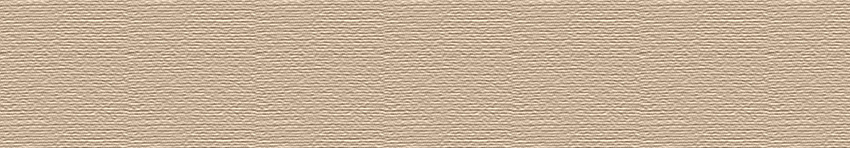 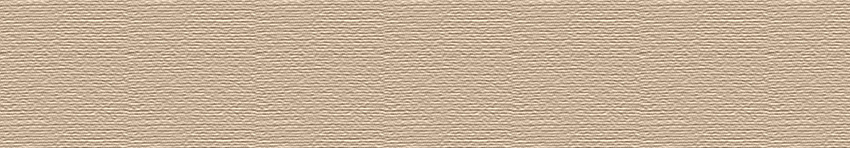 10
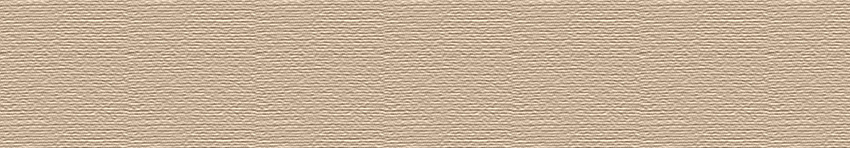 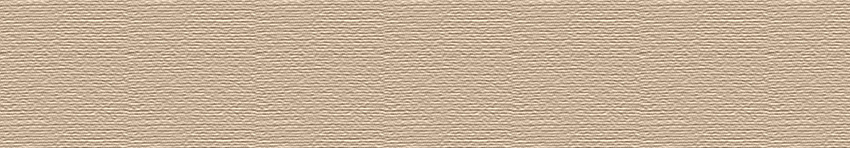 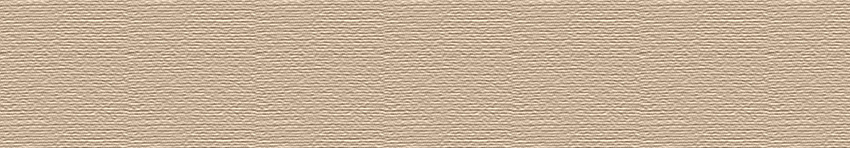 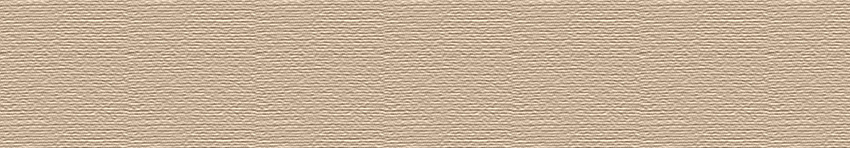 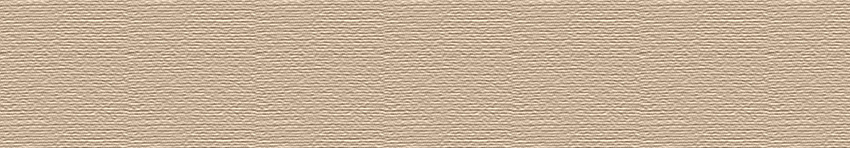 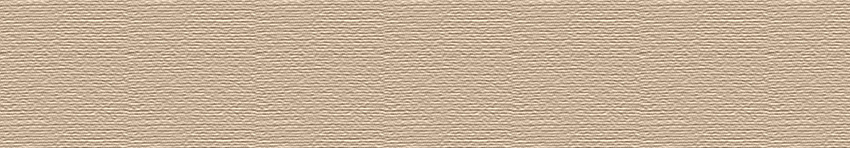 Center for Sustainable Landscapes
Pittsburgh, PA
Daniel Zartman | Construction
Analysis 2: Constructability – Alternative Design of Atrium
Center for Sustainable Landscapes
Pittsburgh, PA
Daniel Zartman | Construction
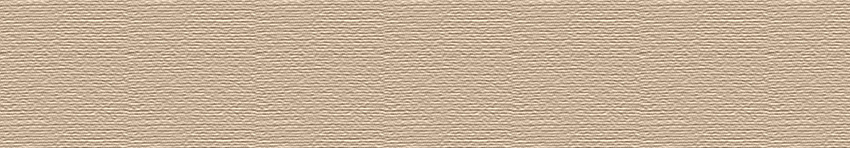 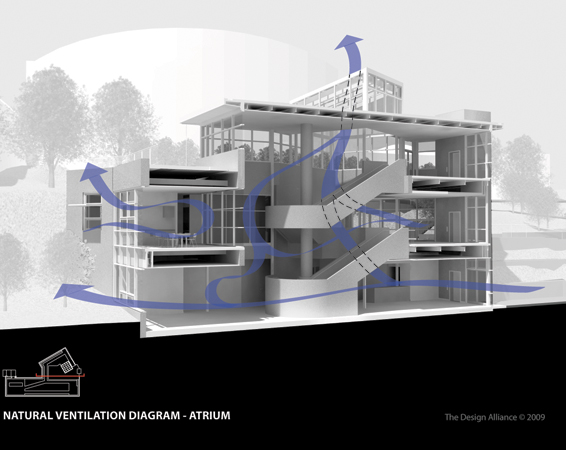 Presentation Outline:
Project Background
Analysis 1: Critical Industry Issue
Analysis 2: Constructability
Overview
Alternative Design 
Results/Conclusion 
Analysis 3: Value Engineering
Analysis 4: Schedule Acceleration
Final Recommendations
Acknowledgements
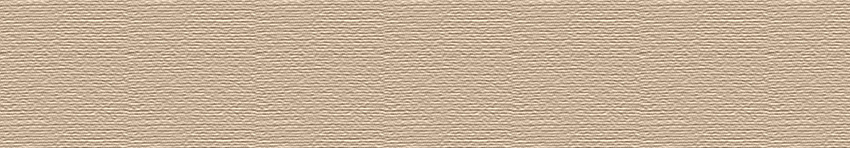 Problem Identification: 2-Story radiused cast-in-place concrete atrium stair
 Labor intensive
 Produces a large amount of onsite waste
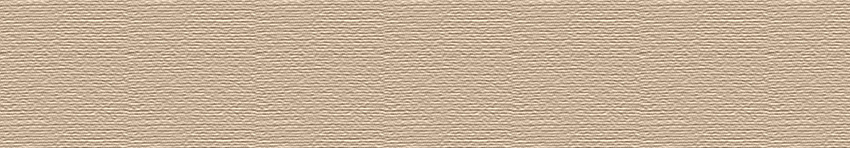 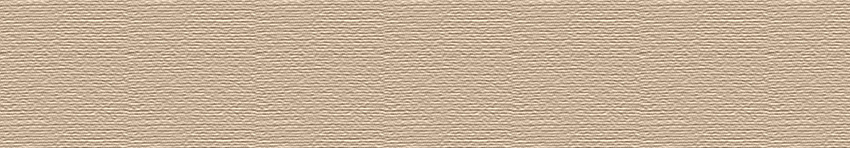 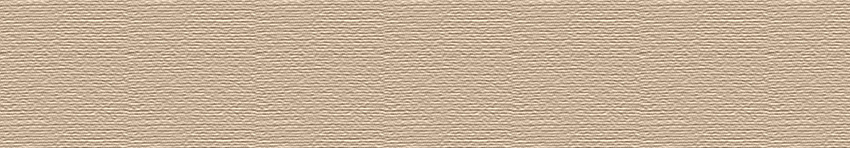 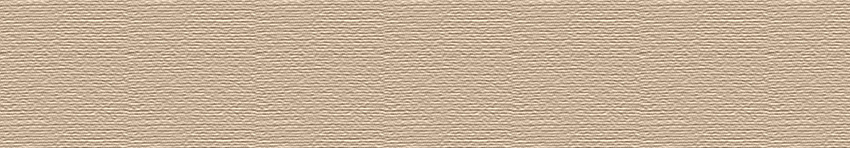 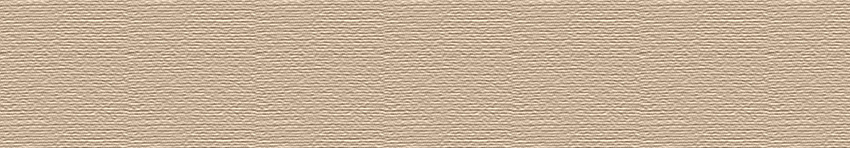 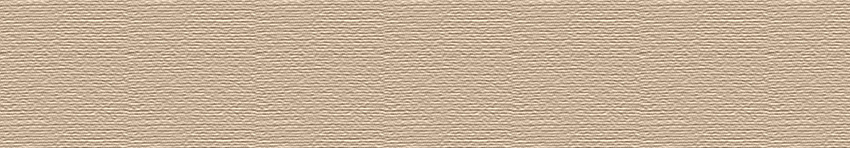 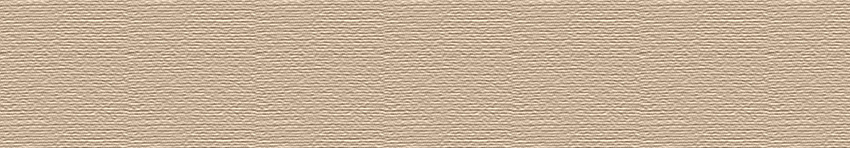 Images courtesy of the Design Alliance Architects
11
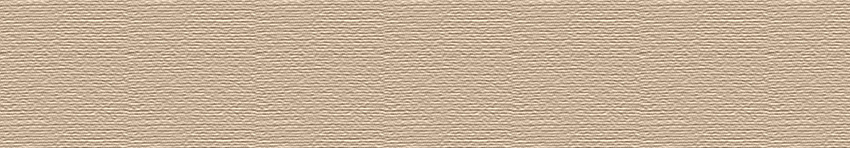 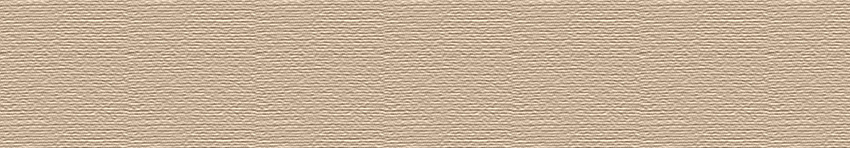 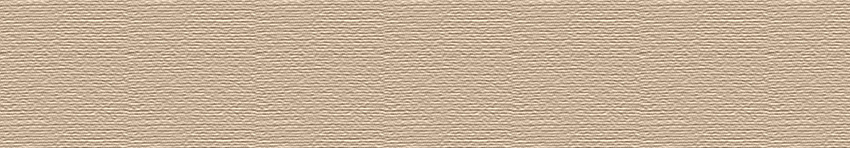 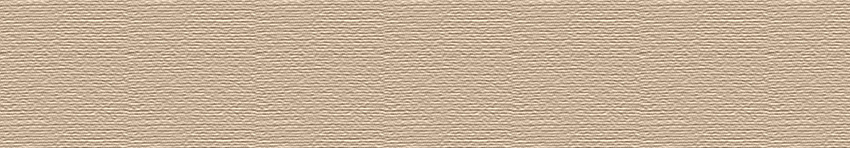 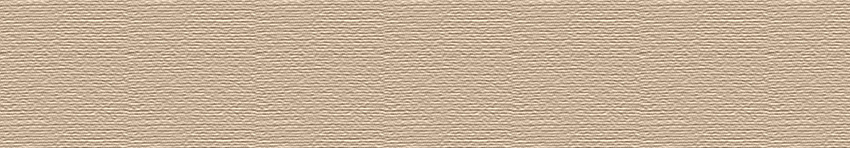 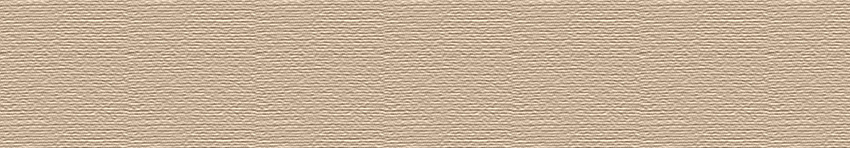 Center for Sustainable Landscapes
Pittsburgh, PA
Daniel Zartman | Construction
Analysis 2: Constructability – Alternative Design of Atrium
Center for Sustainable Landscapes
Pittsburgh, PA
Daniel Zartman | Construction
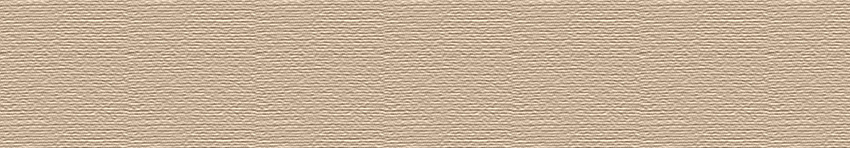 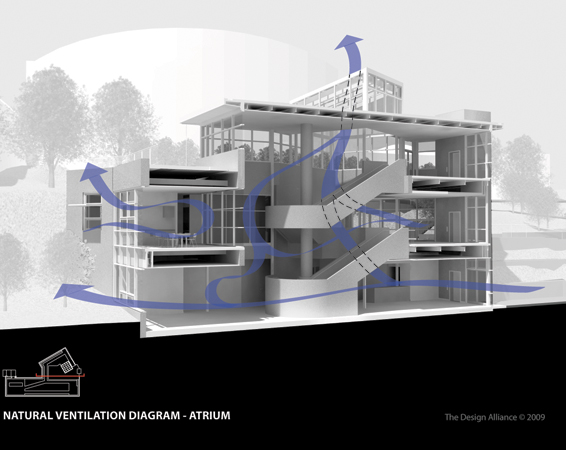 Presentation Outline:
Project Background
Analysis 1: Critical Industry Issue
Analysis 2: Constructability
Overview
Alternative Design 
Results/Conclusion 
Analysis 3: Value Engineering
Analysis 4: Schedule Acceleration
Final Recommendations
Acknowledgements
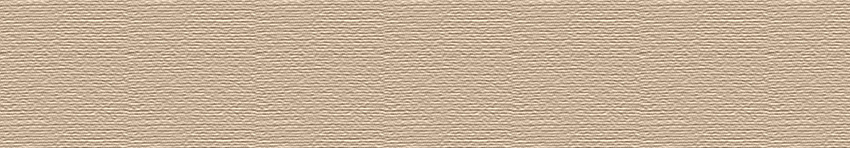 Problem Identification: 2-Story radiused cast-in-place concrete atrium stair
 Labor intensive
 Produces a large amount of onsite waste 

Research Goal: Develop an alternative atrium design that:
 Improves Constructability at a minimal cost
 Maintains the spaces passive performance 
 Aesthetically pleasing
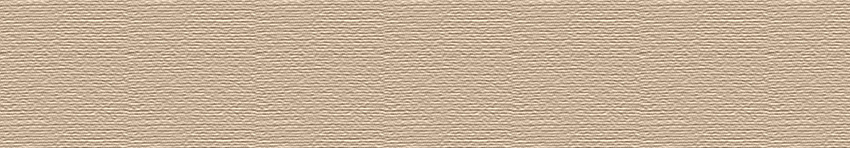 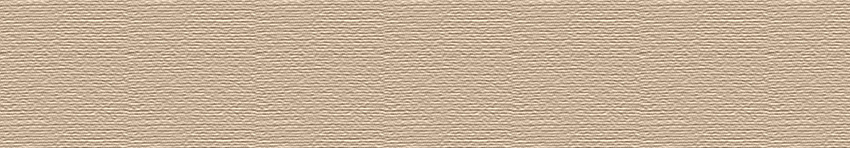 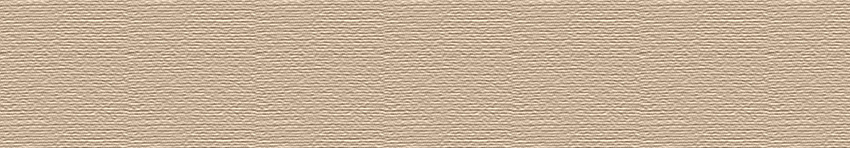 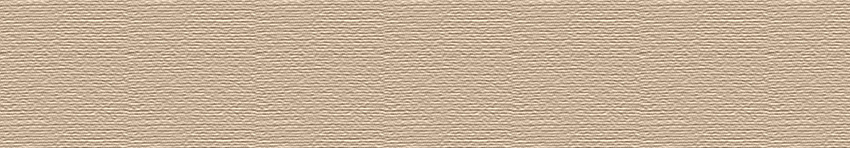 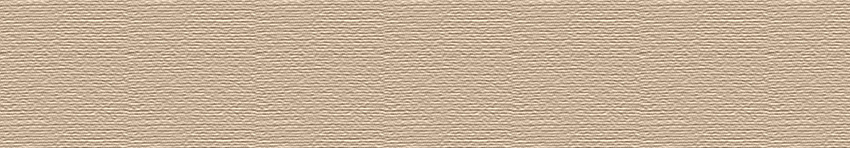 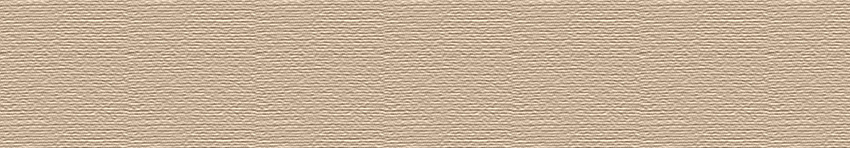 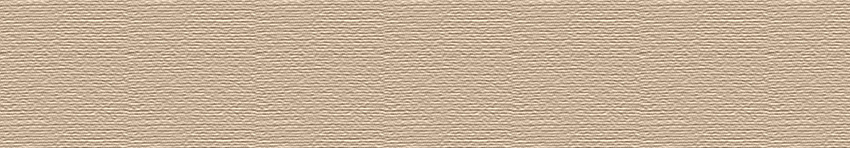 Images courtesy of the Design Alliance Architects
12
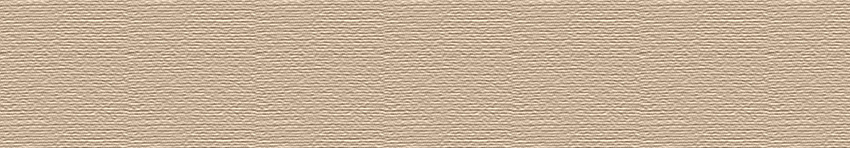 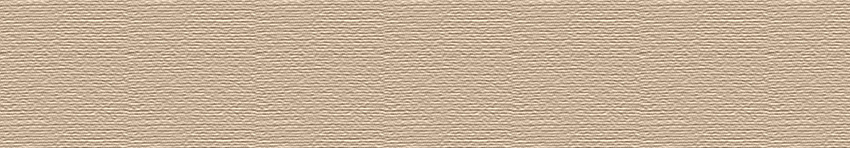 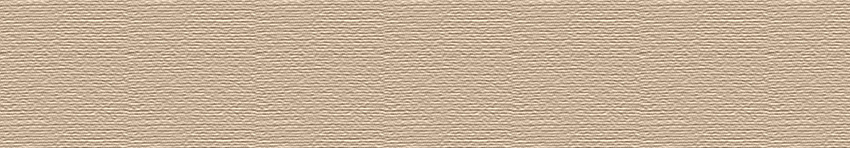 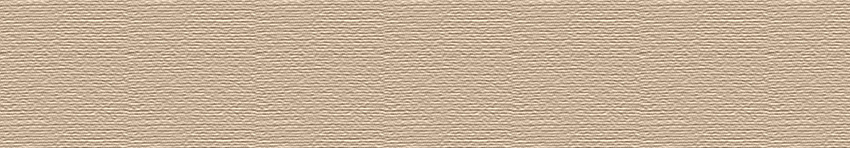 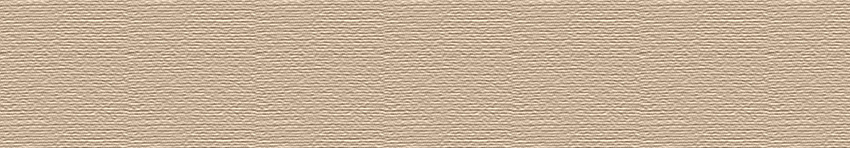 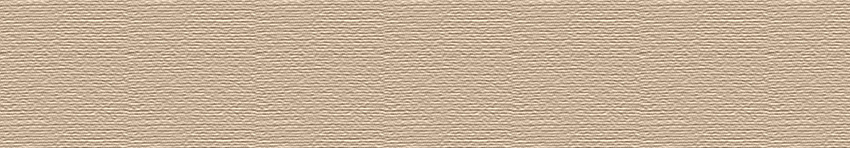 Center for Sustainable Landscapes
Pittsburgh, PA
Daniel Zartman | Construction
Analysis 2: Constructability – Alternative Design of Atrium
Center for Sustainable Landscapes
Pittsburgh, PA
Daniel Zartman | Construction
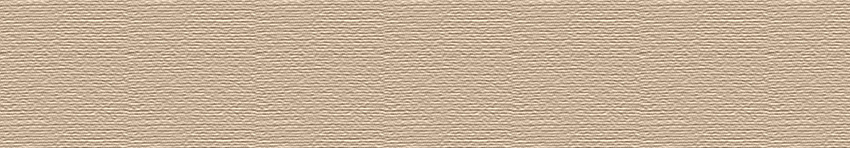 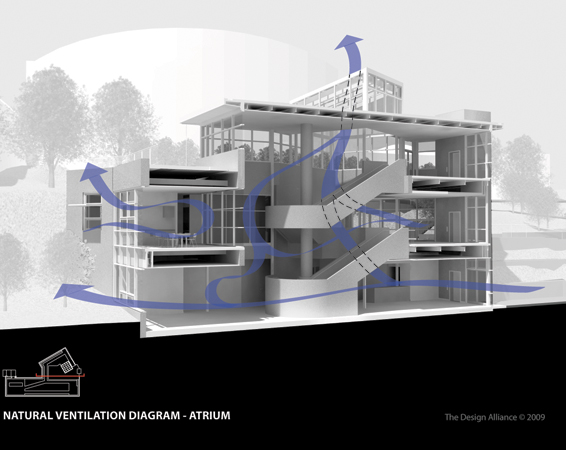 Presentation Outline:
Project Background
Analysis 1: Critical Industry Issue
Analysis 2: Constructability
Overview
Alternative Design 
Results/Conclusion 
Analysis 3: Value Engineering
Analysis 4: Schedule Acceleration
Final Recommendations
Acknowledgements
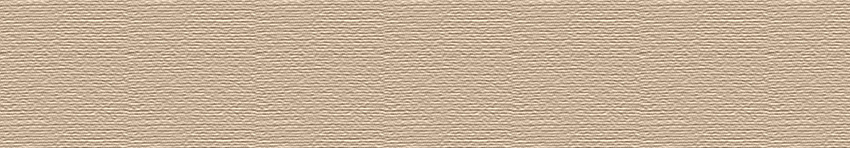 Problem Identification: 2-Story radiused cast-in-place concrete atrium stair
 Labor intensive
 Produces a large amount of onsite waste 

Research Goal: Develop an alternative atrium design that:
 Improves Constructability at a minimal cost
 Maintains the spaces passive performance 
 Aesthetically pleasing

Proposed Solution:
  Structural steel stair
  Transfer thermal mass to atrium walls
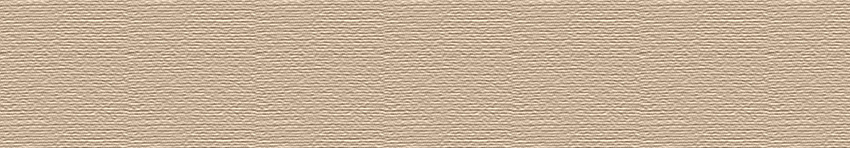 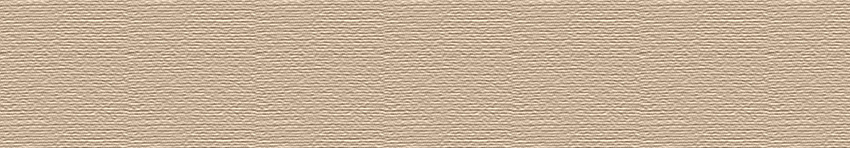 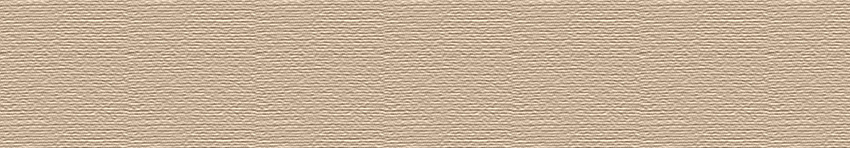 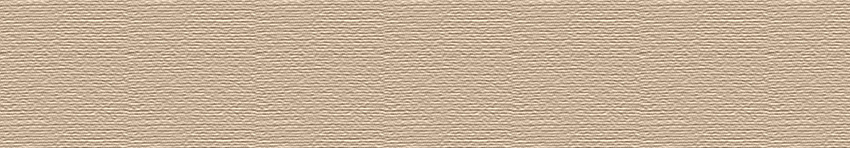 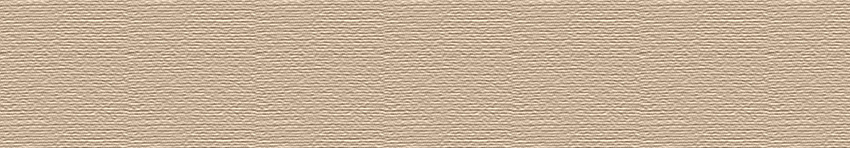 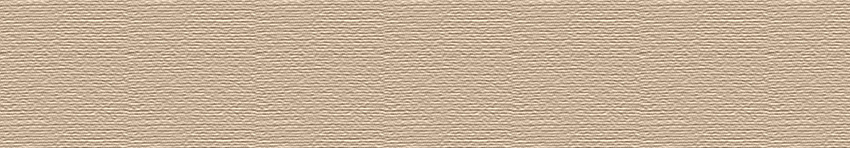 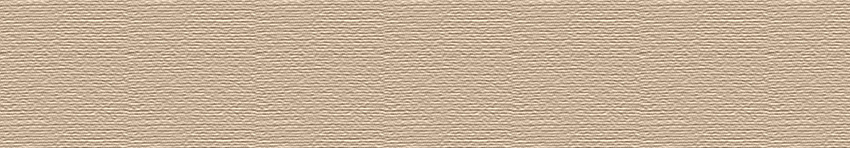 Images courtesy of the Design Alliance Architects
13
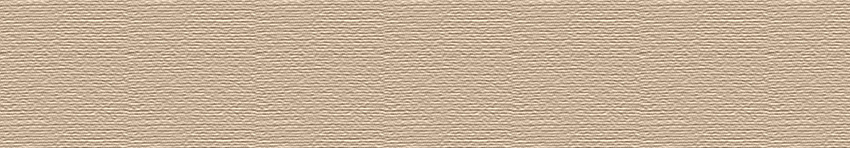 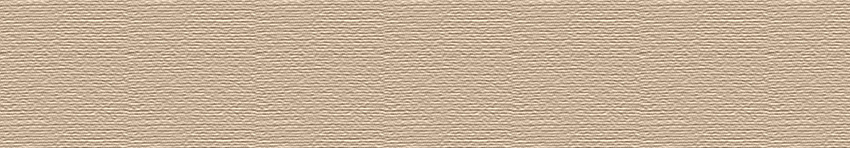 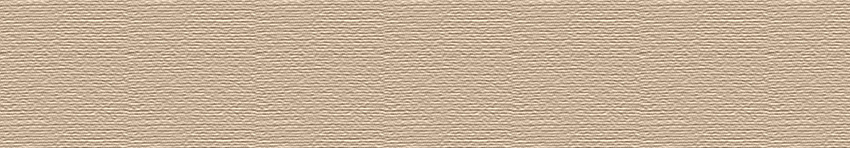 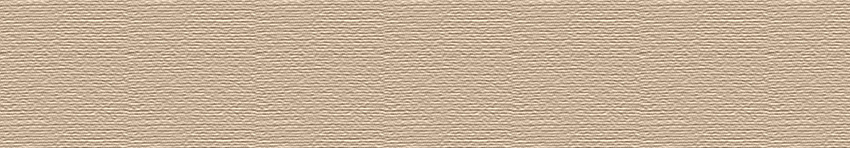 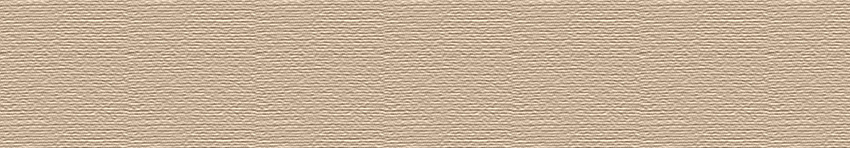 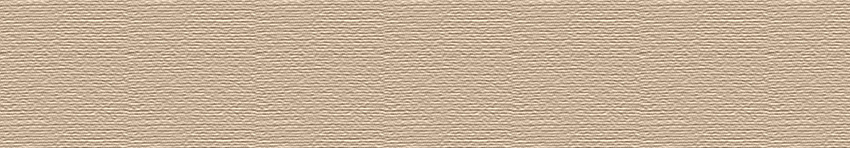 Center for Sustainable Landscapes
Pittsburgh, PA
Daniel Zartman | Construction
Analysis 2: Constructability – Alternative Design of Atrium
Center for Sustainable Landscapes
Pittsburgh, PA
Daniel Zartman | Construction
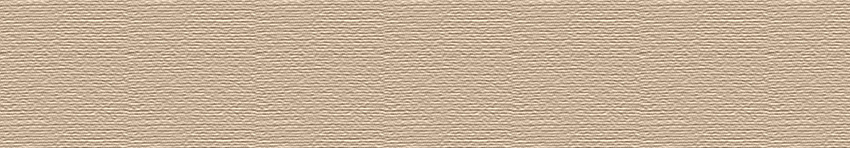 Original Design (Below)
Presentation Outline:
Project Background
Analysis 1: Critical Industry Issue
Analysis 2: Constructability
Overview
Alternative Design 
Results/Conclusion 
Analysis 3: Value Engineering
Analysis 4: Schedule Acceleration
Final Recommendations
Acknowledgements
Changes to Original Design in Alternative Design
 Alternative Stair 
 Structural Steel
 Rectilinear 
 Self-supporting
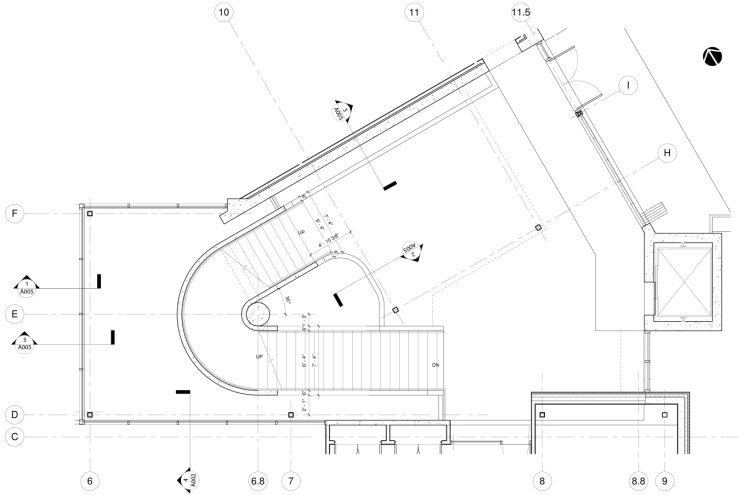 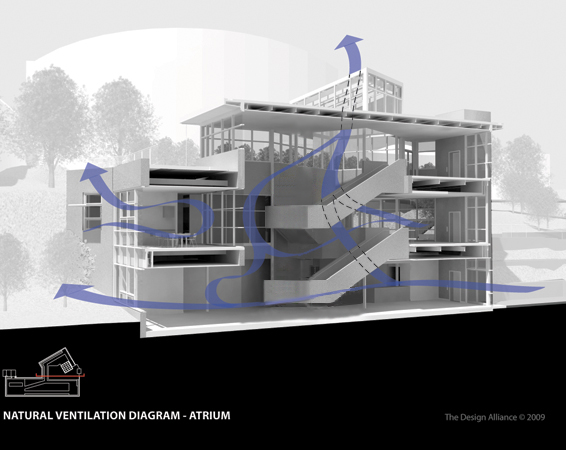 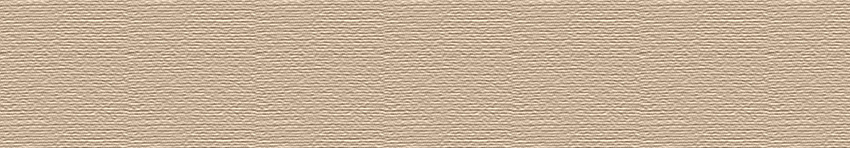 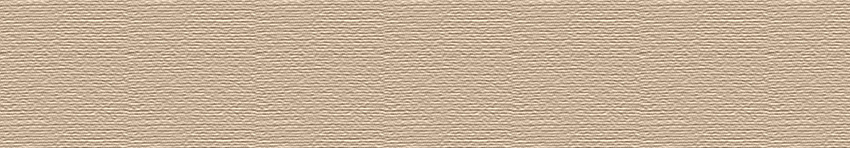 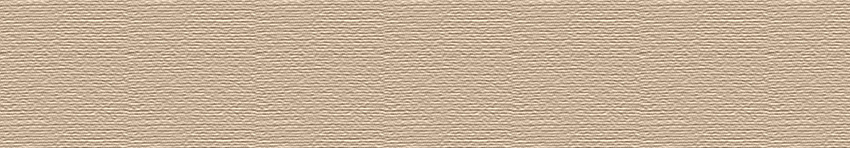 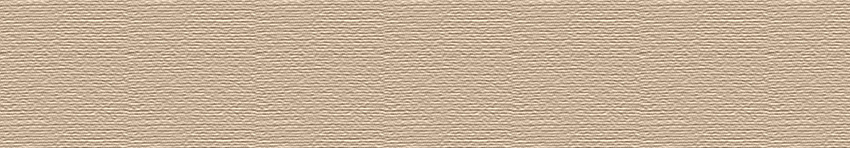 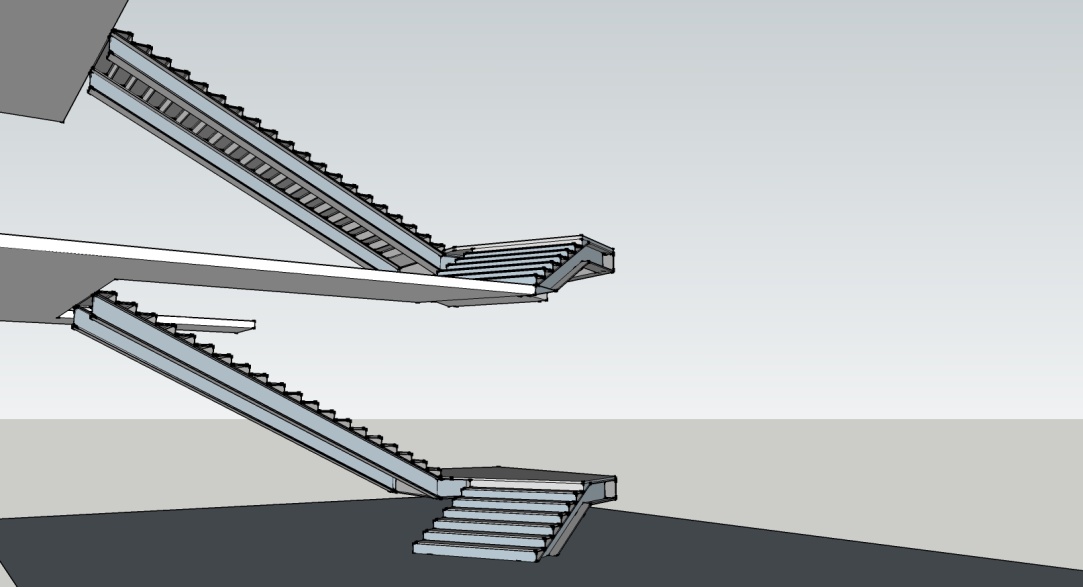 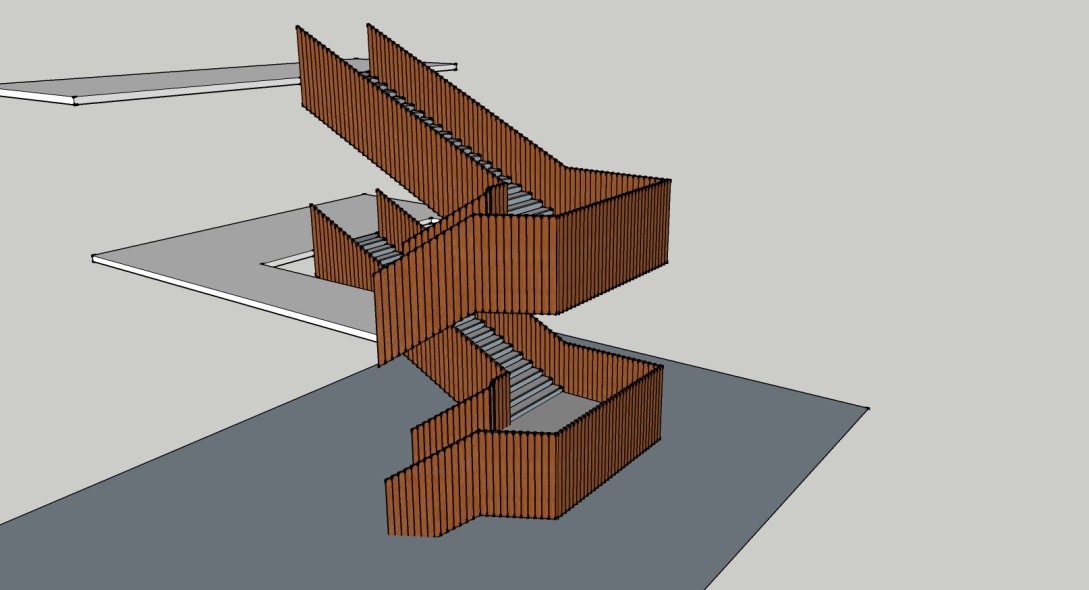 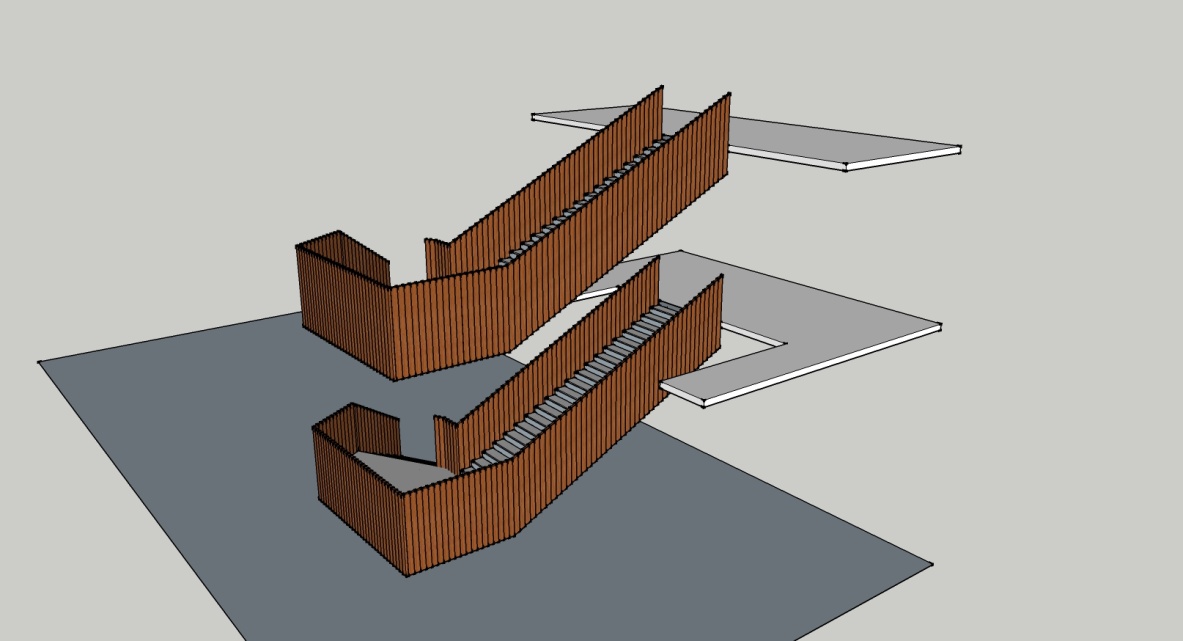 Alternative Design (Below)
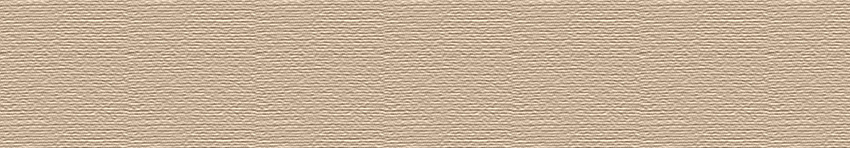 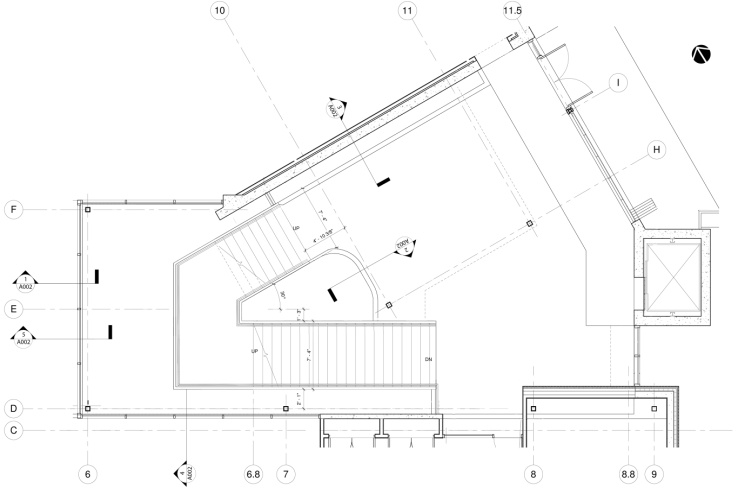 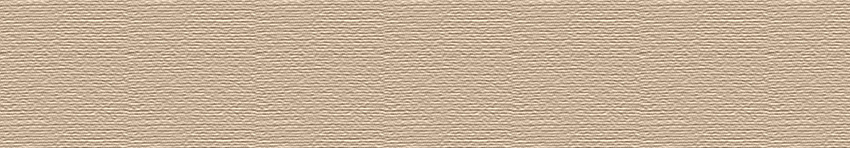 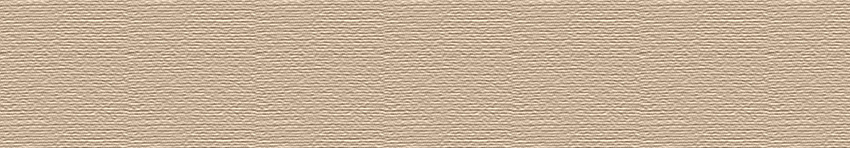 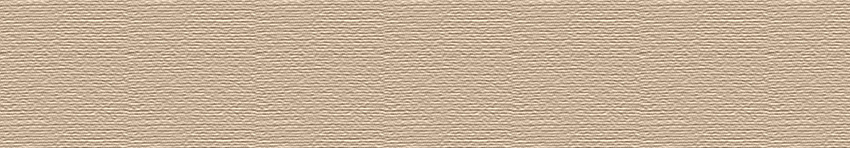 Imagery based off of one provided by The Design Alliance Architects
14
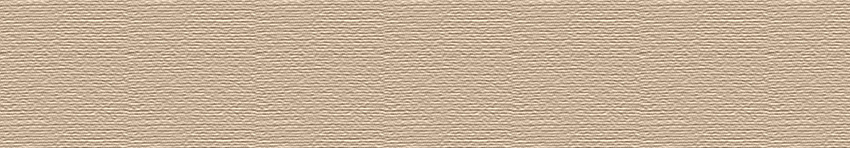 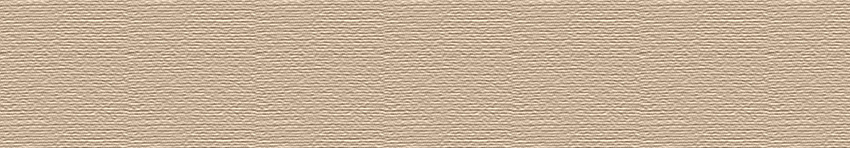 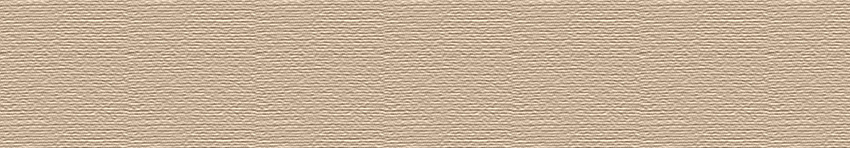 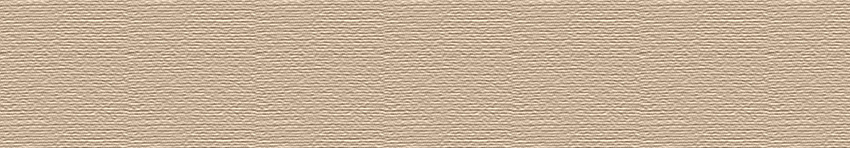 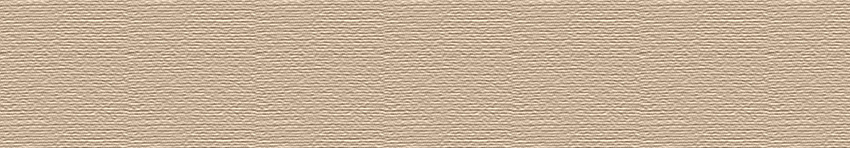 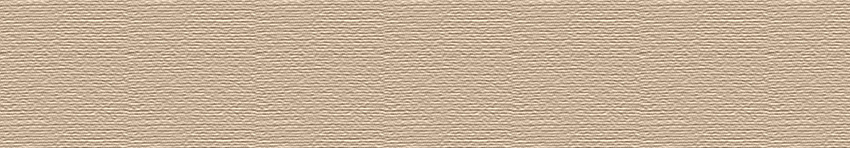 Center for Sustainable Landscapes
Pittsburgh, PA
Daniel Zartman | Construction
Analysis 2: Constructability – Alternative Design of Atrium
Center for Sustainable Landscapes
Pittsburgh, PA
Daniel Zartman | Construction
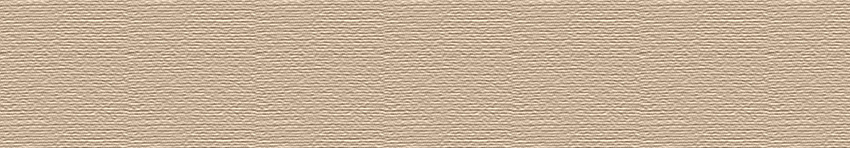 Original Design (Below)
Presentation Outline:
Project Background
Analysis 1: Critical Industry Issue
Analysis 2: Constructability
Overview
Alternative Design 
Results/Conclusion 
Analysis 3: Value Engineering
Analysis 4: Schedule Acceleration
Final Recommendations
Acknowledgements
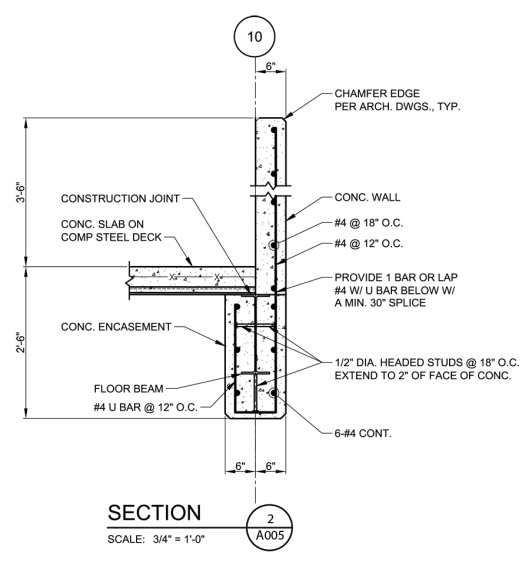 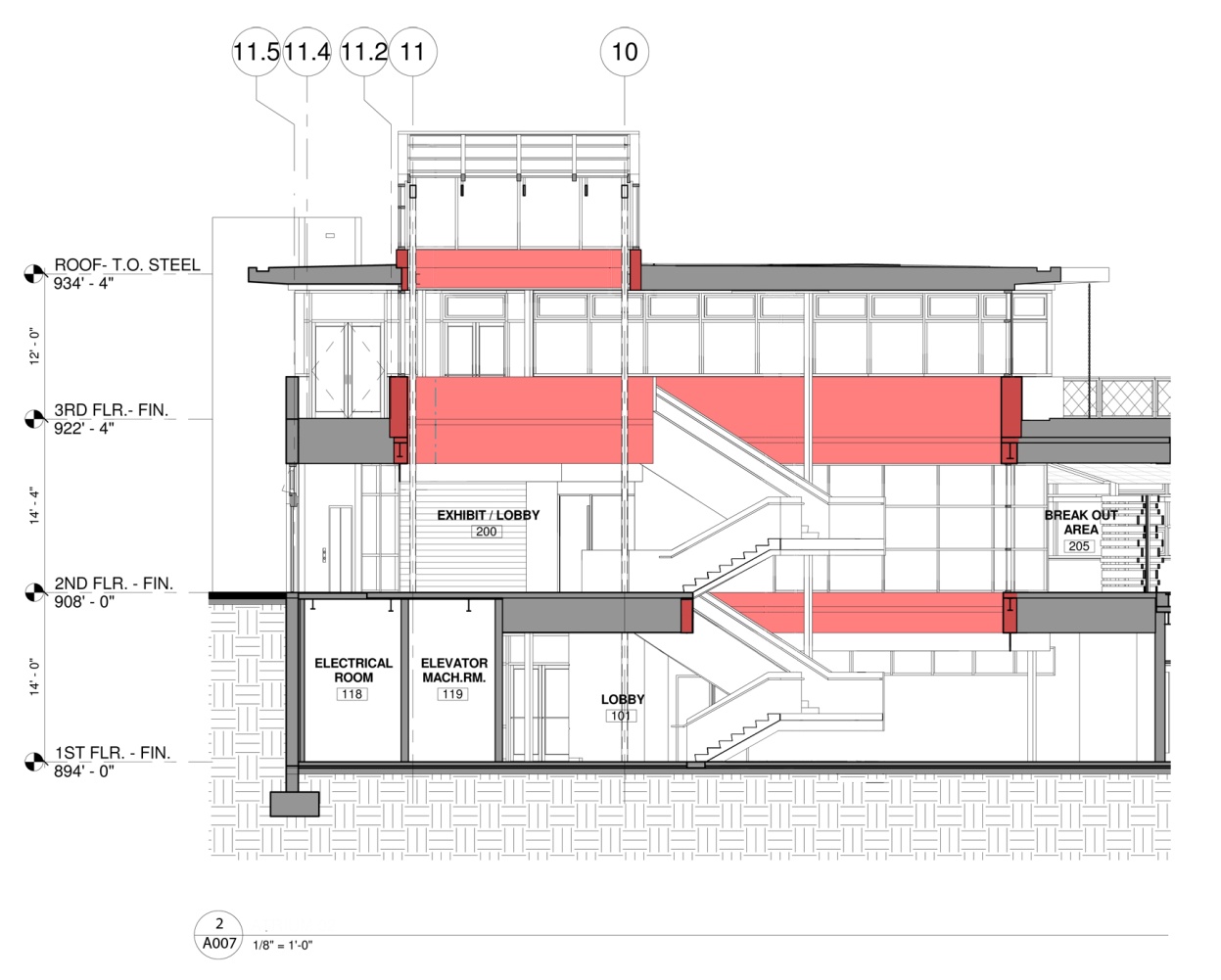 Changes to Original Design in Alternative Design:
 Alternative Stair 
 Structural Steel
 Rectilinear 
 Self-supporting
Alternative Wall Design 
 Inc. thickness of concrete by 3 inches
 Net decrease in concrete: 3 cubic yards
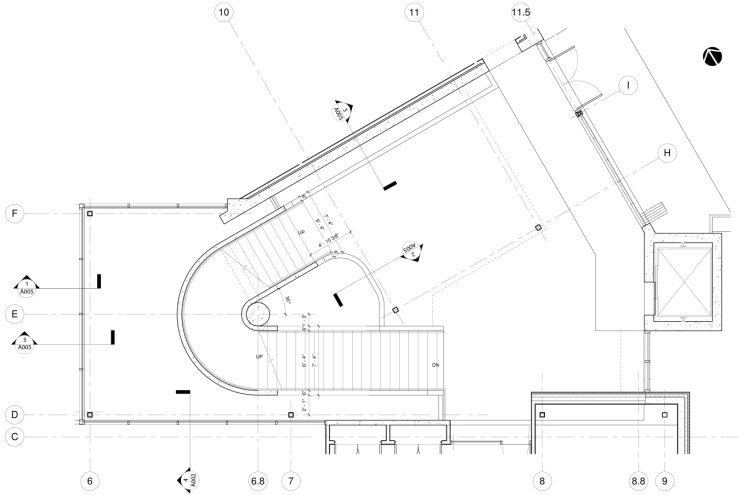 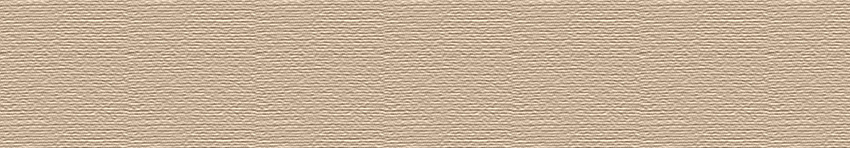 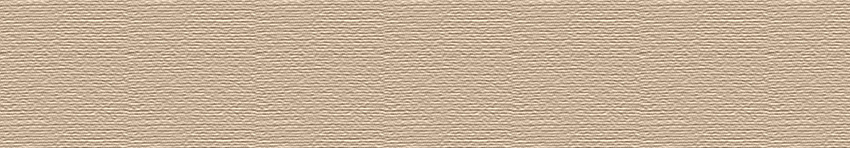 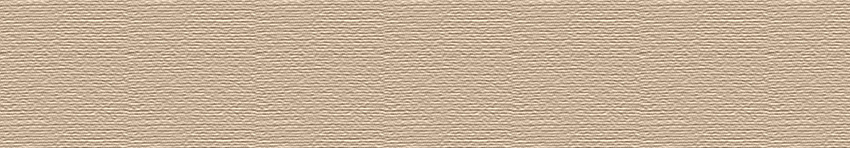 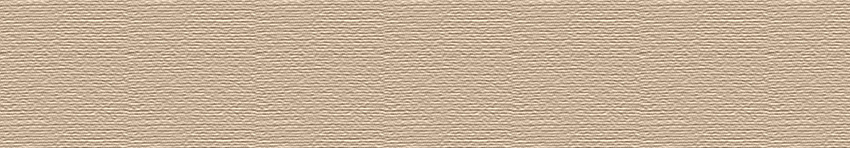 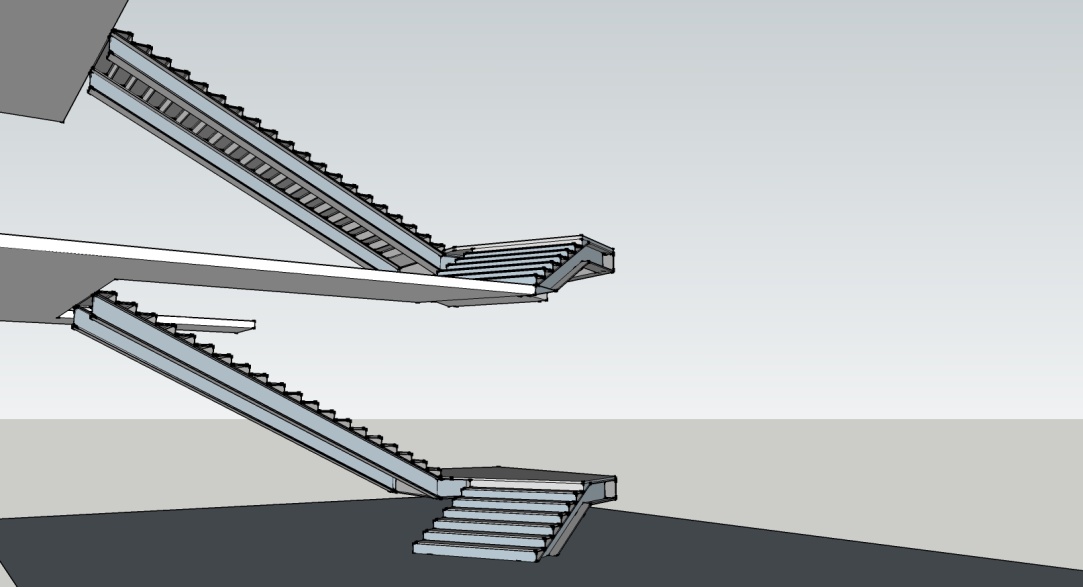 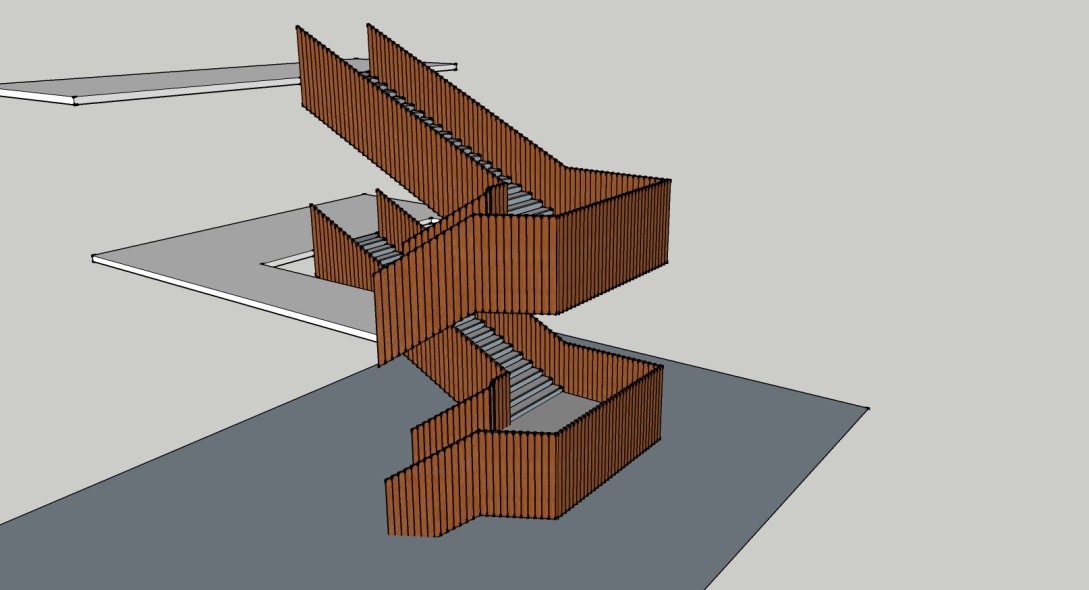 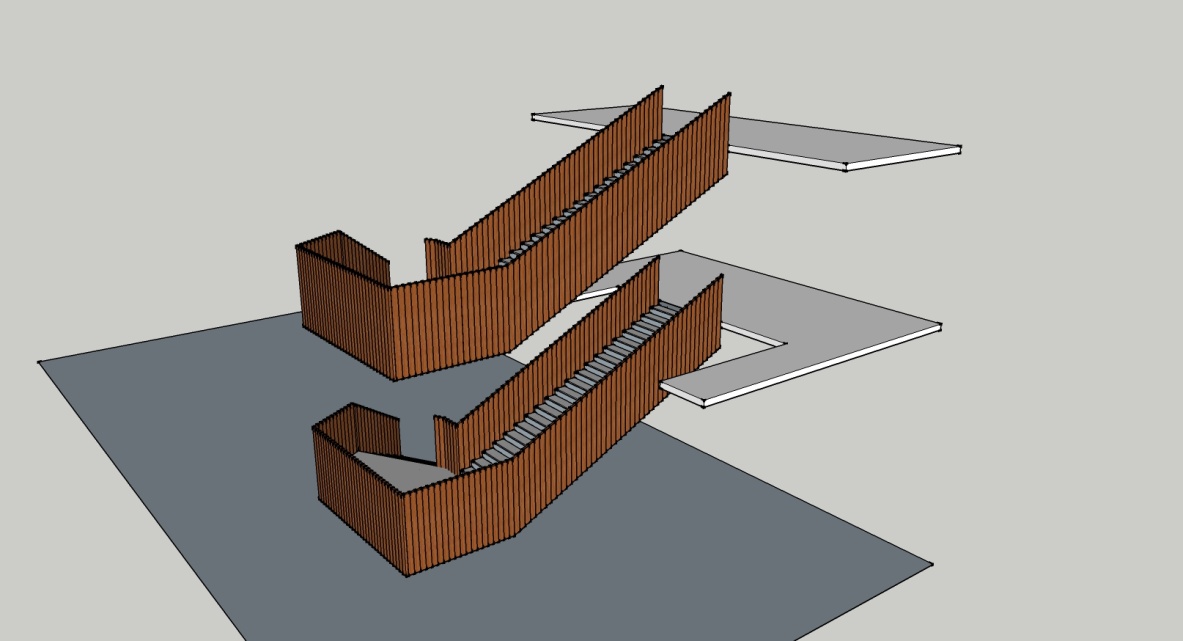 Alternative Design (Below)
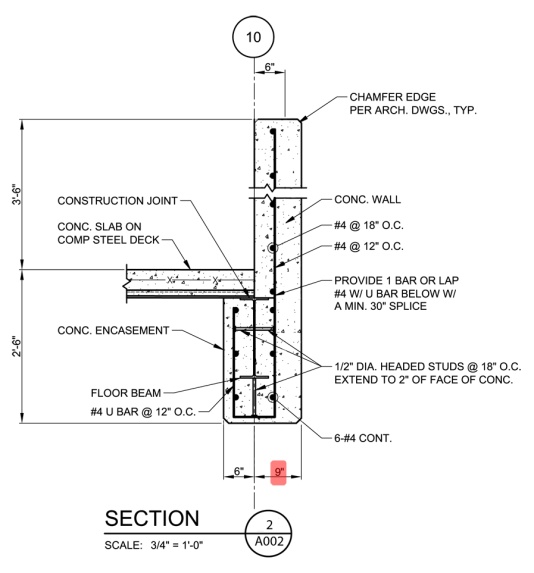 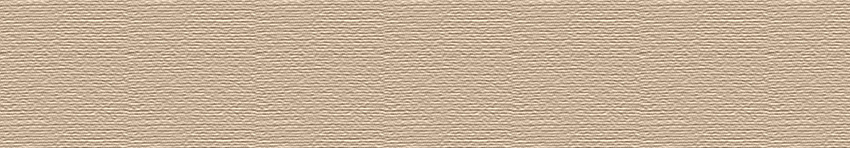 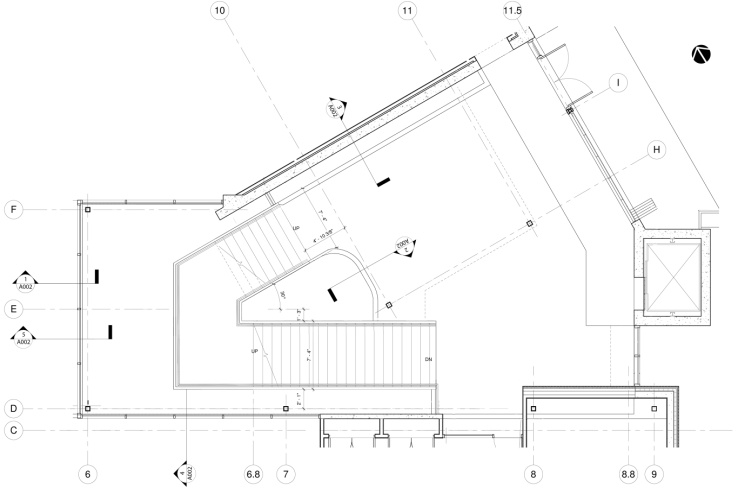 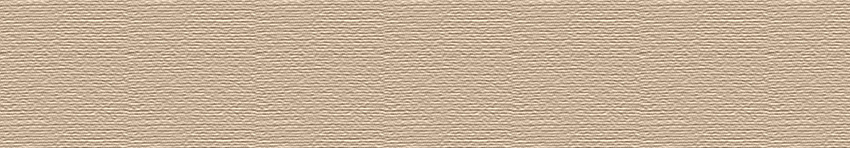 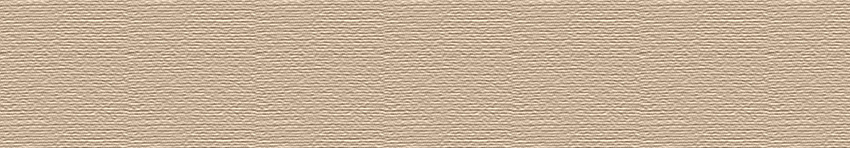 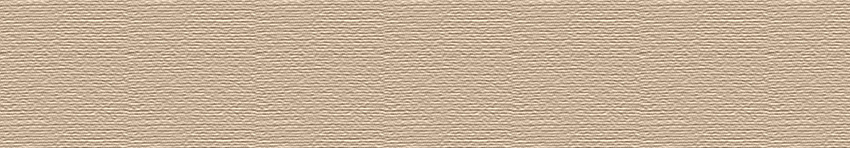 15
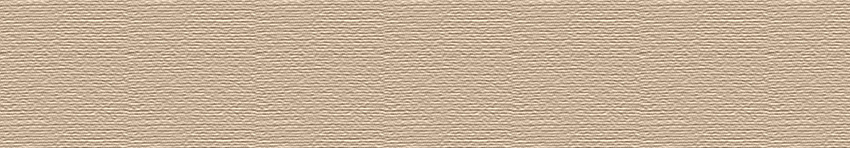 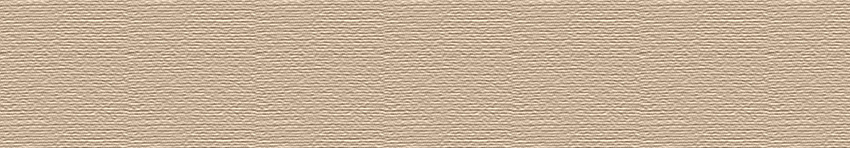 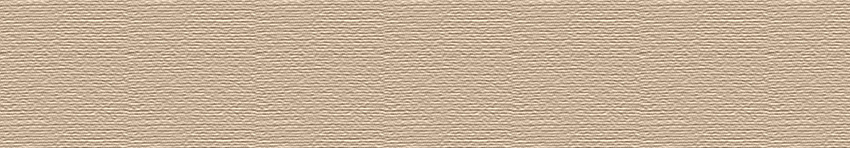 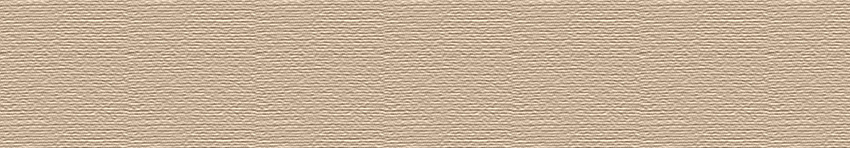 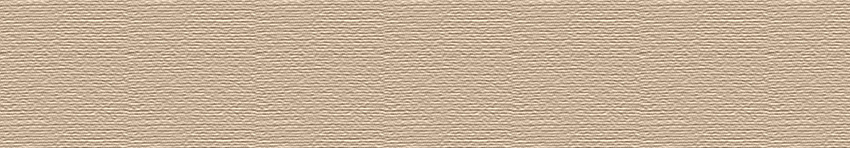 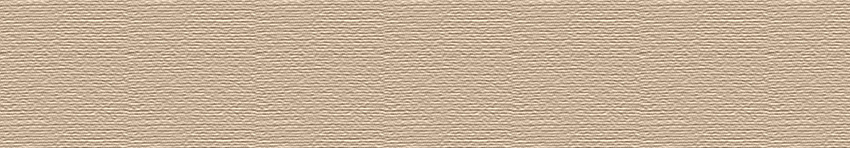 Center for Sustainable Landscapes
Pittsburgh, PA
Daniel Zartman | Construction
Analysis 2: Constructability – Alternative Design of Atrium
Center for Sustainable Landscapes
Pittsburgh, PA
Daniel Zartman | Construction
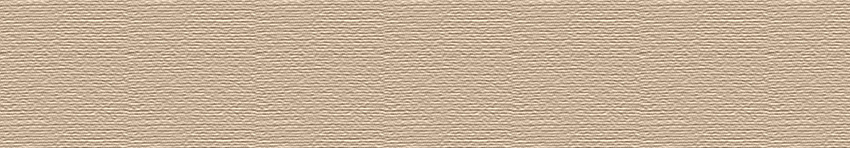 Presentation Outline:
Project Background
Analysis 1: Critical Industry Issue
Analysis 2: Constructability
Overview
Alternative Design 
Results/Conclusion 
Analysis 3: Value Engineering
Analysis 4: Schedule Acceleration
Final Recommendations
Acknowledgements
Schedule Impacts:
 Original Design: 20 days 
 Alternative Design: 10 days (phased with steel erection)
 Not located on critical path
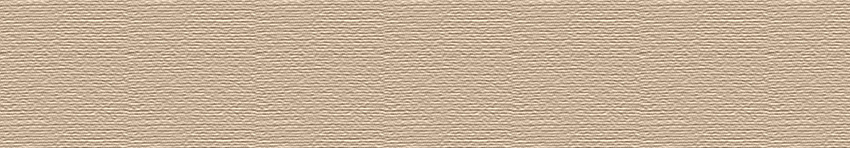 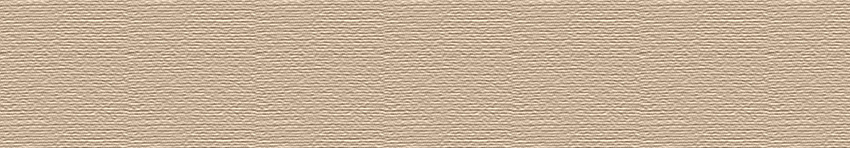 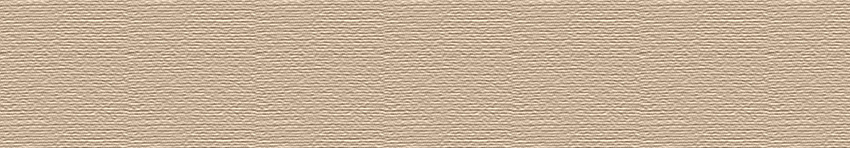 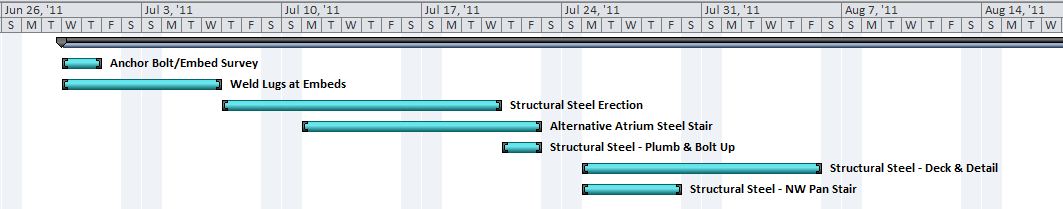 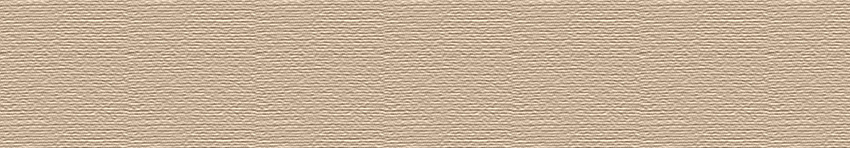 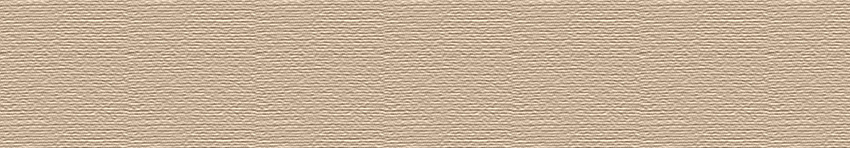 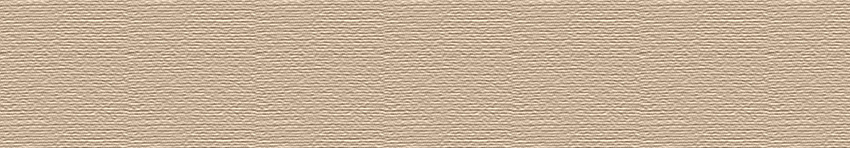 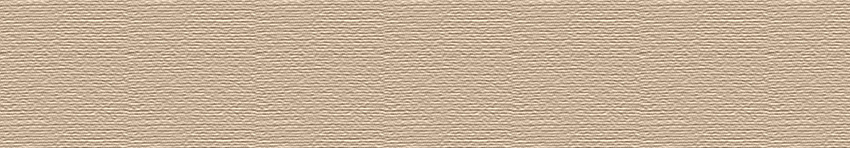 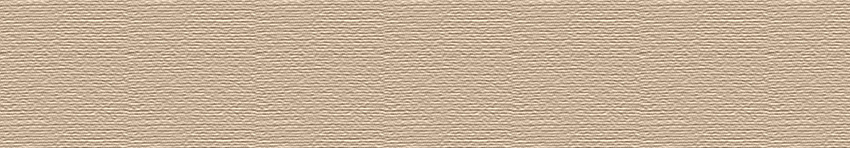 16
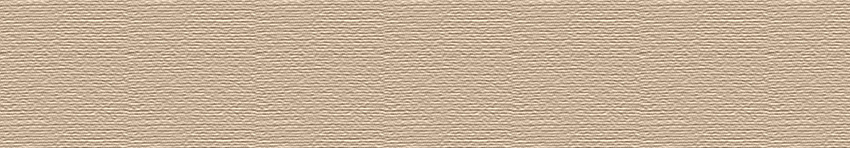 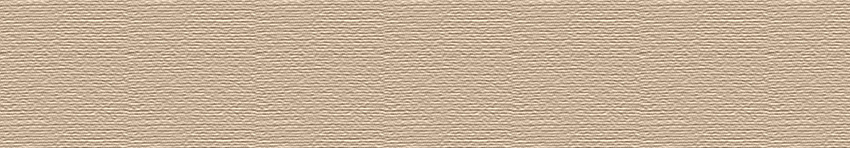 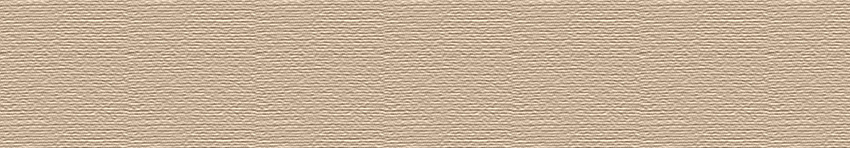 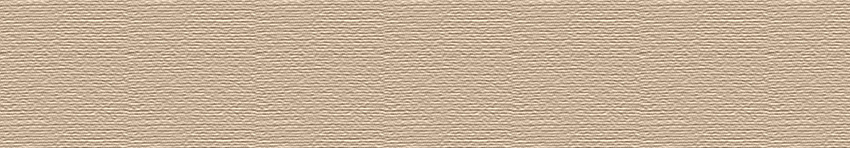 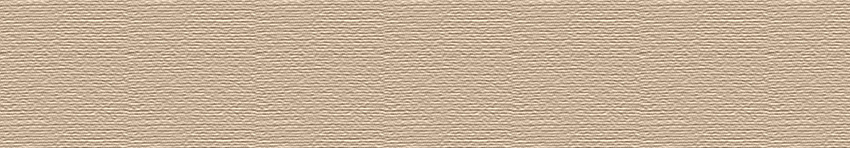 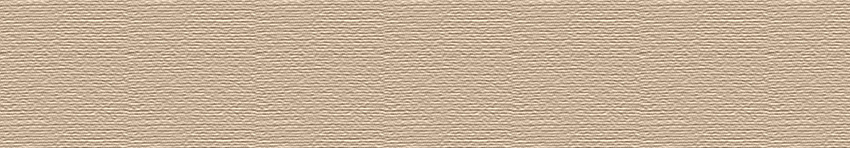 Center for Sustainable Landscapes
Pittsburgh, PA
Daniel Zartman | Construction
Analysis 2: Constructability – Alternative Design of Atrium
Center for Sustainable Landscapes
Pittsburgh, PA
Daniel Zartman | Construction
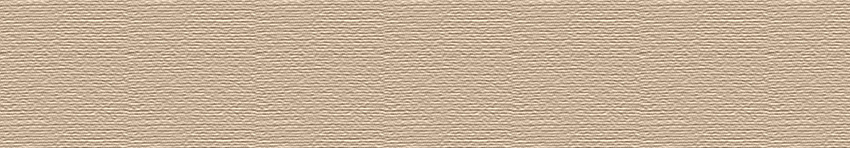 Presentation Outline:
Project Background
Analysis 1: Critical Industry Issue
Analysis 2: Constructability
Overview
Alternative Design 
Results/Conclusion 
Analysis 3: Value Engineering
Analysis 4: Schedule Acceleration
Final Recommendations
Acknowledgements
Schedule Impacts:
 Original Design: 20 days 
 Alternative Design: 10 days (phased with steel erection)
 Not located on critical path
Cost Summary:
 Net Increase: $70,000
 Resulting from:
 No central support added approximately $25,000
 Increased connections costs
 Increased structural steel costs
 Terrazzo finishes added approximately $15,000
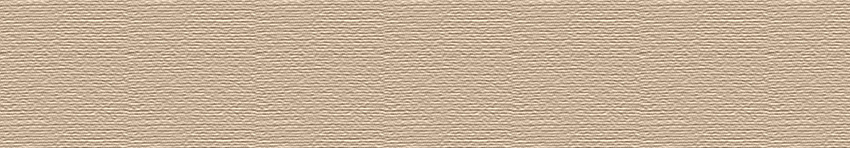 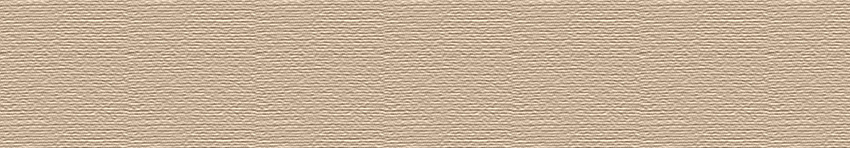 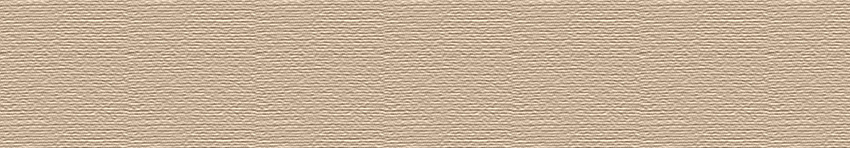 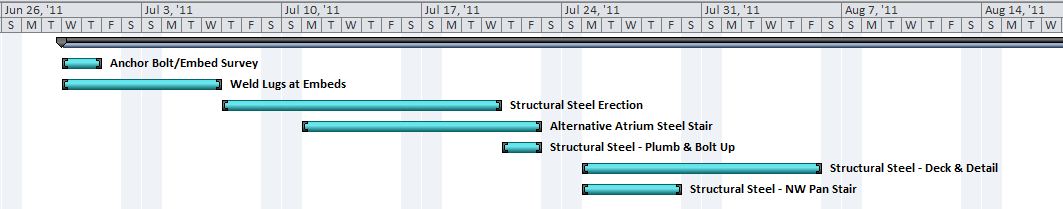 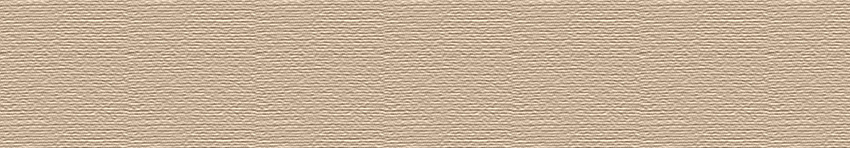 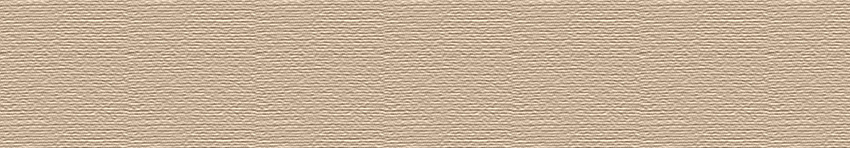 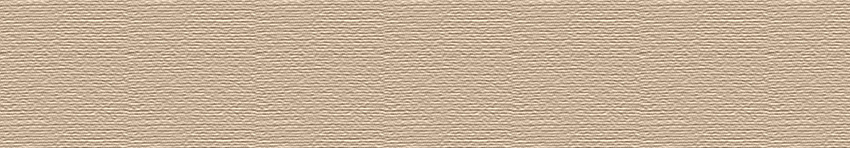 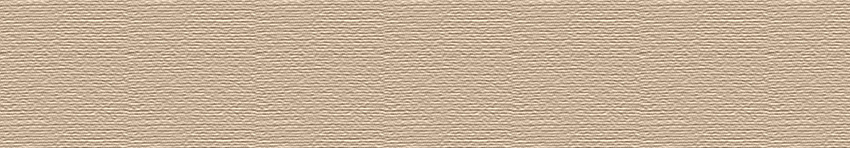 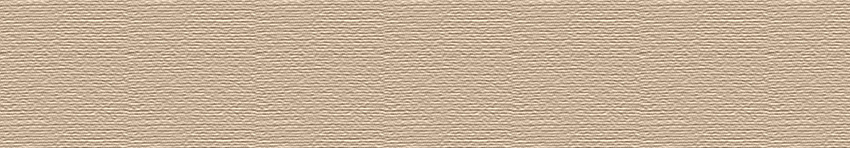 17
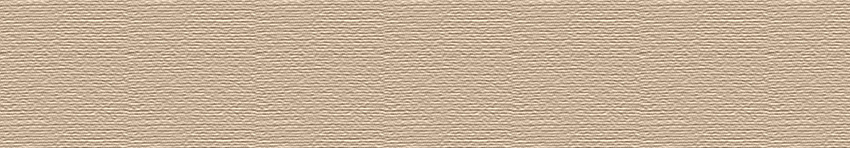 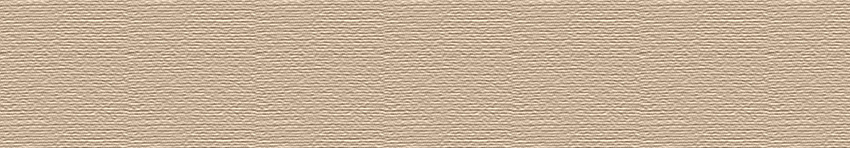 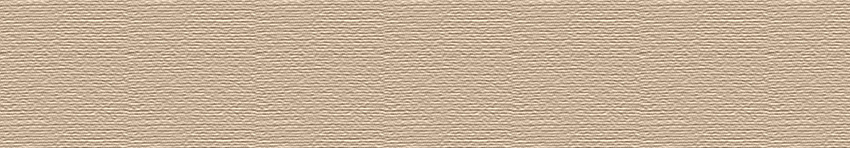 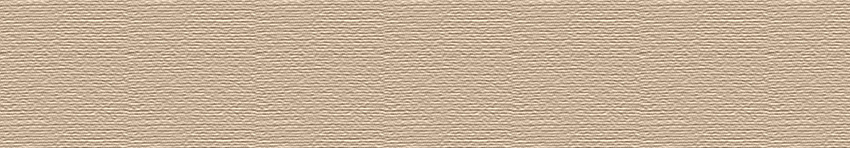 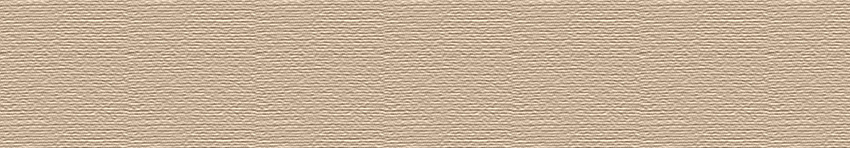 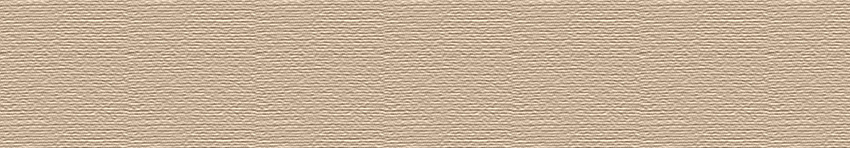 Center for Sustainable Landscapes
Pittsburgh, PA
Daniel Zartman | Construction
Analysis 2: Constructability – Alternative Design of Atrium
Center for Sustainable Landscapes
Pittsburgh, PA
Daniel Zartman | Construction
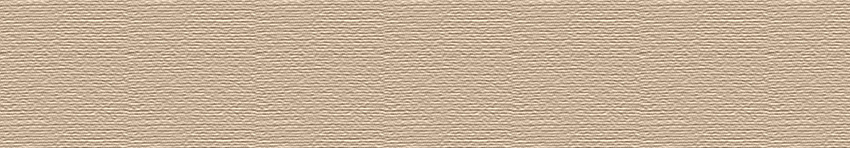 Presentation Outline:
Project Background
Analysis 1: Critical Industry Issue
Analysis 2: Constructability
Overview
Alternative Design 
Results/Conclusion 
Analysis 3: Value Engineering
Analysis 4: Schedule Acceleration
Final Recommendations
Acknowledgements
Schedule Impacts:
 Original Design: 20 days 
 Alternative Design: 10 days (phased with steel erection)
 Not located on critical path
Cost Summary:
 Net Increase: $70,000
 Resulting from:
 No central support added approximately $25,000
 Increased connections costs
 Increased structural steel costs
 Terrazzo finishes added approximately $15,000
Alternative Design Conclusions: Not Recommended
 Pros 
 Comparably Sustainable
 Minimizes Construction Waste 
 Improves Aesthetics
 Reduces Schedule by 10 days
 Cons
 Significantly increased material cost
 
Recommendations
 Make adjustments to reduce cost:
 Replace terrazzo
 Add column
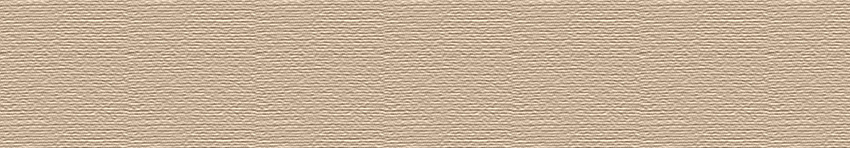 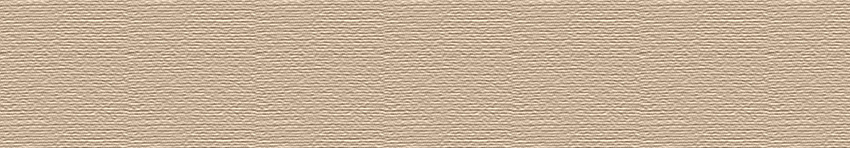 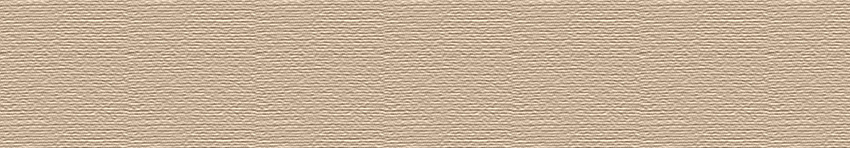 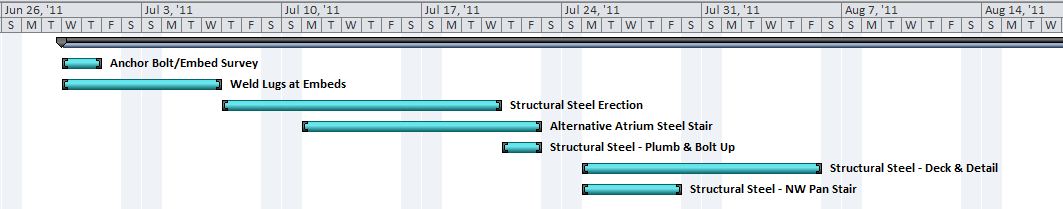 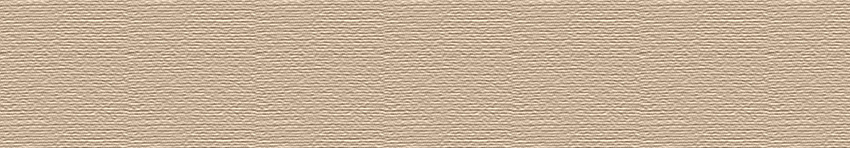 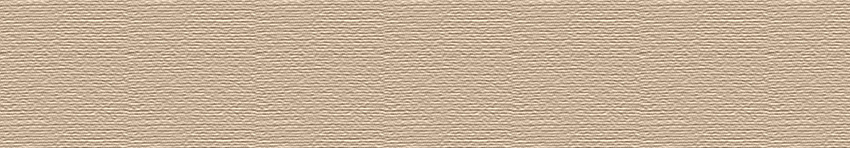 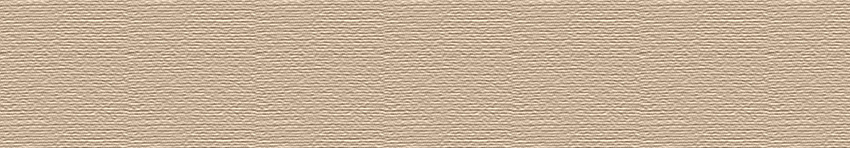 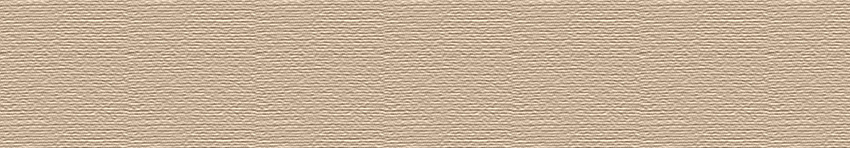 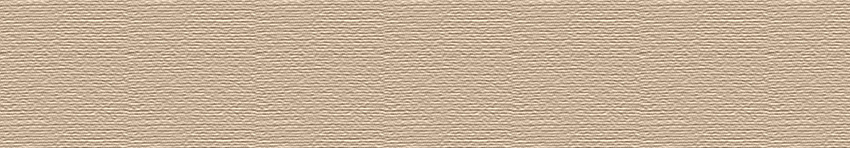 18
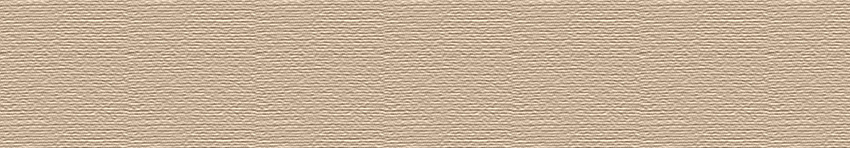 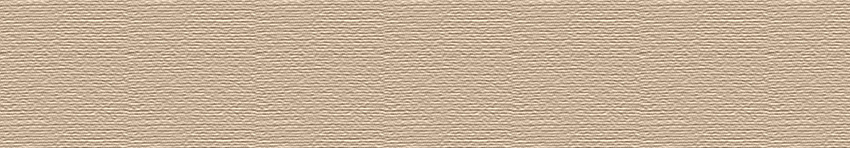 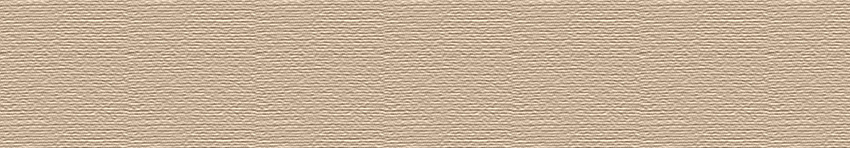 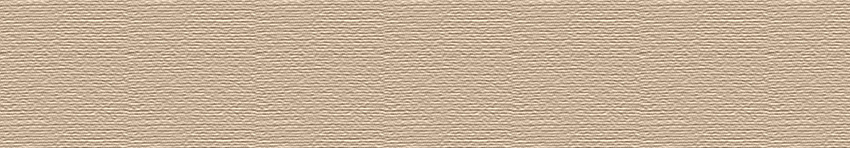 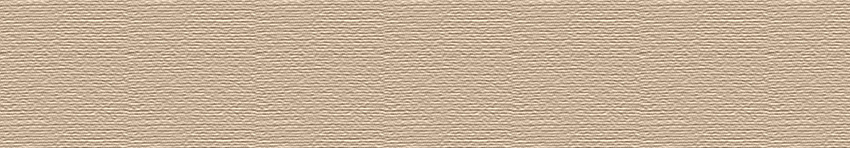 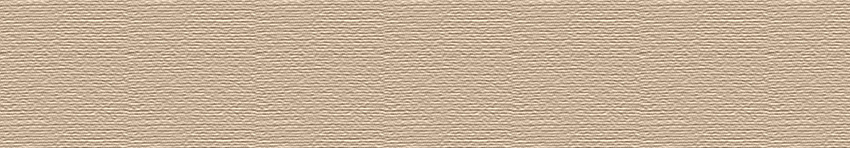 Center for Sustainable Landscapes
Pittsburgh, PA
Daniel Zartman | Construction
Analysis 3: Value Engineering – Redesign of Raised Floor Distribution System
Center for Sustainable Landscapes
Pittsburgh, PA
Daniel Zartman | Construction
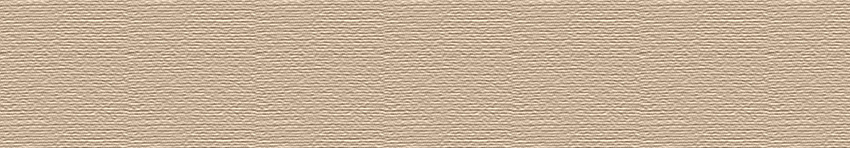 Presentation Outline:
Project Background
Analysis 1: Critical Industry Issue
Analysis 2: Constructability
Analysis 3: Value Engineering
Overview
Alternative Design 
Results/Conclusion 
Analysis 4: Schedule Acceleration
Final Recommendations
Acknowledgements
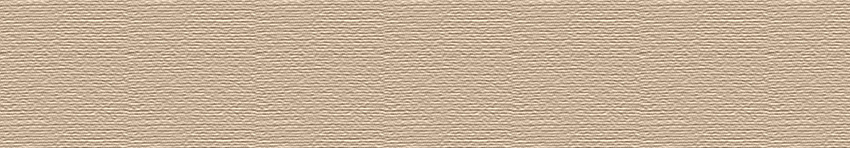 Problem Identification: Raised Floor Distribution Plenum
 Higher system costs
 Increased building height from redundant plenum spaces
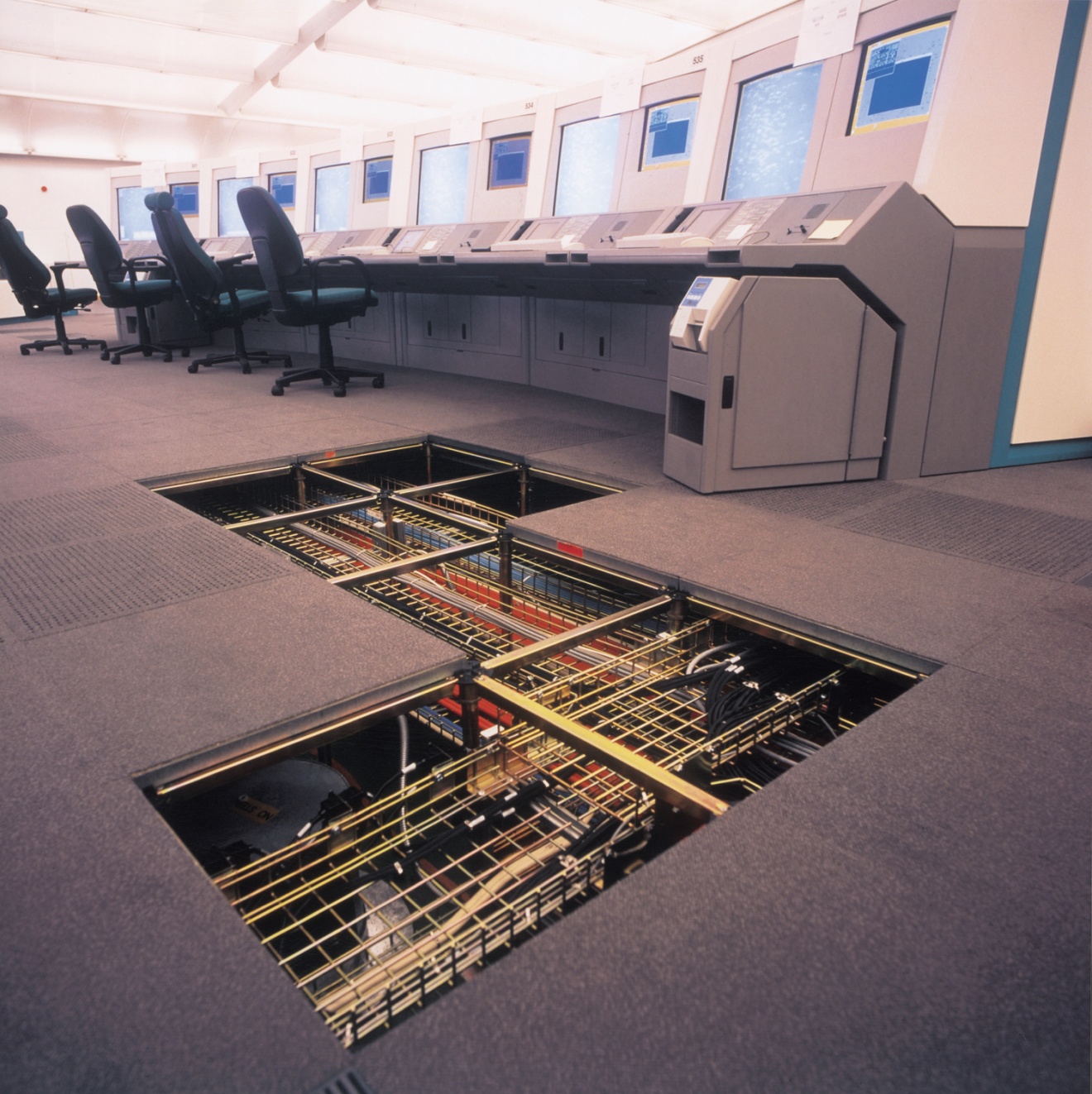 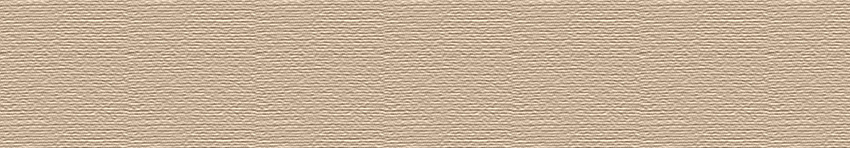 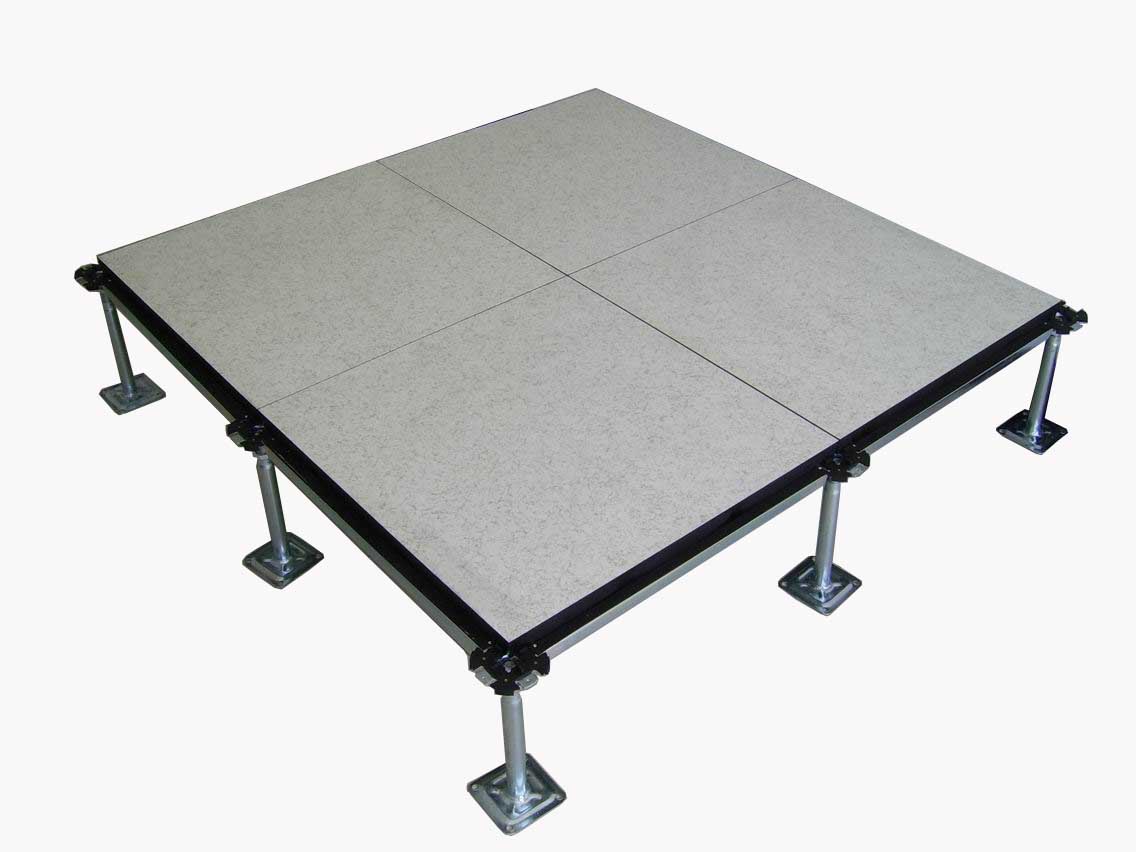 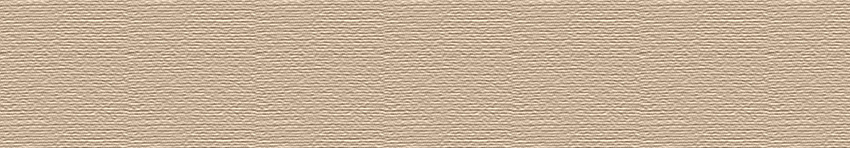 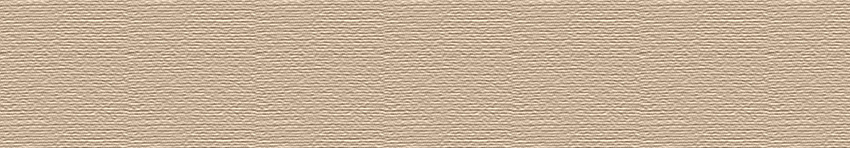 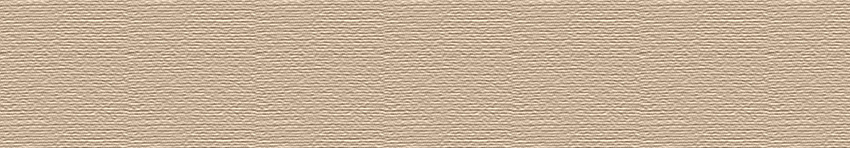 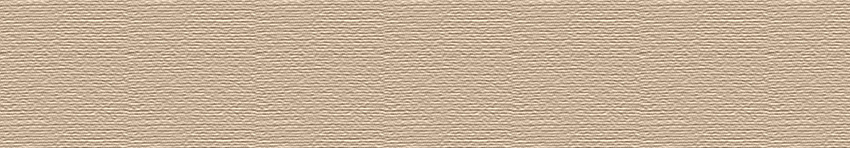 Images courtesy of accessfloorsystems.com
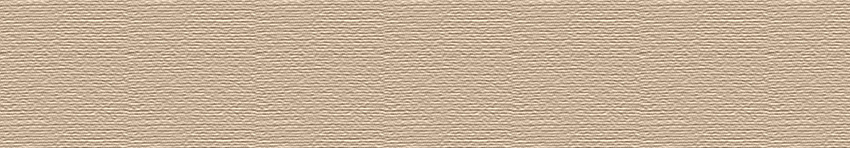 Images courtesy of kingspan.com/raised_flooring/full.jpg
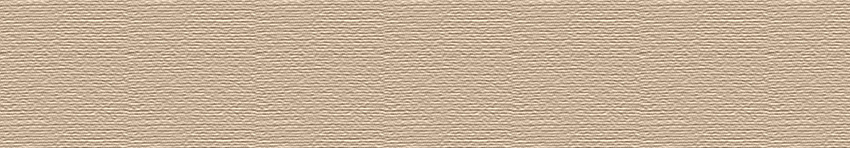 19
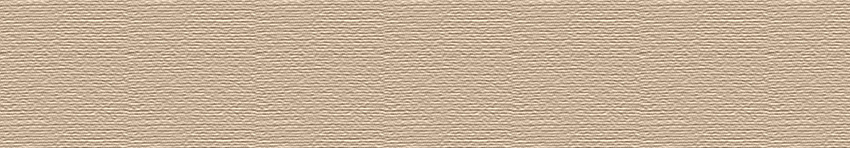 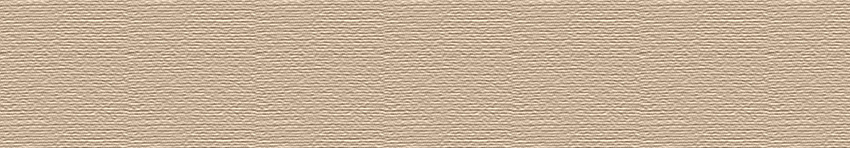 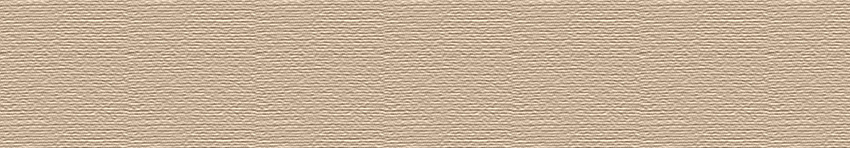 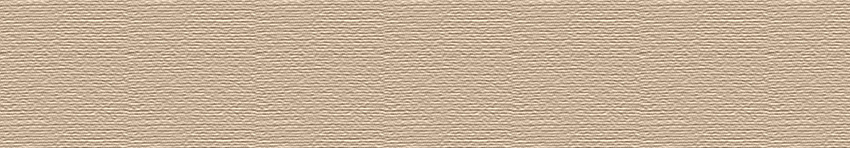 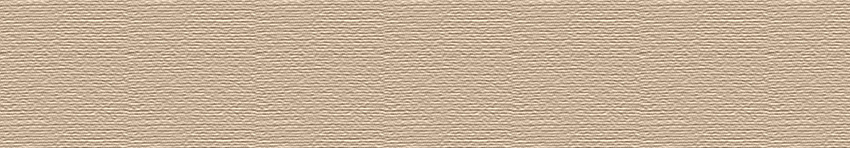 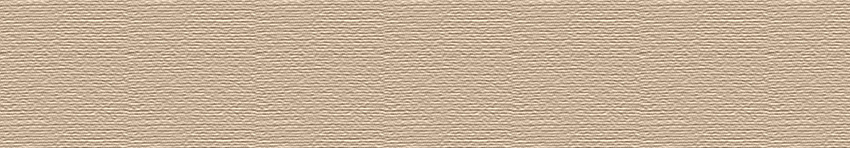 Center for Sustainable Landscapes
Pittsburgh, PA
Daniel Zartman | Construction
Analysis 3: Value Engineering – Redesign of Raised Floor Distribution System
Center for Sustainable Landscapes
Pittsburgh, PA
Daniel Zartman | Construction
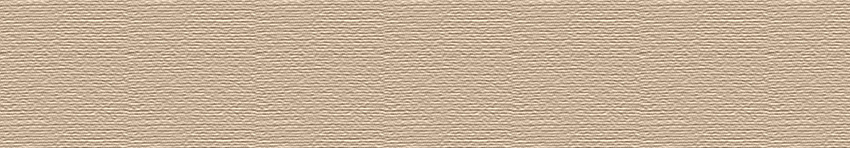 Presentation Outline:
Project Background
Analysis 1: Critical Industry Issue
Analysis 2: Constructability
Analysis 3: Value Engineering
Overview
Alternative Design 
Results/Conclusion 
Analysis 4: Schedule Acceleration
Final Recommendations
Acknowledgements
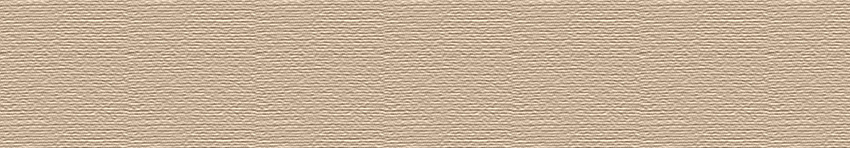 Problem Identification: Raised Floor Distribution Plenum
 Higher system costs
 Increased building height from redundant plenum spaces

Research Goal:
 Reduce system cost without compromising performance
 Improve constructability
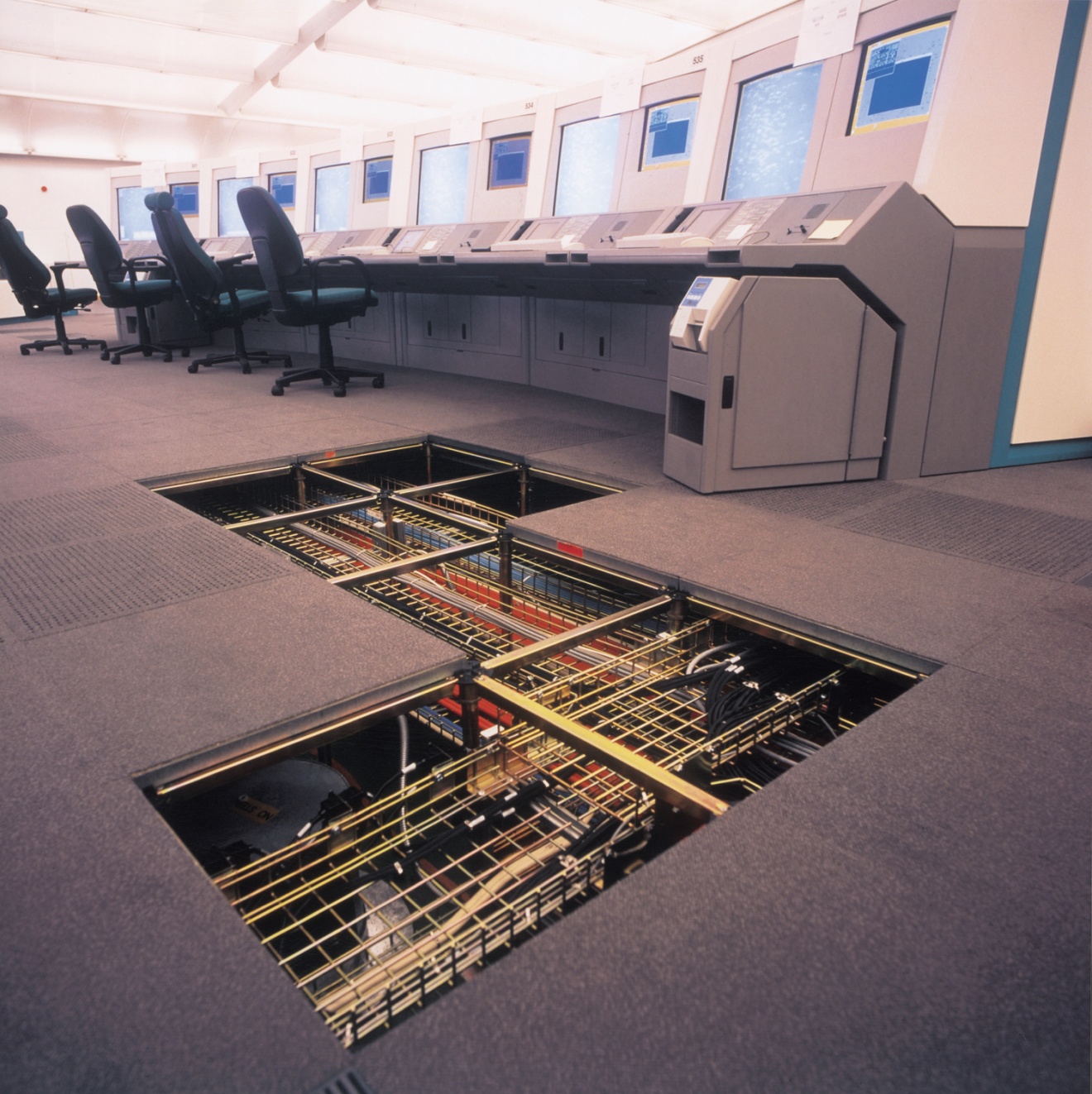 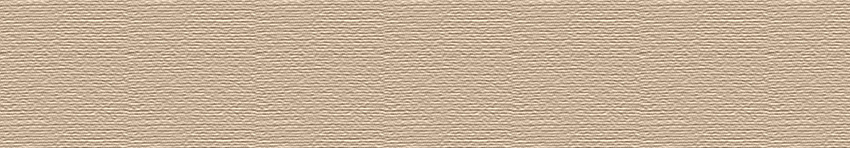 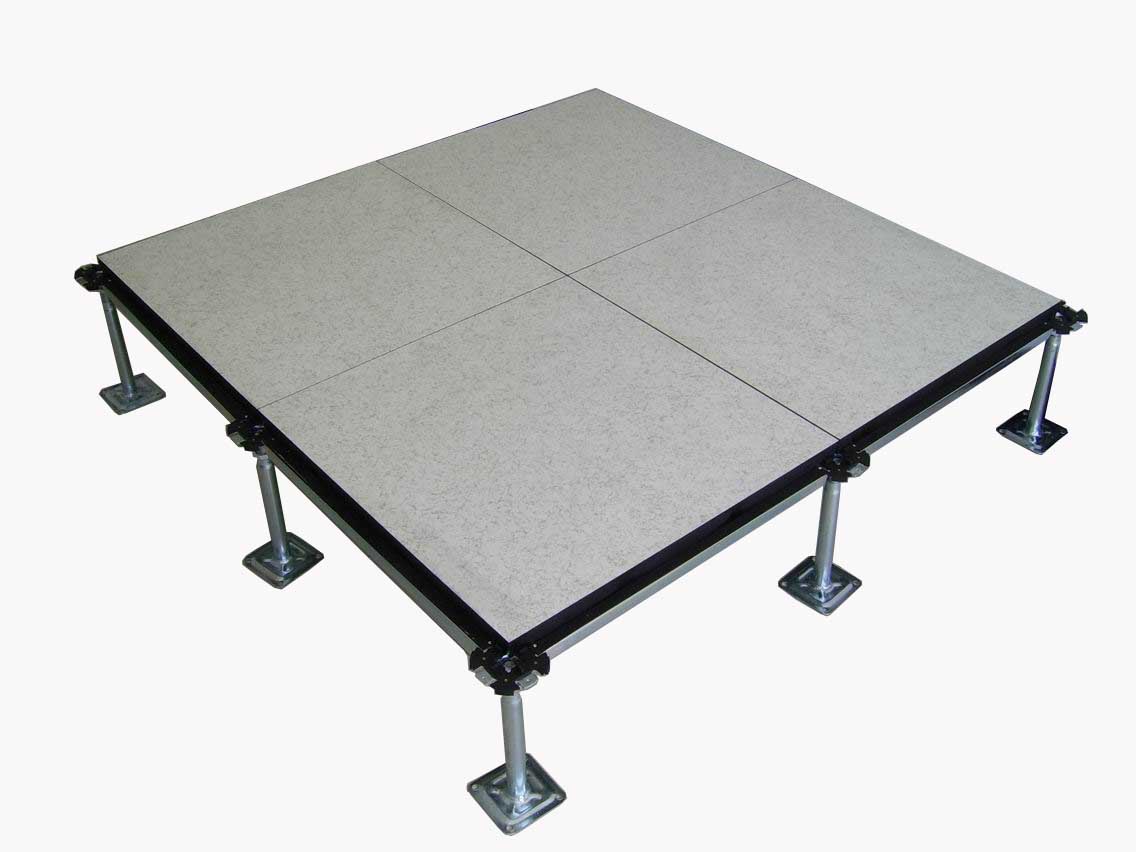 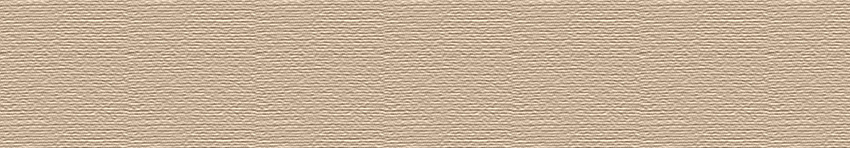 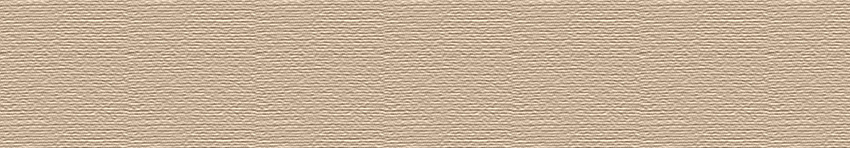 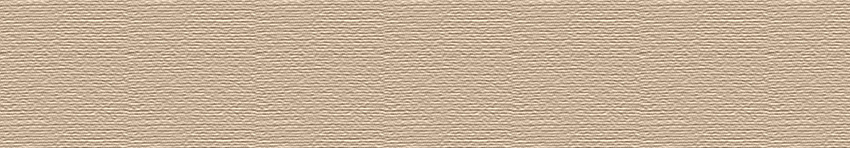 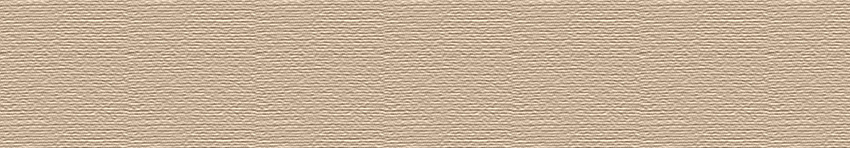 Images courtesy of accessfloorsystems.com
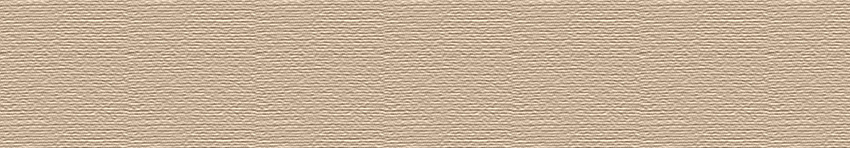 Images courtesy of kingspan.com/raised_flooring/full.jpg
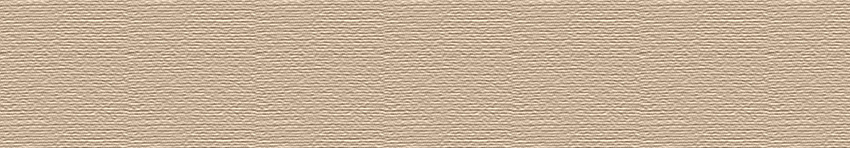 20
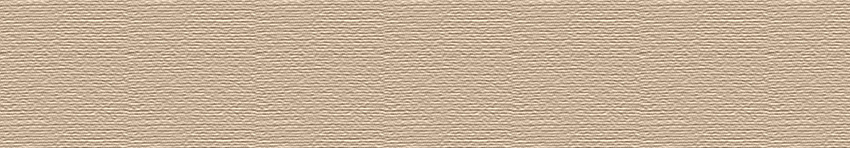 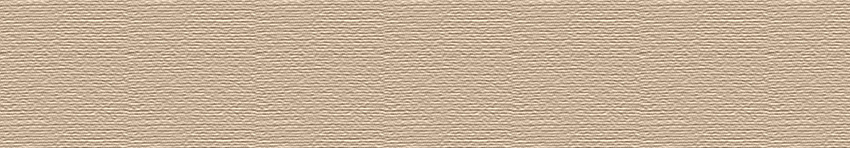 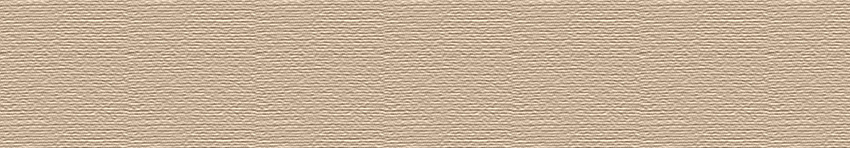 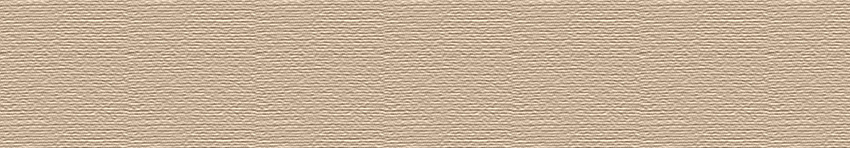 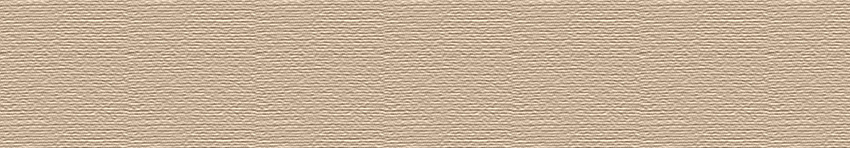 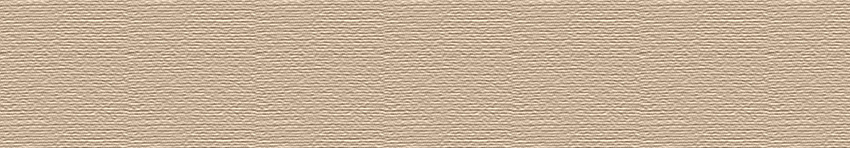 Center for Sustainable Landscapes
Pittsburgh, PA
Daniel Zartman | Construction
Analysis 3: Value Engineering – Redesign of Raised Floor Distribution System
Center for Sustainable Landscapes
Pittsburgh, PA
Daniel Zartman | Construction
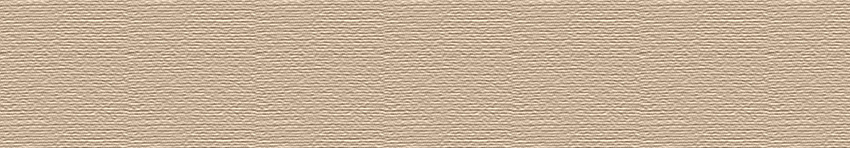 Presentation Outline:
Project Background
Analysis 1: Critical Industry Issue
Analysis 2: Constructability
Analysis 3: Value Engineering
Overview
Alternative Design 
Results/Conclusion 
Analysis 4: Schedule Acceleration
Final Recommendations
Acknowledgements
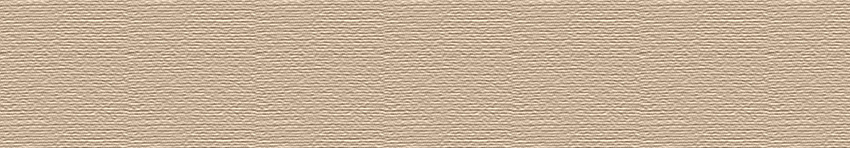 Problem Identification: Raised Floor Distribution Plenum
 Higher system costs
 Increased building height from redundant plenum spaces

Research Goal:
 Reduce system cost without compromising performance
 Improve constructability

Proposed Solution: Relocated HVAC distribution to above the ceiling
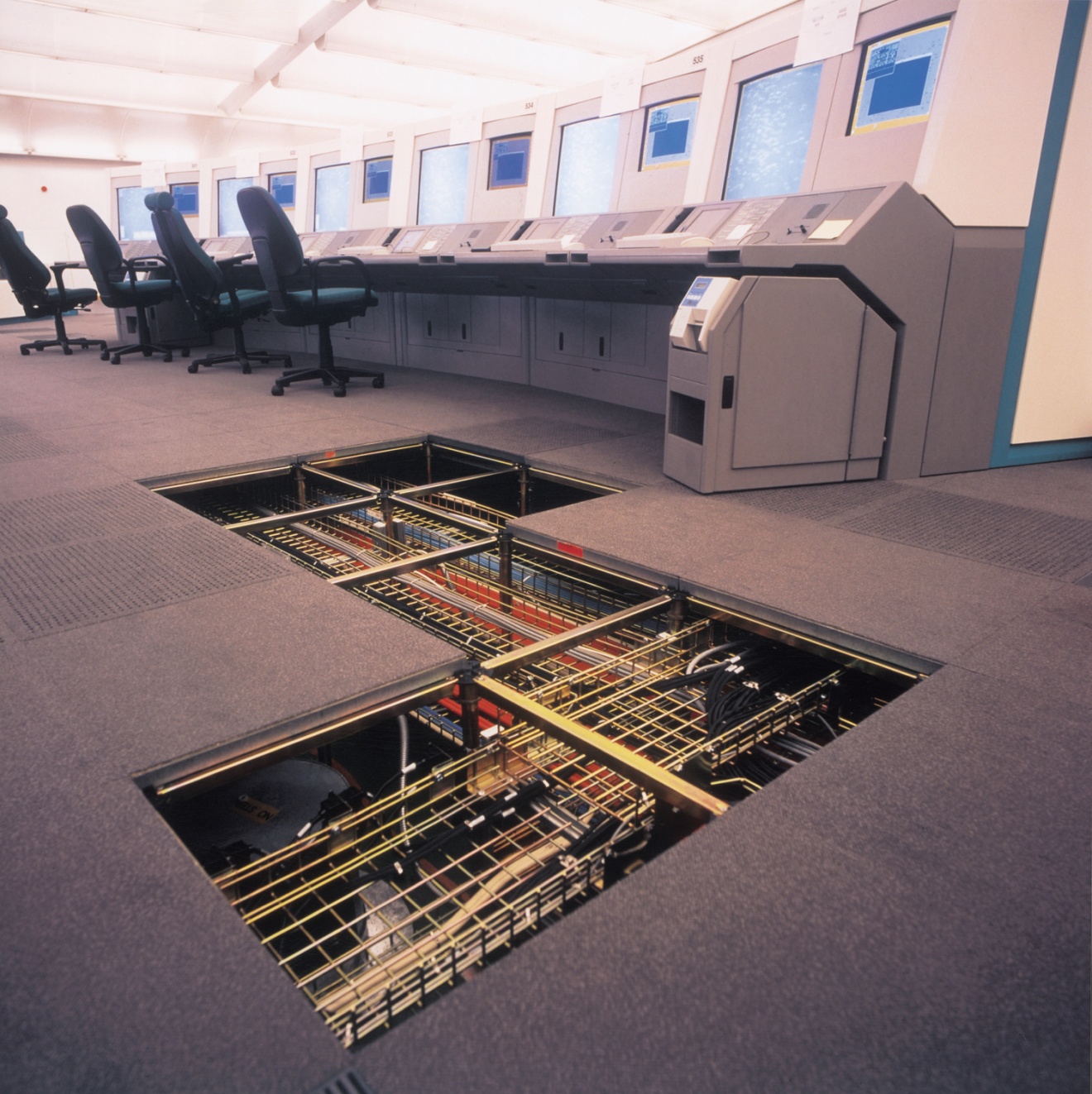 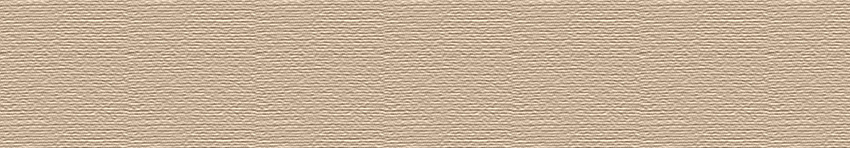 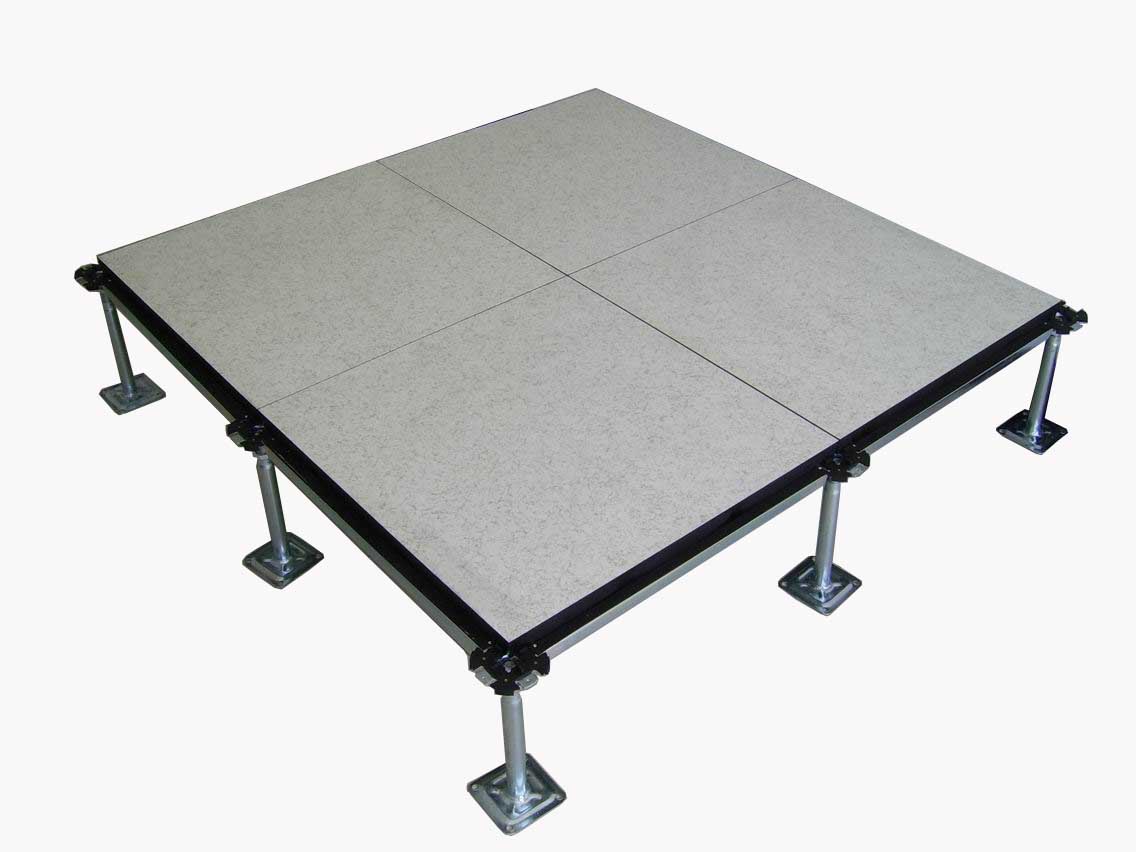 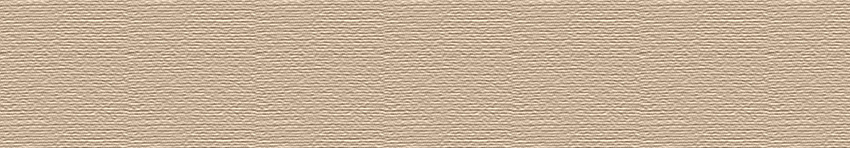 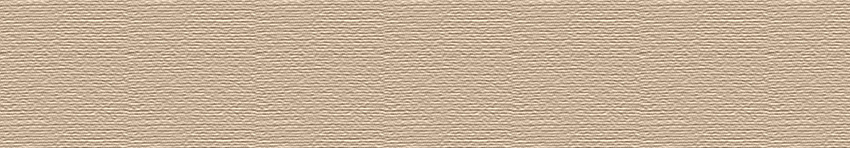 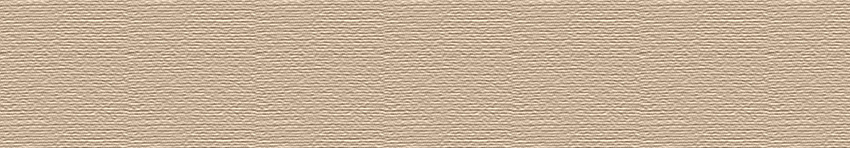 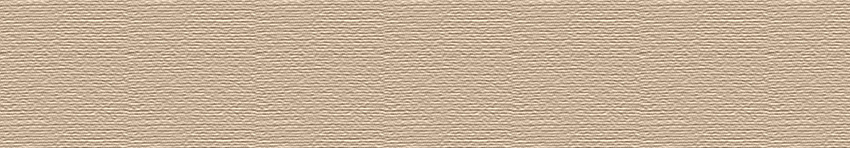 Images courtesy of accessfloorsystems.com
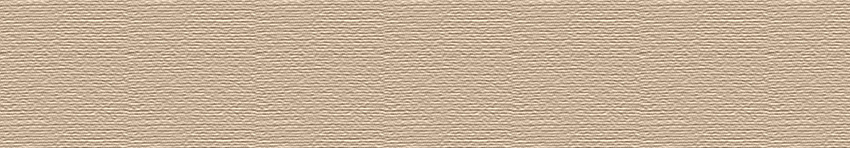 Images courtesy of kingspan.com/raised_flooring/full.jpg
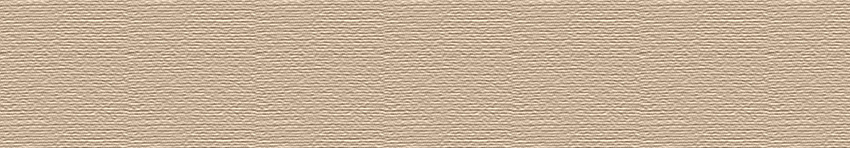 21
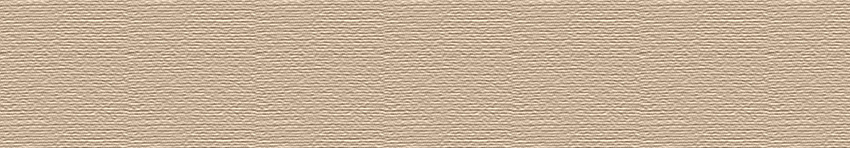 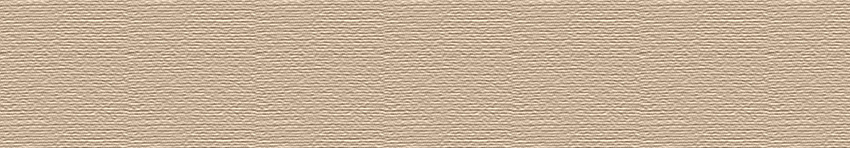 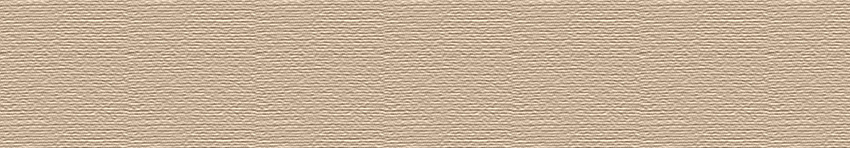 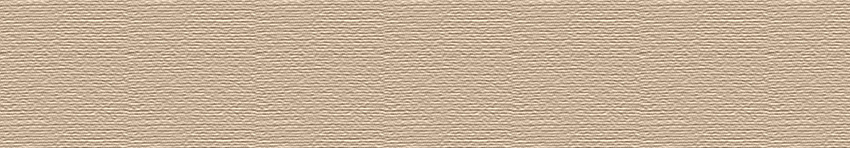 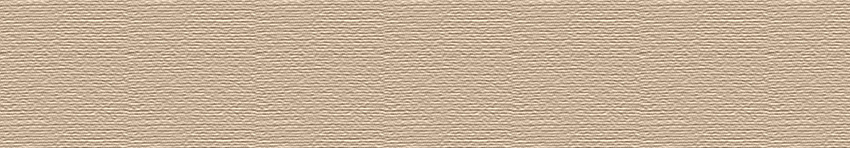 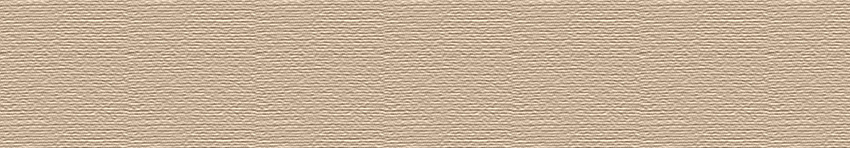 Center for Sustainable Landscapes
Pittsburgh, PA
Daniel Zartman | Construction
Analysis 3: Value Engineering – Redesign of Raised Floor Distribution System
Center for Sustainable Landscapes
Pittsburgh, PA
Daniel Zartman | Construction
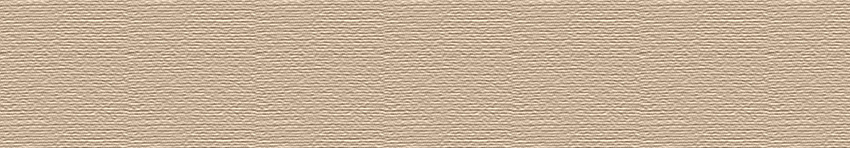 Alternative Design: Second Floor
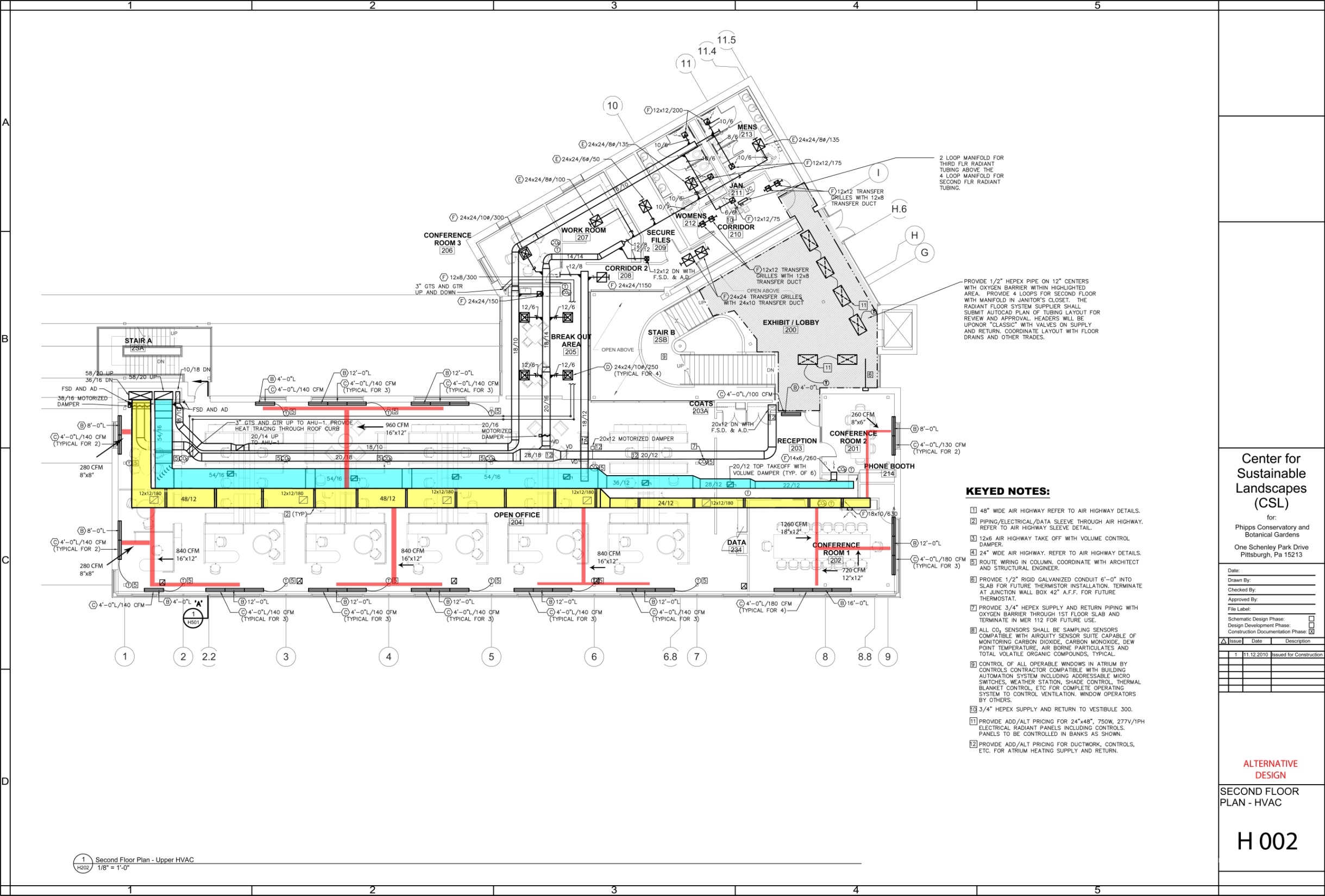 Presentation Outline:
Project Background
Analysis 1: Critical Industry Issue
Analysis 2: Constructability
Analysis 3: Value Engineering
Overview
Alternative Design 
Results/Conclusion 
Analysis 4: Schedule Acceleration
Final Recommendations
Acknowledgements
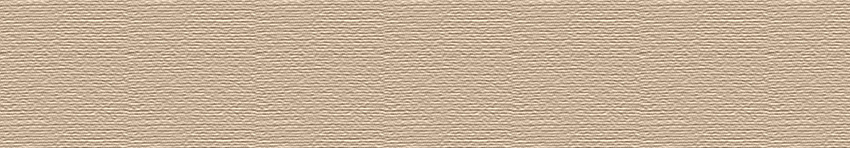 Original Design: Raised Floor Distribution
Alternative Design: Above Ceiling Distribution
Original Design
 14” Raised Access Floor System
 In-floor electrical distribution 

Alternative Design
 Lowered the ceiling 6” 
Reduced building height by 8”
 Maintained High Volume/Low Velocity flow rate
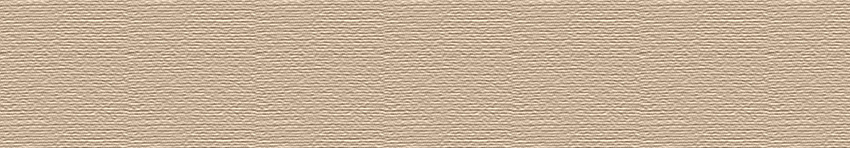 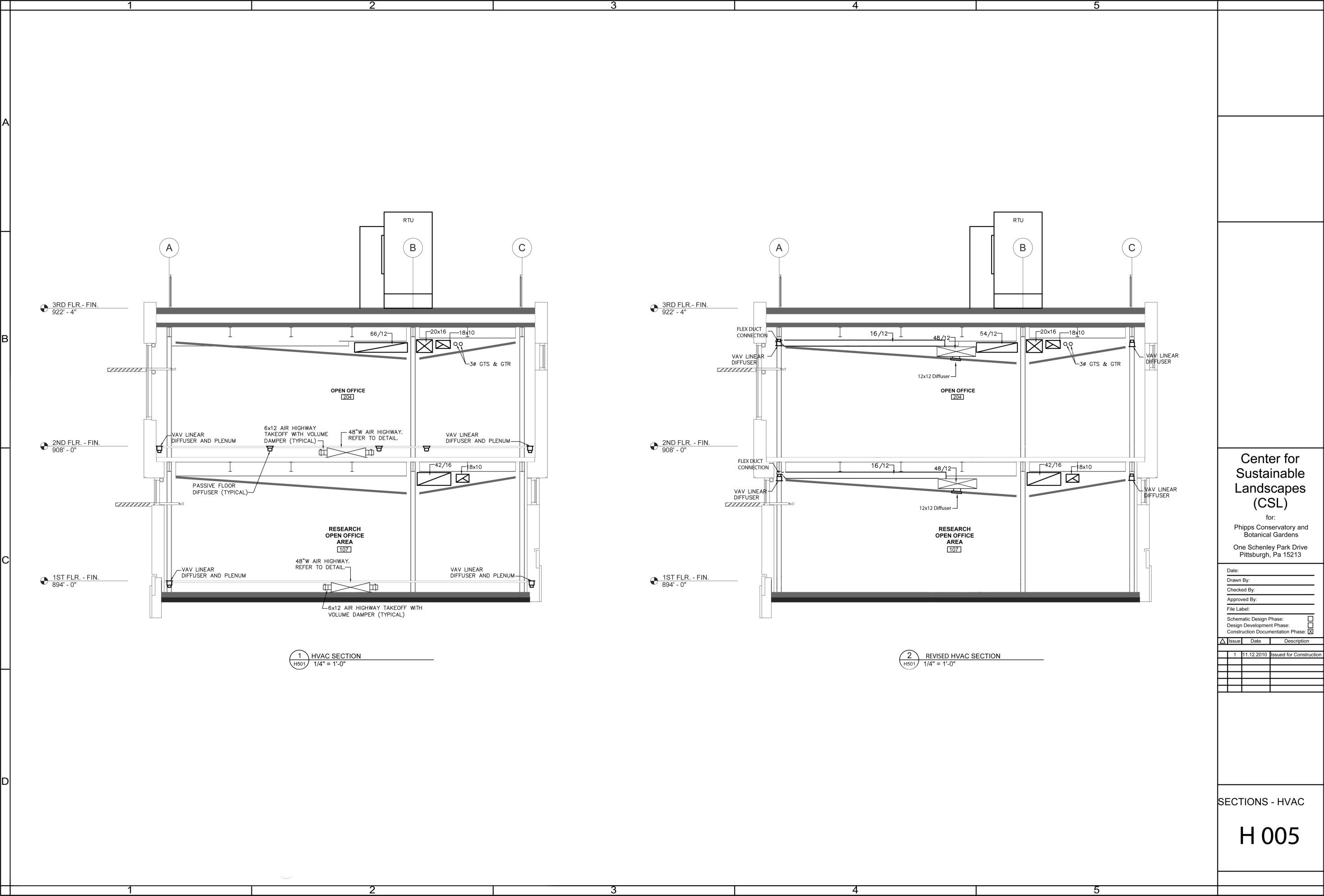 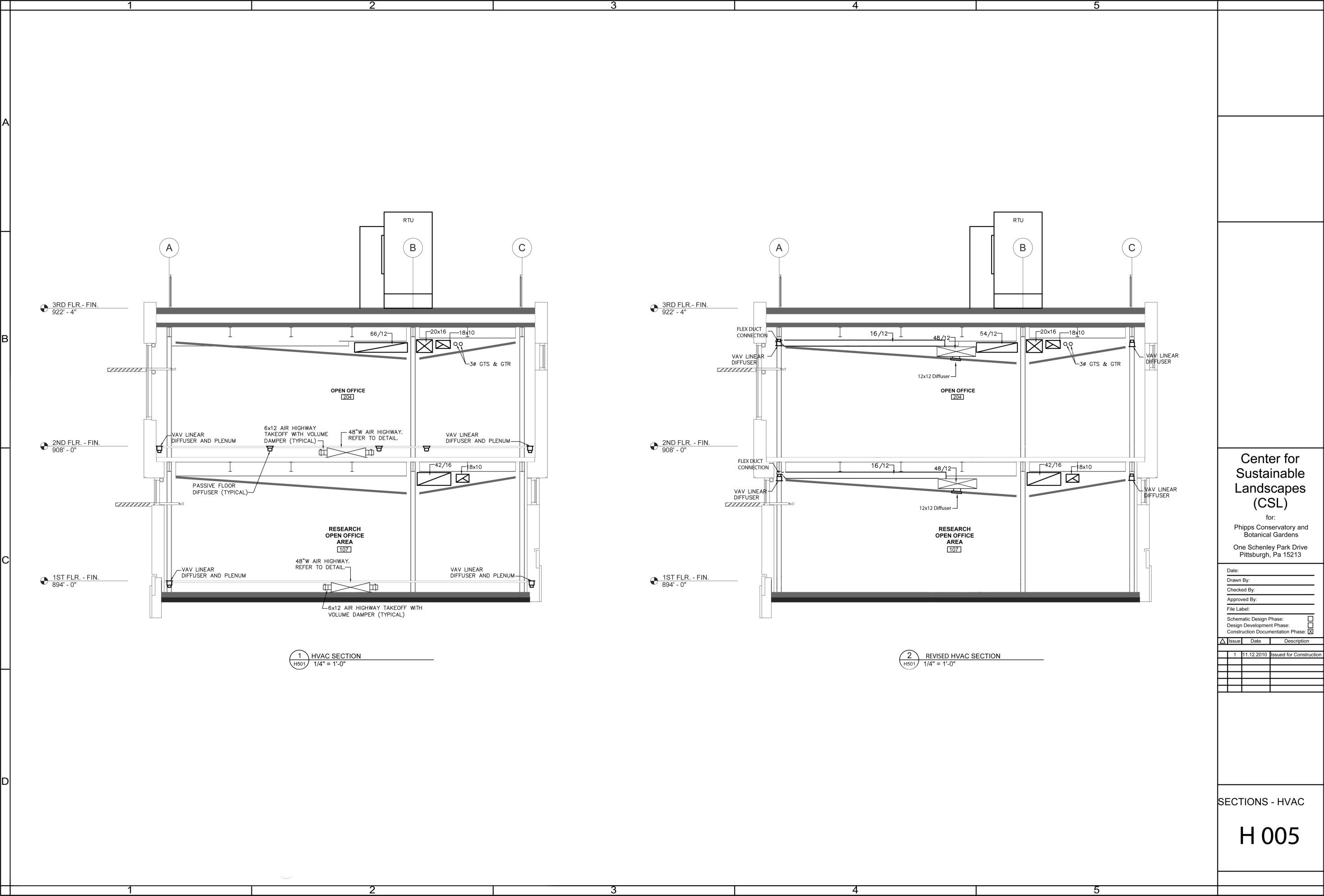 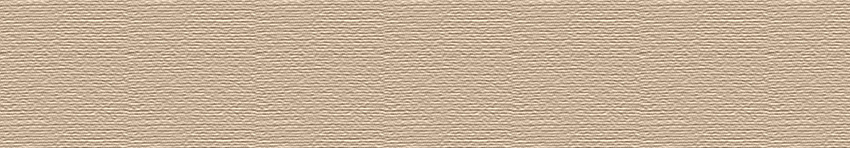 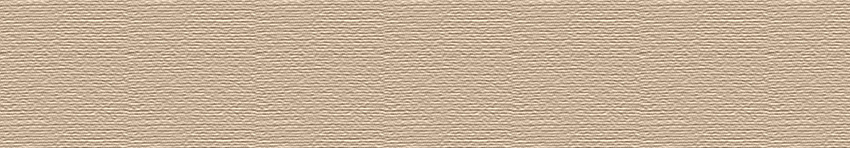 Alternative Design: First Floor
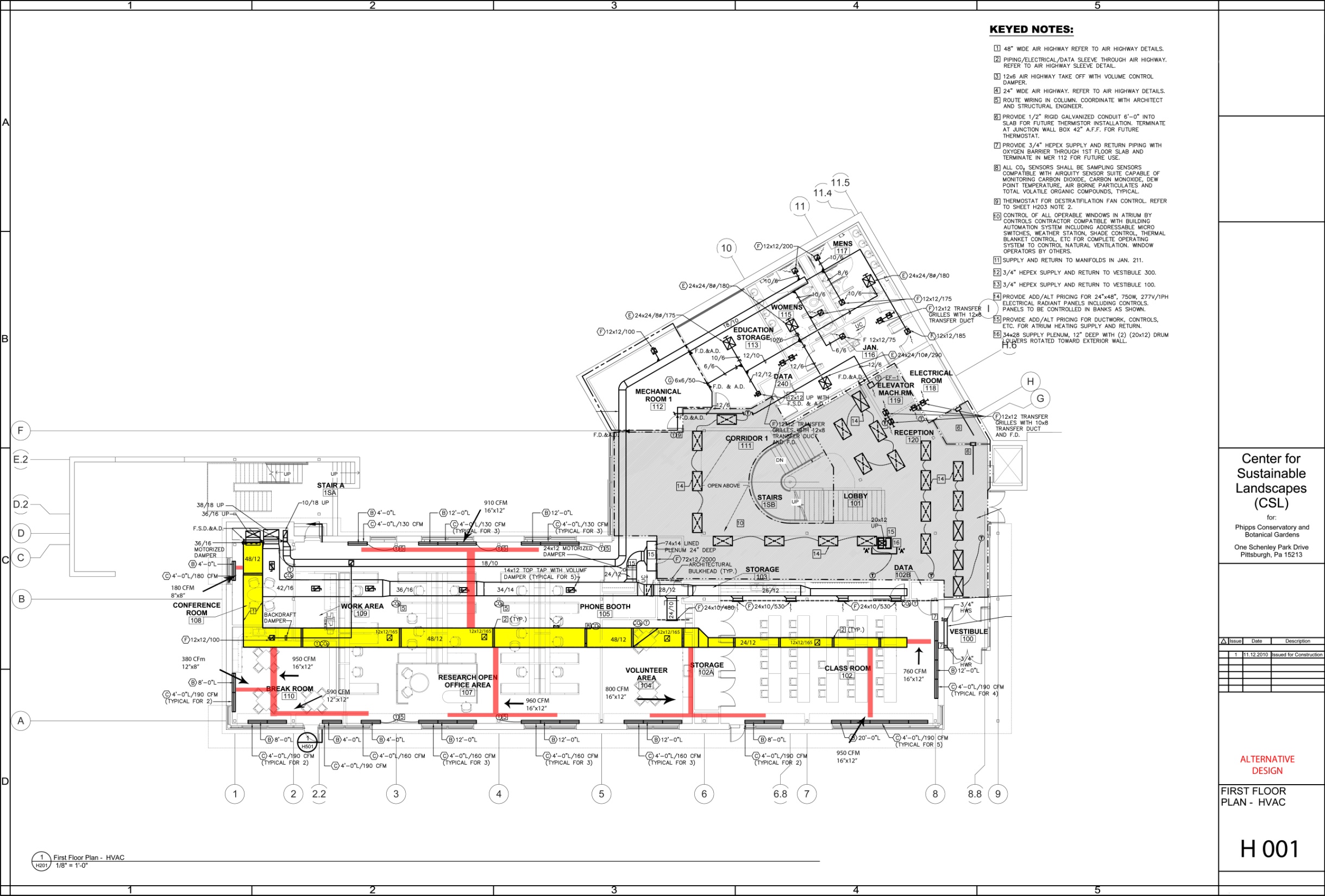 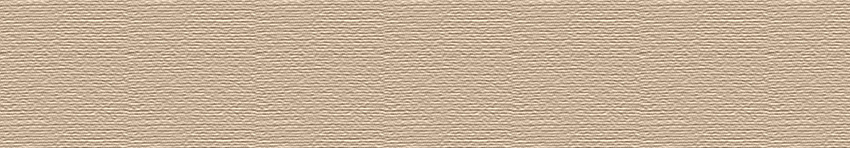 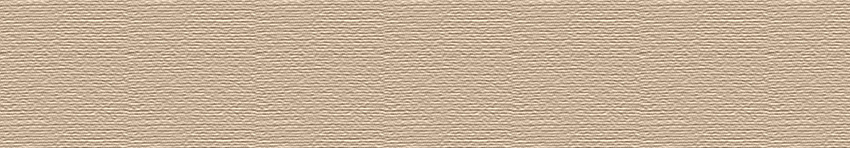 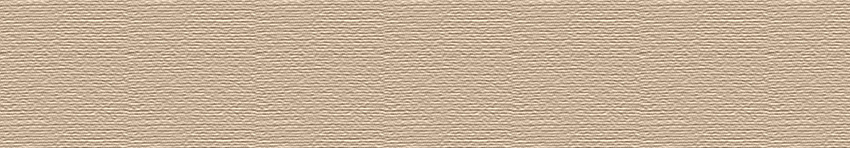 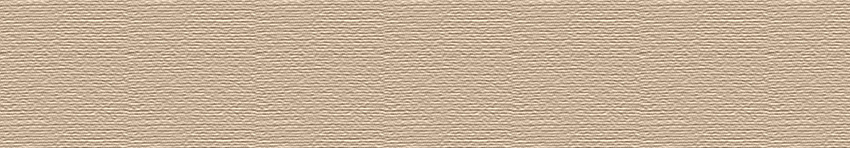 22
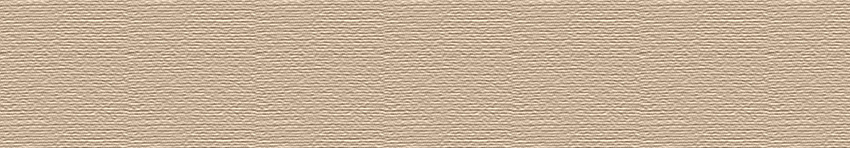 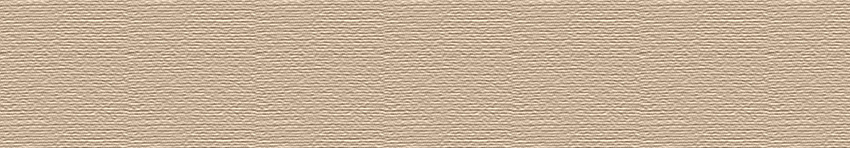 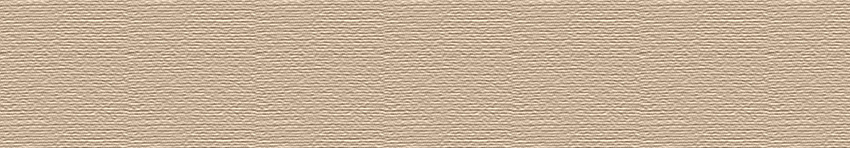 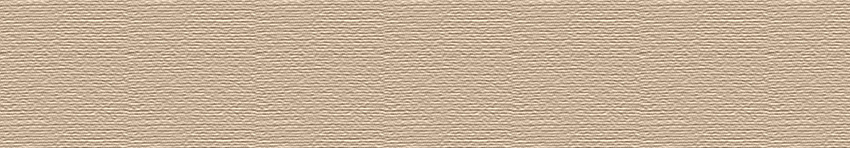 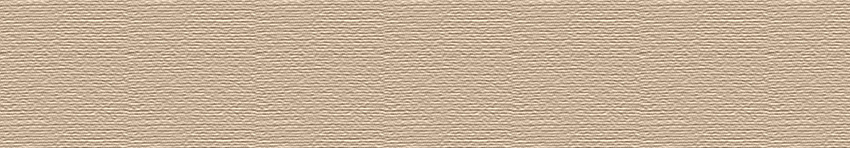 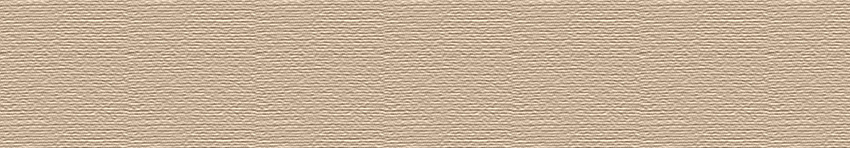 Center for Sustainable Landscapes
Pittsburgh, PA
Daniel Zartman | Construction
Analysis 3: Value Engineering – Redesign of Raised Floor Distribution System
Center for Sustainable Landscapes
Pittsburgh, PA
Daniel Zartman | Construction
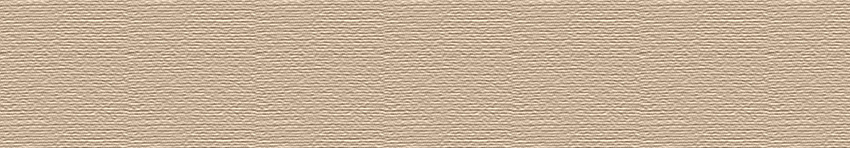 Presentation Outline:
Project Background
Analysis 1: Critical Industry Issue
Analysis 2: Constructability
Analysis 3: Value Engineering
Overview
Alternative Design 
Results/Conclusion 
Analysis 4: Schedule Acceleration
Final Recommendations
Acknowledgements
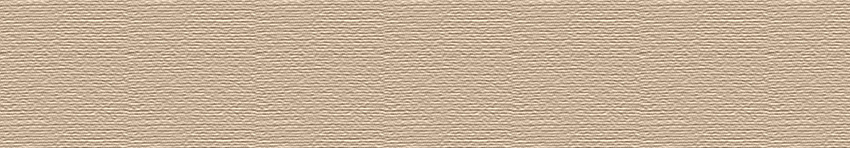 Schedule Impacts:
 Original Design: 16 days 
 Alternative Design: 24 days
 Neither designs were located on the Critical Path
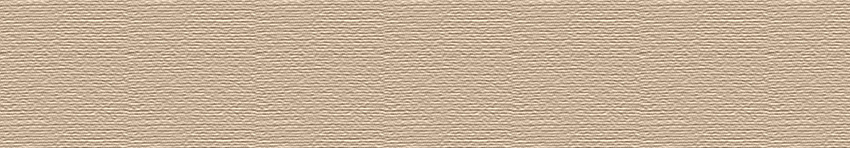 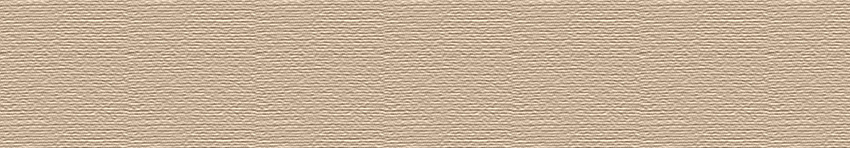 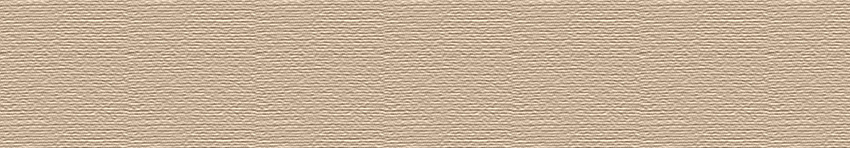 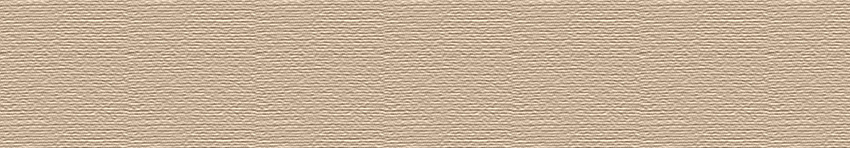 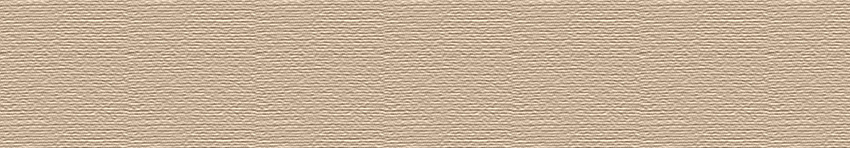 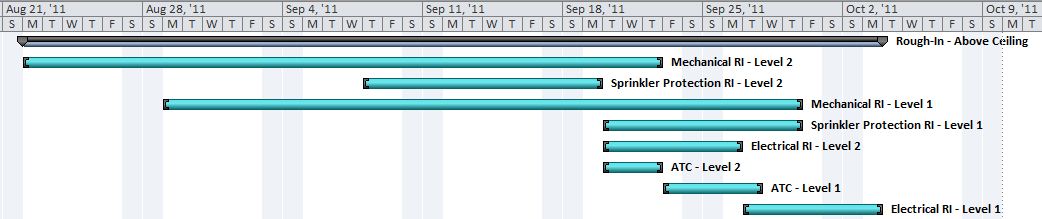 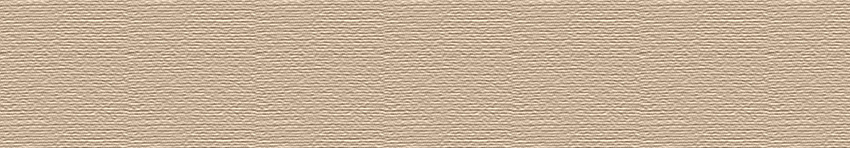 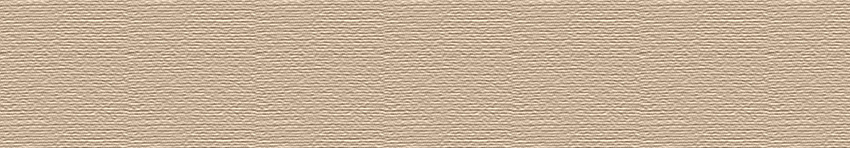 23
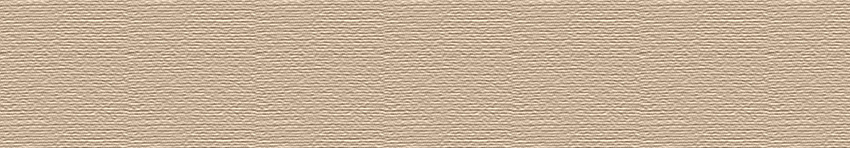 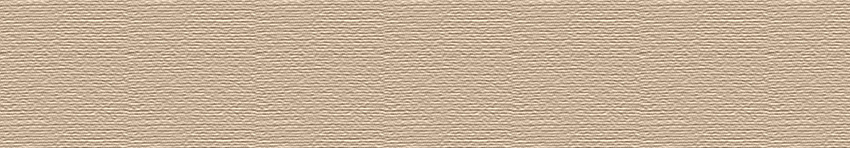 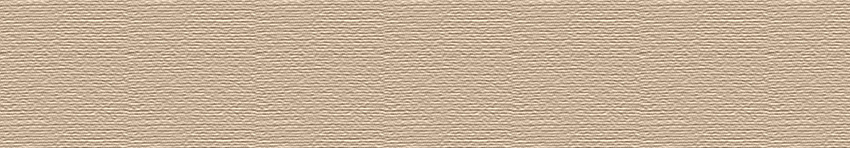 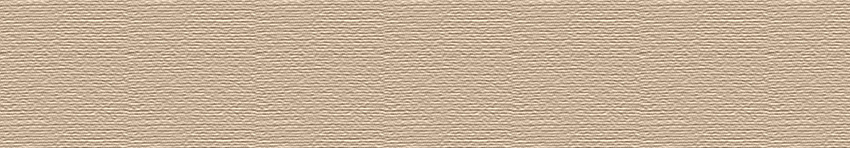 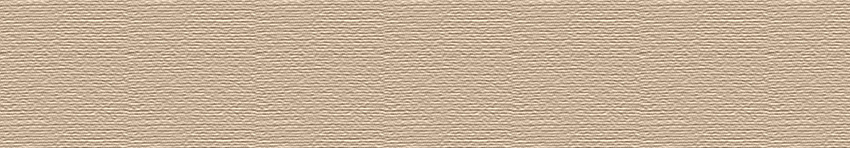 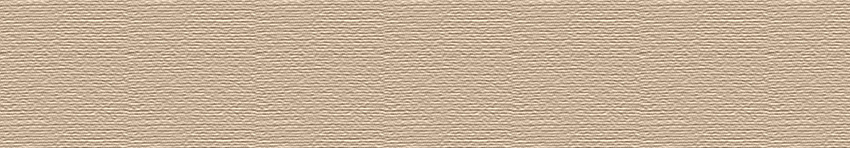 Center for Sustainable Landscapes
Pittsburgh, PA
Daniel Zartman | Construction
Analysis 3: Value Engineering – Redesign of Raised Floor Distribution System
Center for Sustainable Landscapes
Pittsburgh, PA
Daniel Zartman | Construction
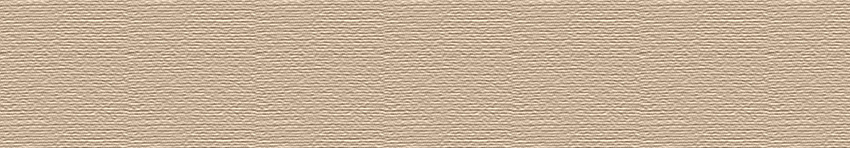 Presentation Outline:
Project Background
Analysis 1: Critical Industry Issue
Analysis 2: Constructability
Analysis 3: Value Engineering
Overview
Alternative Design 
Results/Conclusion 
Analysis 4: Schedule Acceleration
Final Recommendations
Acknowledgements
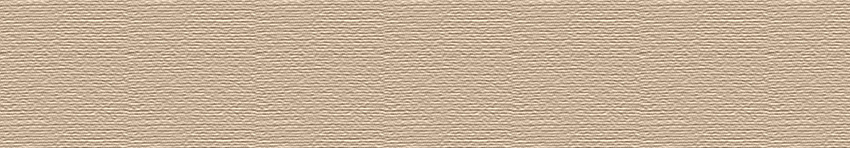 Electrical Distribution Contingency
  Sales Tax Credit
Schedule Impacts:
 Original Design: 16 days 
 Alternative Design: 24 days
 Neither designs were located on the Critical Path
Cost Impacts
 46% Decrease in cost
 Indirect Costs
 Reduction in building height (credit)
 Flooring Cost
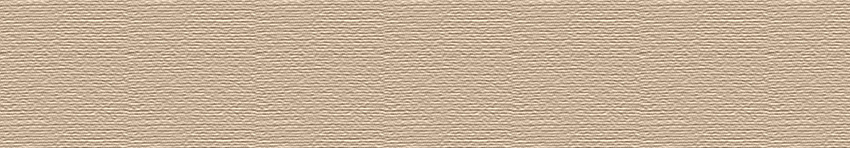 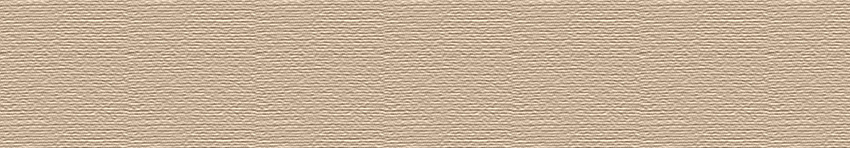 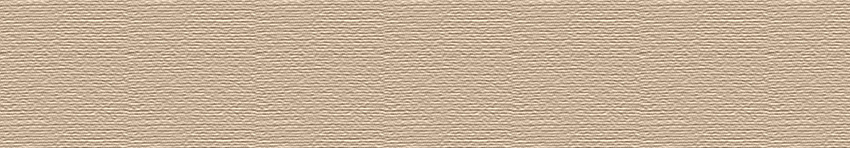 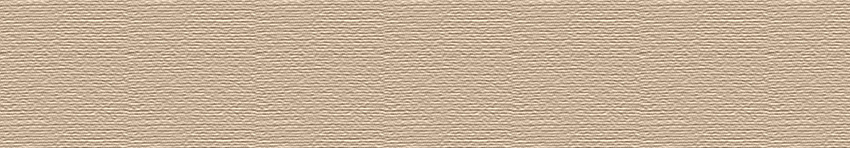 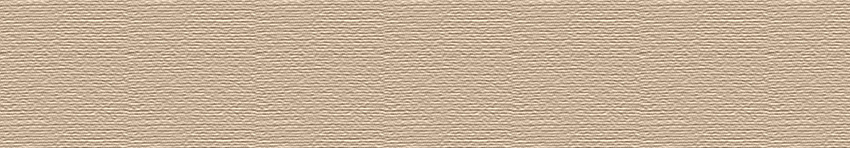 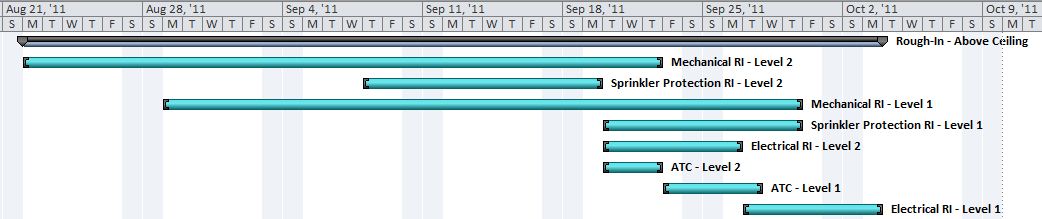 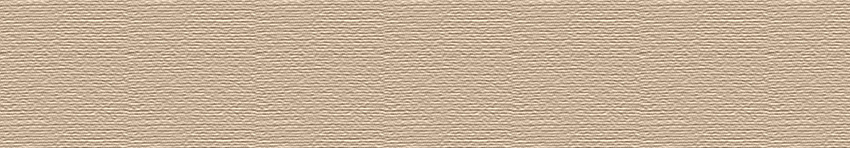 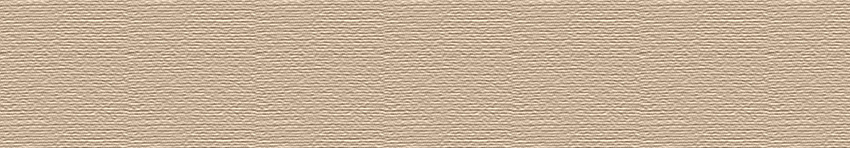 24
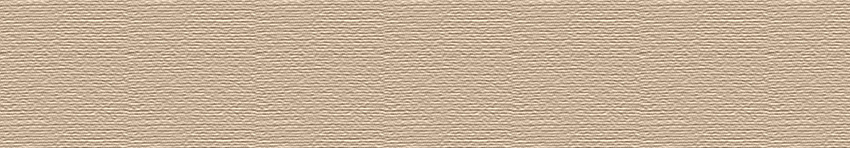 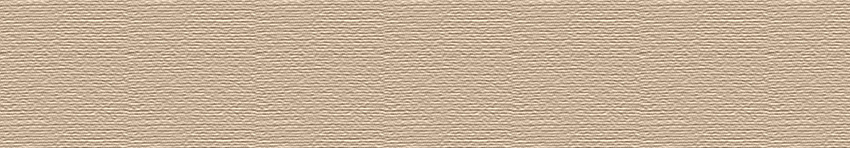 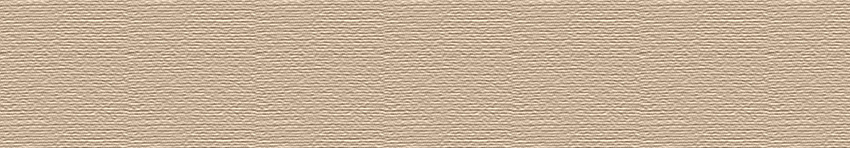 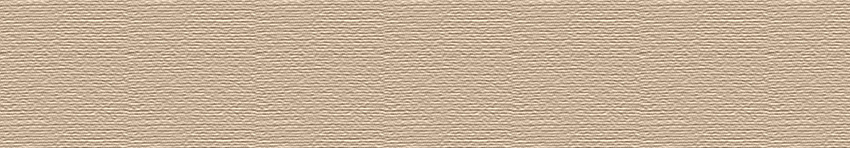 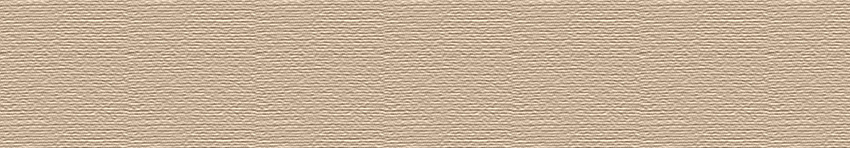 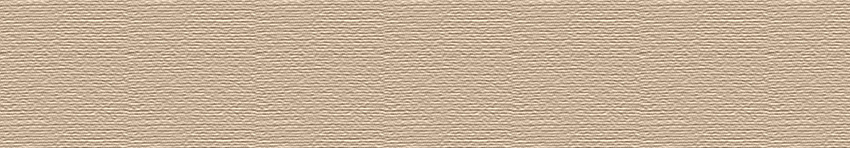 Center for Sustainable Landscapes
Pittsburgh, PA
Daniel Zartman | Construction
Analysis 3: Value Engineering – Redesign of Raised Floor Distribution System
Center for Sustainable Landscapes
Pittsburgh, PA
Daniel Zartman | Construction
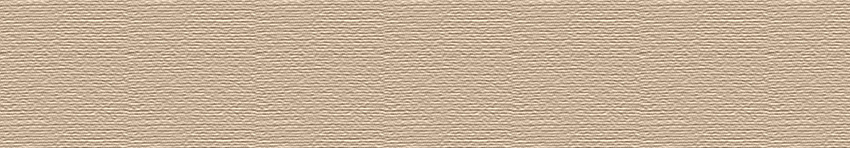 Presentation Outline:
Project Background
Analysis 1: Critical Industry Issue
Analysis 2: Constructability
Analysis 3: Value Engineering
Overview
Alternative Design 
Results/Conclusion 
Analysis 4: Schedule Acceleration
Final Recommendations
Acknowledgements
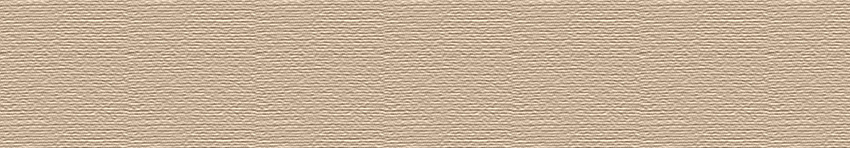 Alternative Design Conclusions:
 Added 100 hours of work
 Reduced cost by approximately $59,000
 
Recommendations:
 Met analysis goal to increase project’s value
 Pursue alternative design based on significant decrease in system cost
 Marginal compromises in value
Electrical Distribution Contingency
  Sales Tax Credit
Schedule Impacts:
 Original Design: 16 days 
 Alternative Design: 24 days
 Neither designs were located on the Critical Path
Cost Impacts
 46% Decrease in cost
 Indirect Costs
 Reduction in building height (credit)
 Flooring Cost
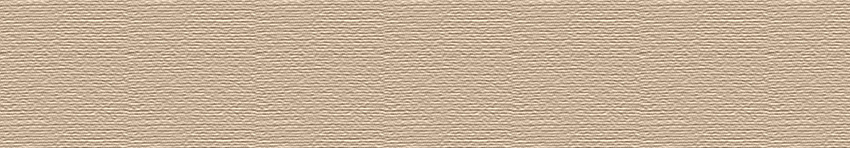 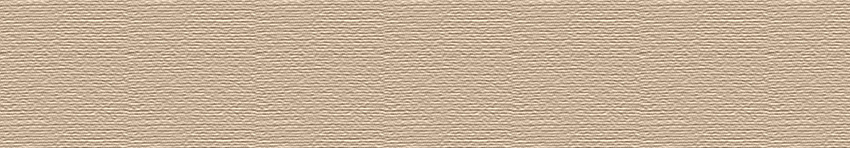 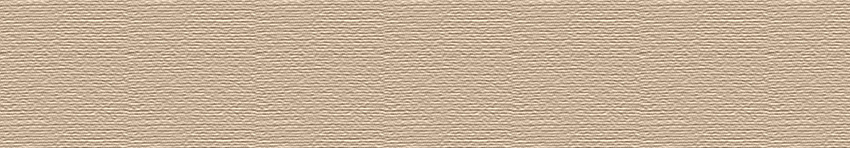 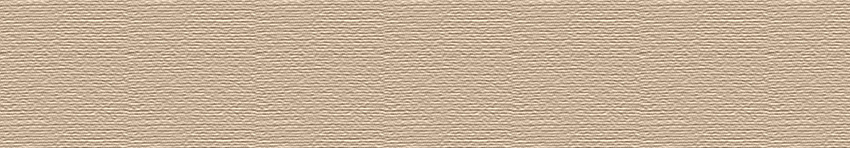 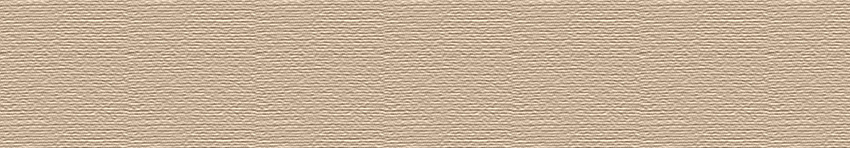 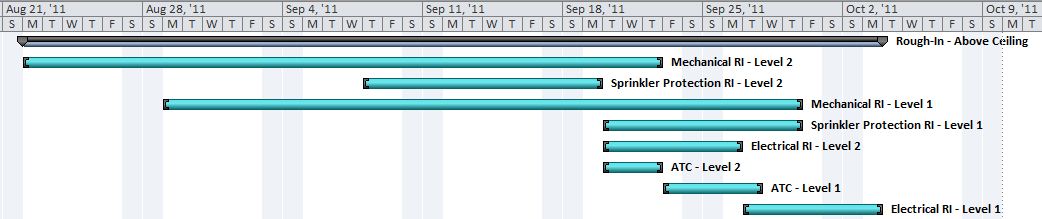 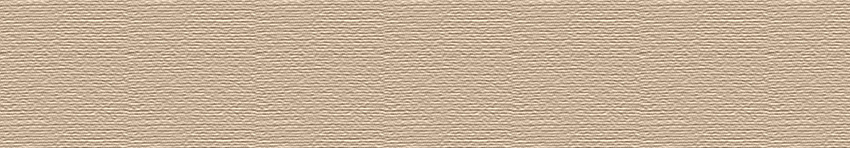 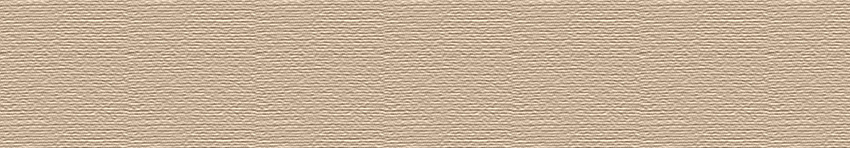 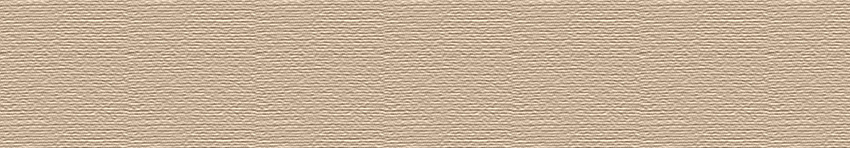 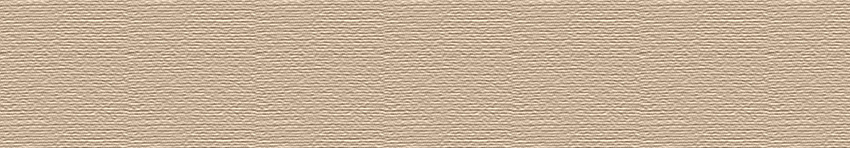 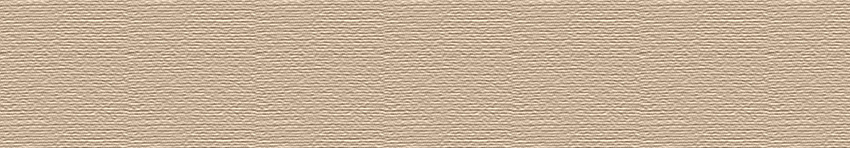 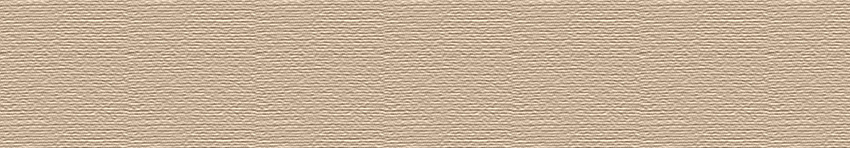 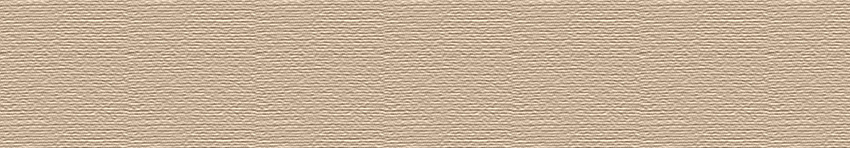 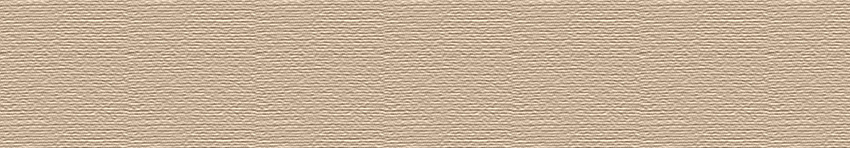 Center for Sustainable Landscapes
Pittsburgh, PA
Daniel Zartman | Construction
Analysis 4: Schedule Acceleration –Alternative Wall System
Center for Sustainable Landscapes
Pittsburgh, PA
Daniel Zartman | Construction
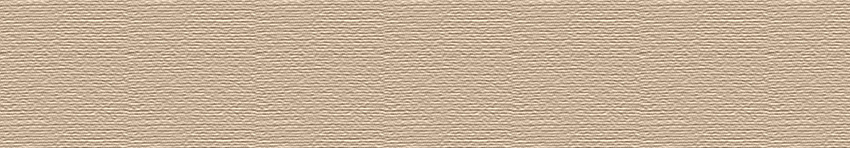 Presentation Outline:
Project Background
Analysis 1: Critical Industry Issue
Analysis 2: Constructability
Analysis 3: Value Engineering
Analysis 4: Schedule Acceleration
Overview
Alternative Design 
Structural Breadth
Results/Conclusion 
Final Recommendations
Acknowledgements
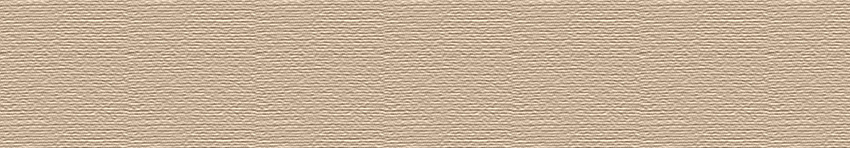 Problem Identification: 8” Metal Stud Exterior wall 
 Time and Labor intensive
 Located on the Critical Path
 Produces a large amount of waste onsite
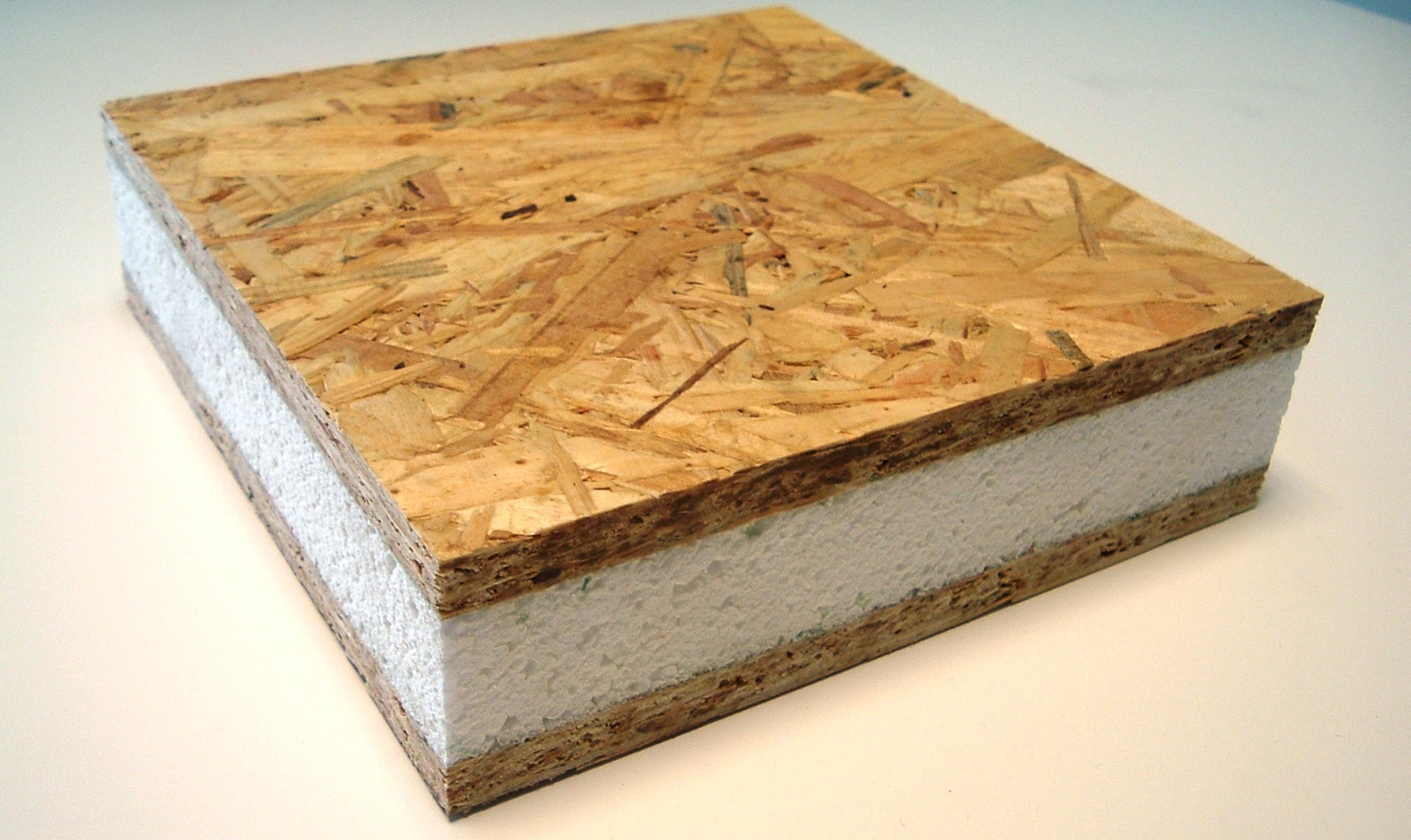 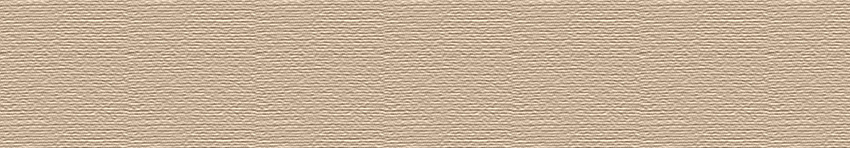 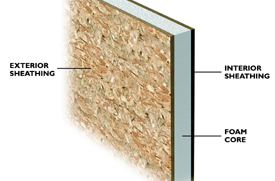 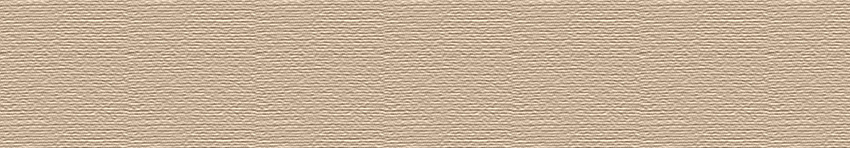 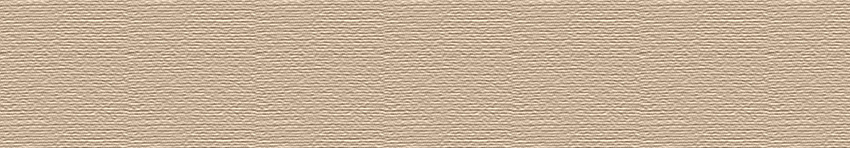 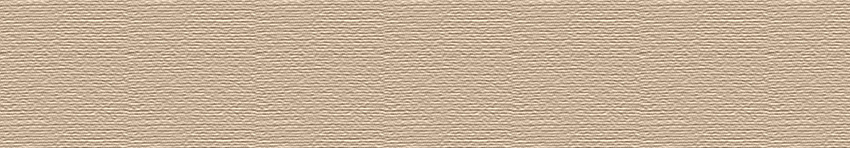 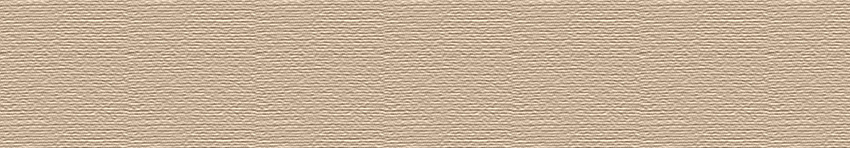 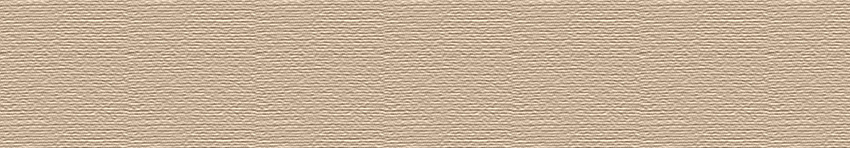 Images courtesy of sips.org
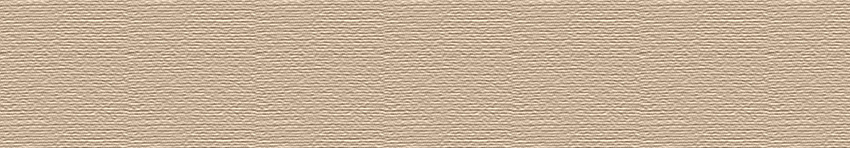 Images courtesy of sips.org
26
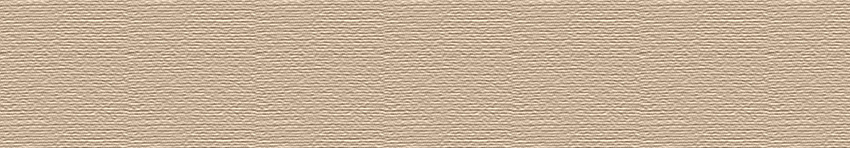 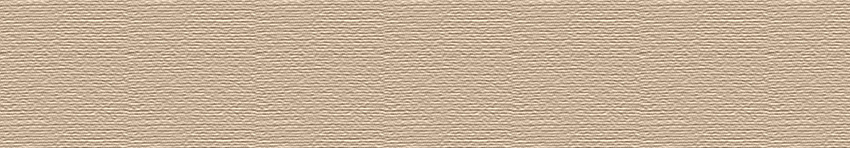 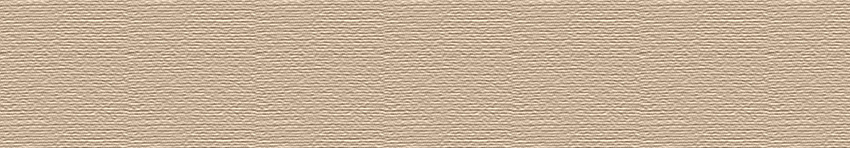 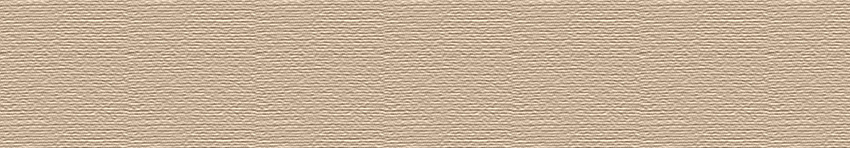 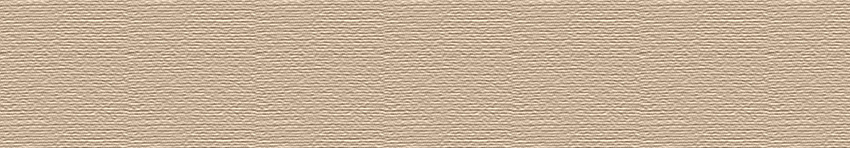 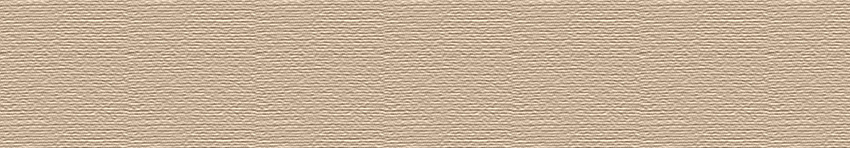 Center for Sustainable Landscapes
Pittsburgh, PA
Daniel Zartman | Construction
Analysis 4: Schedule Acceleration –Alternative Wall System
Center for Sustainable Landscapes
Pittsburgh, PA
Daniel Zartman | Construction
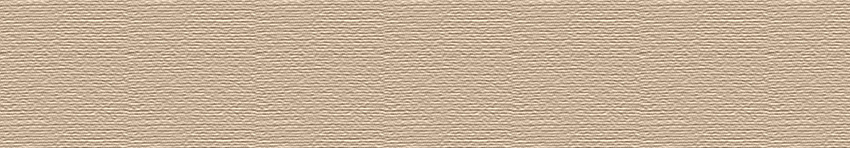 Presentation Outline:
Project Background
Analysis 1: Critical Industry Issue
Analysis 2: Constructability
Analysis 3: Value Engineering
Analysis 4: Schedule Acceleration
Overview
Alternative Design 
Structural Breadth
Results/Conclusion 
Final Recommendations
Acknowledgements
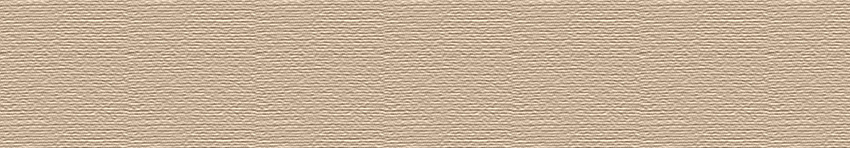 Problem Identification: 8” Metal Stud Exterior wall 
 Time and Labor intensive
 Located on the Critical Path
 Produces a large amount of waste onsite

Research Goal: Develop alternative design
 Decreases the project schedule
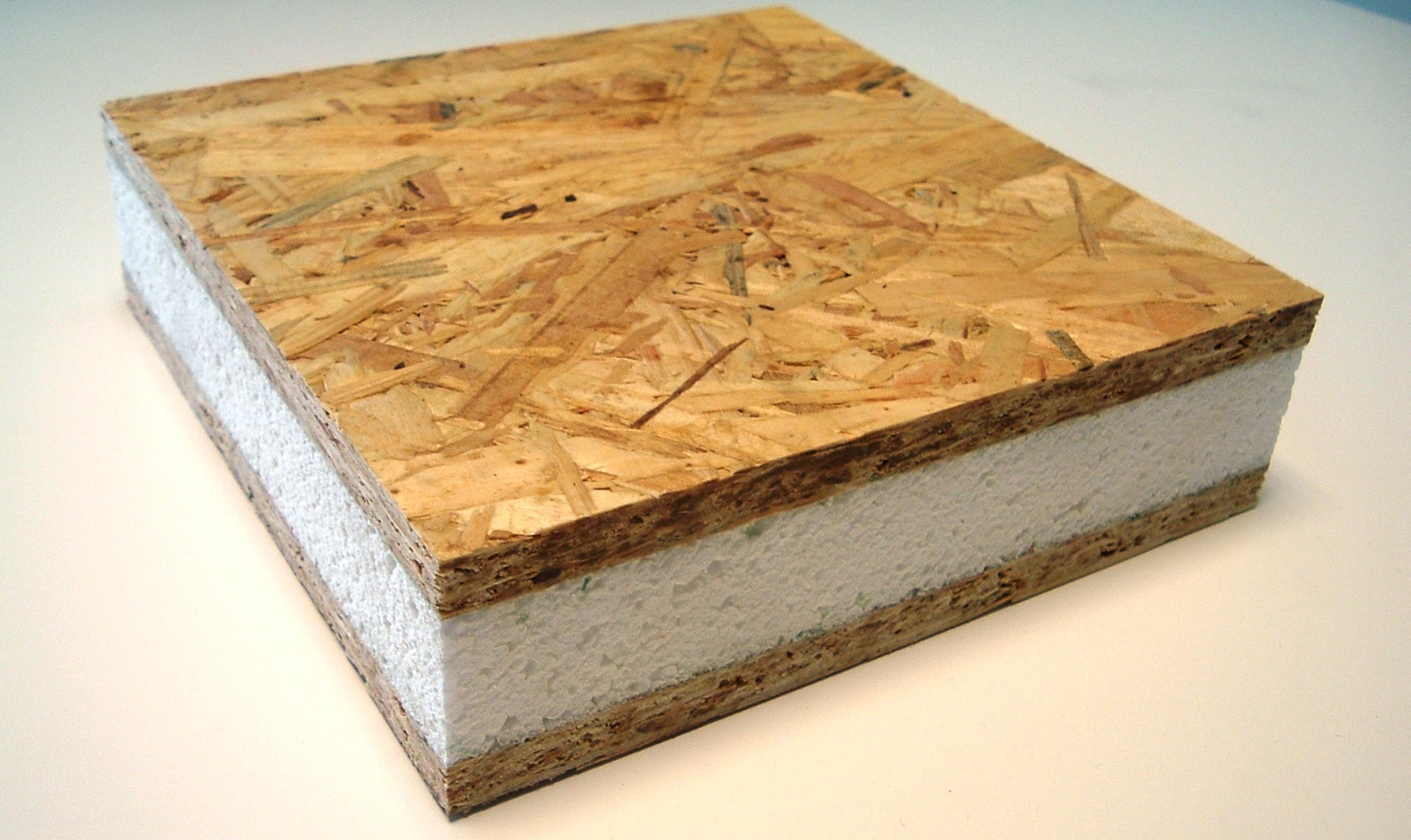 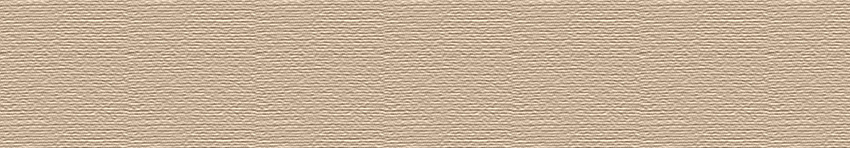 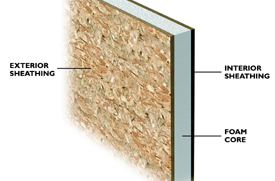 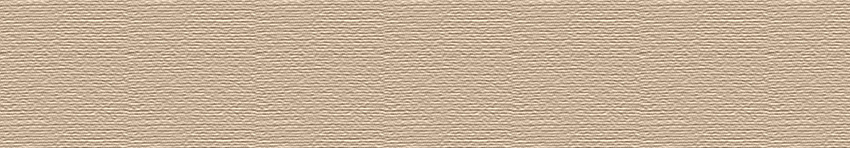 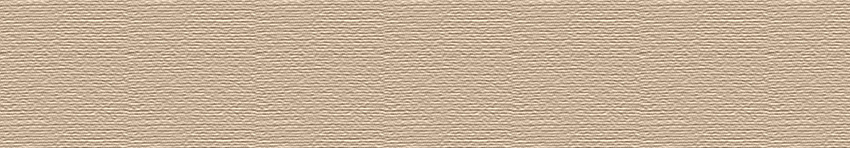 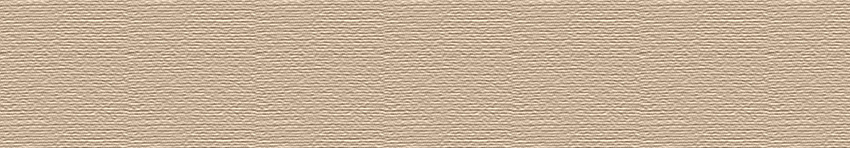 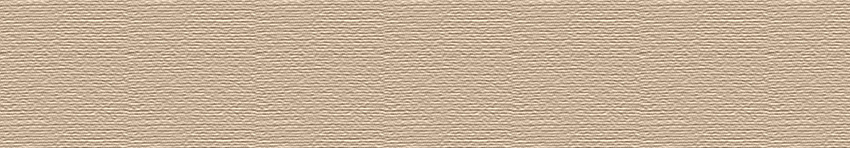 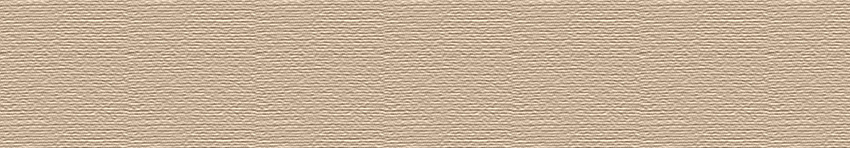 Images courtesy of sips.org
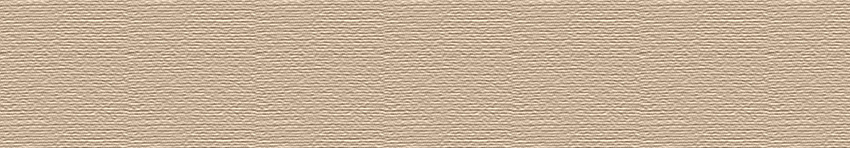 Images courtesy of sips.org
27
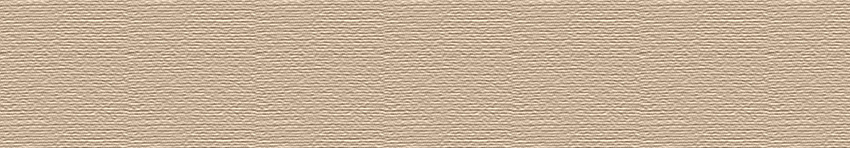 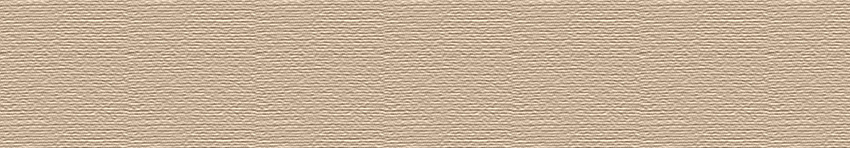 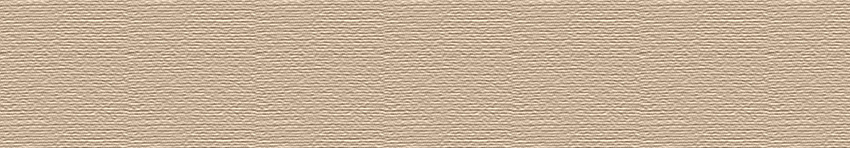 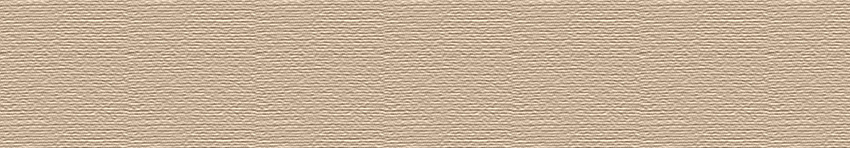 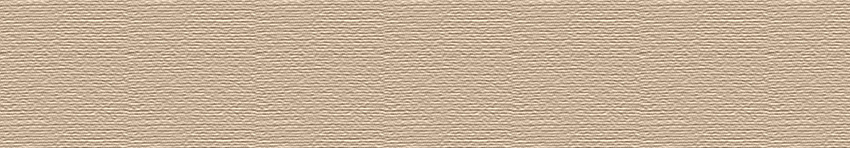 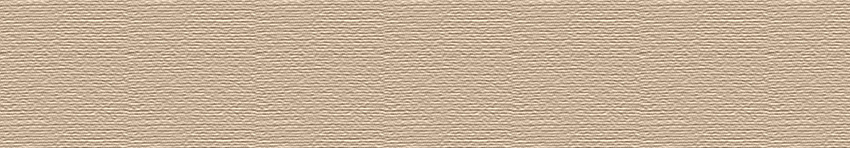 Center for Sustainable Landscapes
Pittsburgh, PA
Daniel Zartman | Construction
Analysis 4: Schedule Acceleration –Alternative Wall System
Center for Sustainable Landscapes
Pittsburgh, PA
Daniel Zartman | Construction
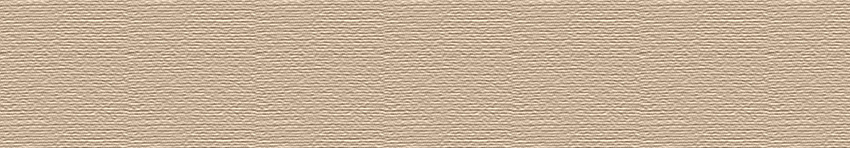 Presentation Outline:
Project Background
Analysis 1: Critical Industry Issue
Analysis 2: Constructability
Analysis 3: Value Engineering
Analysis 4: Schedule Acceleration
Overview
Alternative Design 
Structural Breadth
Results/Conclusion 
Final Recommendations
Acknowledgements
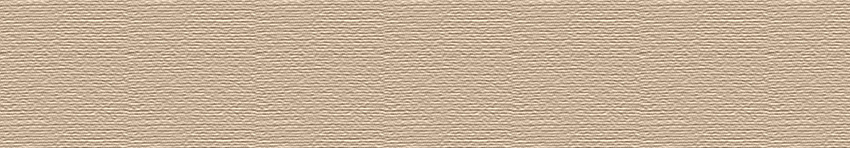 Problem Identification: 8” Metal Stud Exterior wall 
 Time and Labor intensive
 Located on the Critical Path
 Produces a large amount of waste onsite

Research Goal: Develop alternative design
 Decreases the project schedule

Proposed Solution: Structural Insulated Panel System (SIPS)
  High performance wall type composed of:
 OSB Sheathing
 EPS (Expanded Polystyrene) Foam Core
 Increase superstructure to accommodate additional load
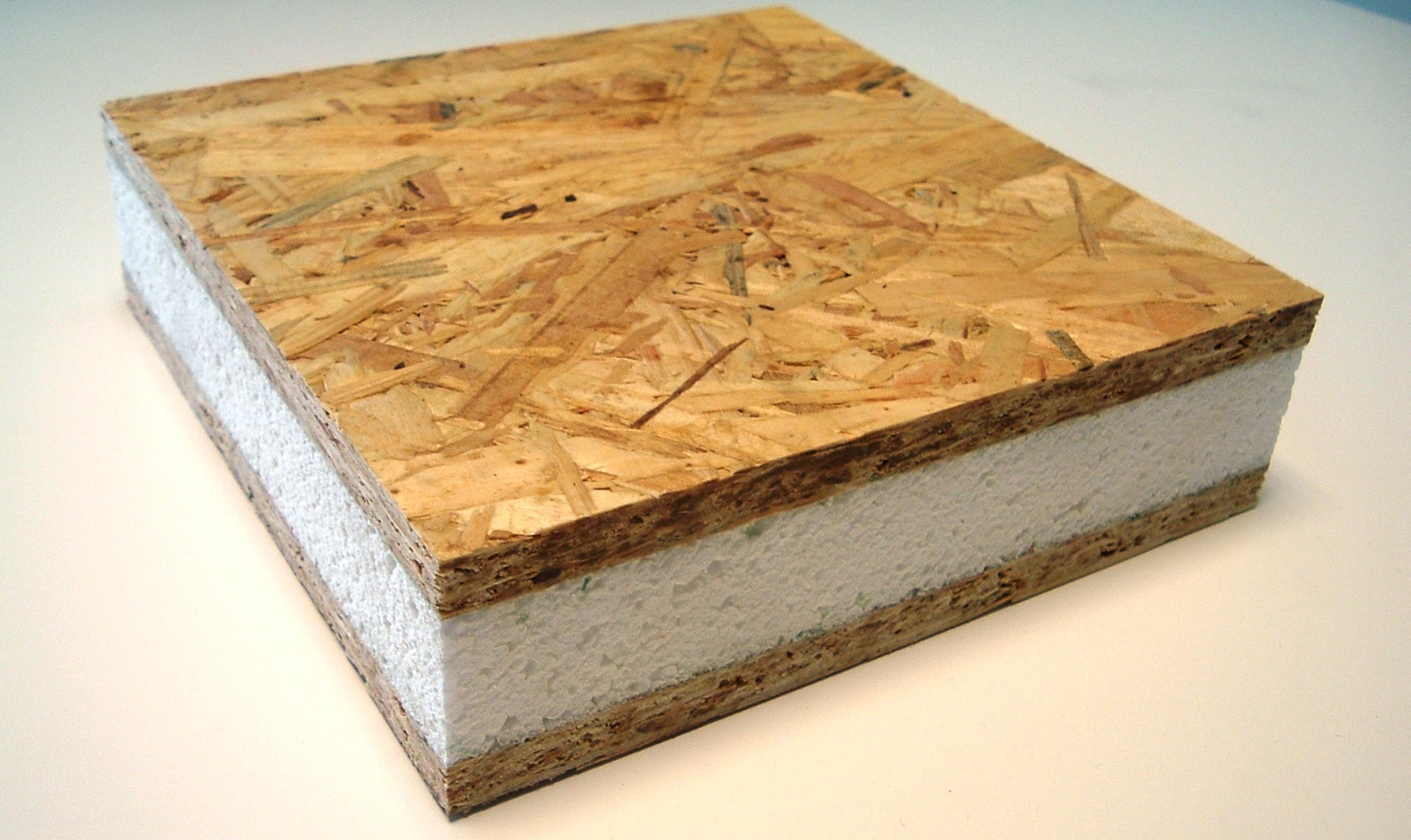 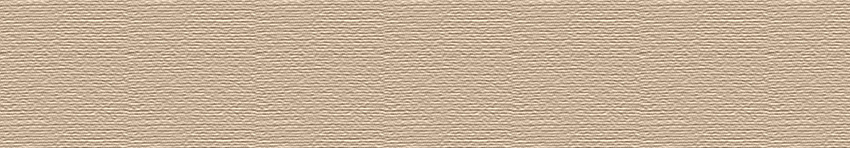 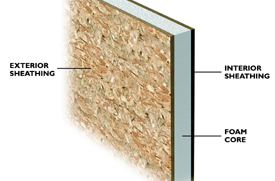 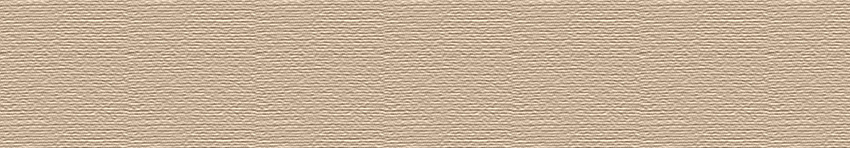 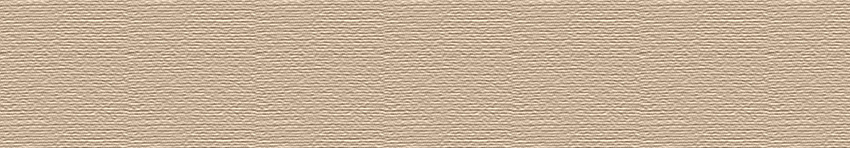 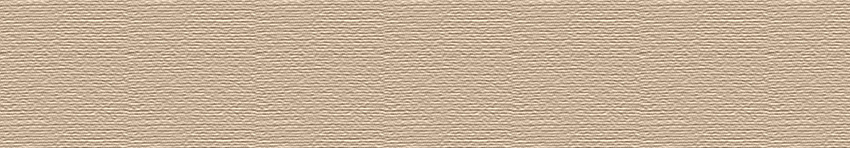 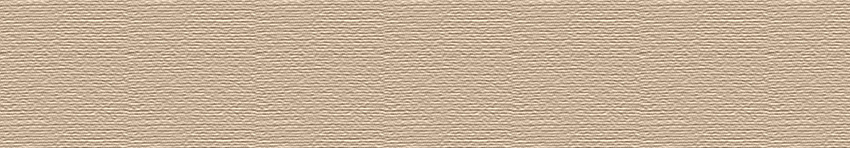 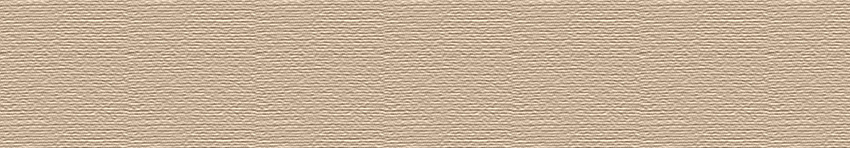 Images courtesy of sips.org
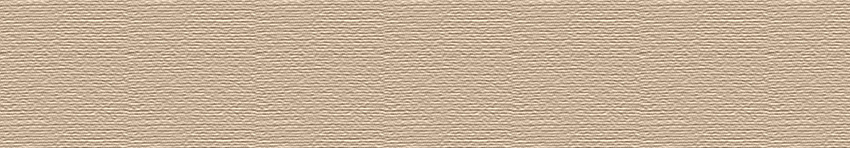 Images courtesy of sips.org
28
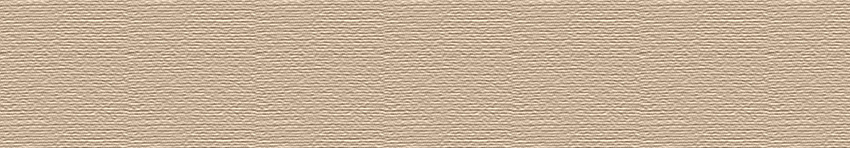 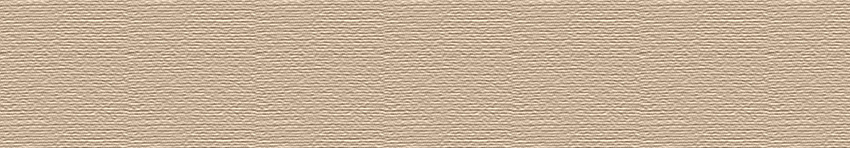 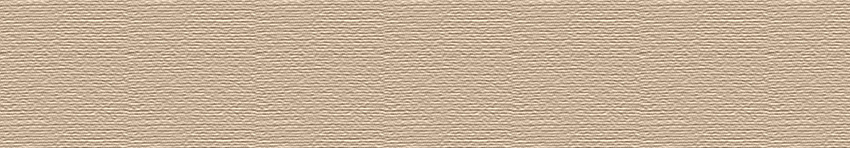 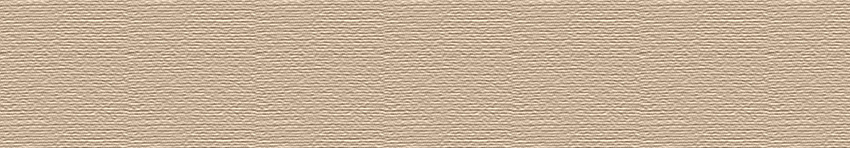 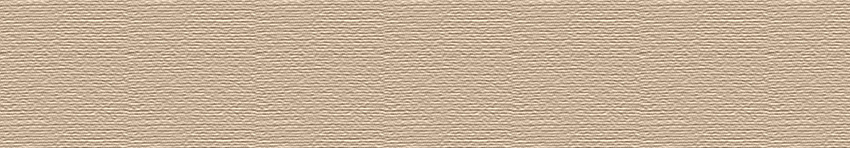 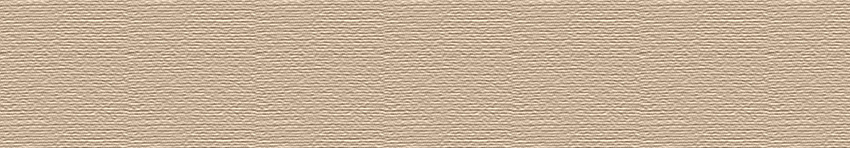 Center for Sustainable Landscapes
Pittsburgh, PA
Daniel Zartman | Construction
Analysis 4: Schedule Acceleration –Alternative Wall System
Center for Sustainable Landscapes
Pittsburgh, PA
Daniel Zartman | Construction
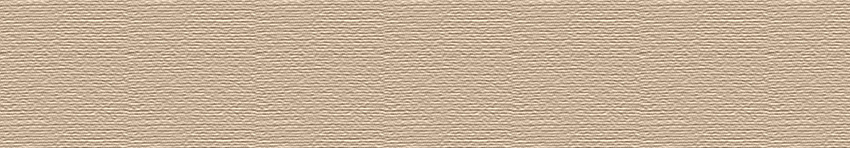 Presentation Outline:
Project Background
Analysis 1: Critical Industry Issue
Analysis 2: Constructability
Analysis 3: Value Engineering
Analysis 4: Schedule Acceleration
Overview
Alternative Design
Structural Breadth 
Results/Conclusion 
Final Recommendations
Acknowledgements
Original Design
 8” Metal Stud Framing
 2” Rigid Board Insulation
 5/8” Fiberglass-matt gypsum board

Alternative Design
 10 ¼” SIP Panel
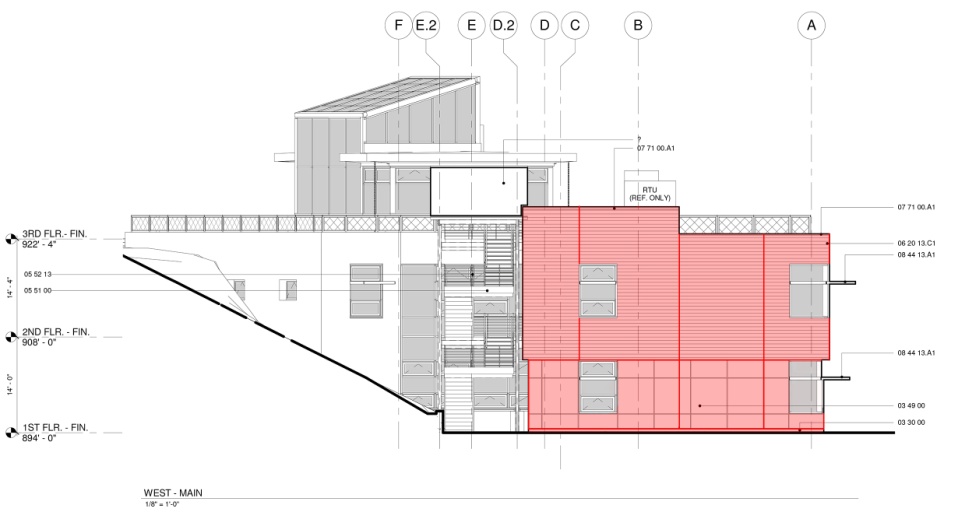 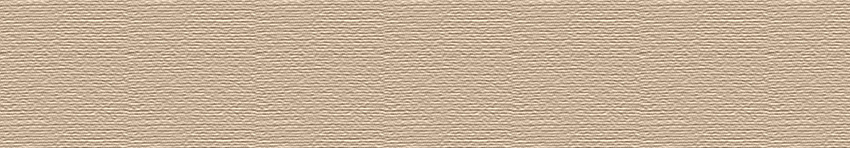 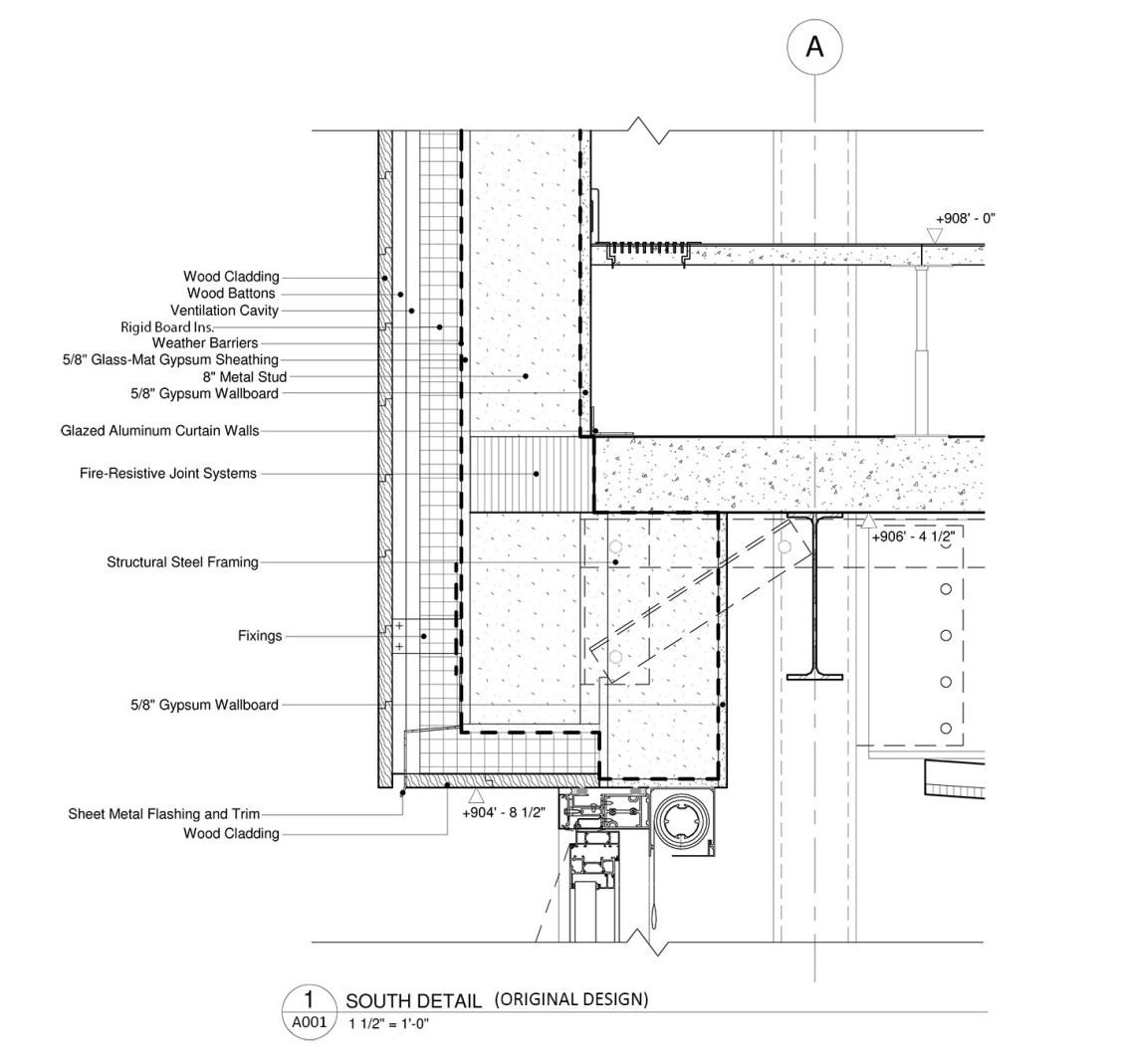 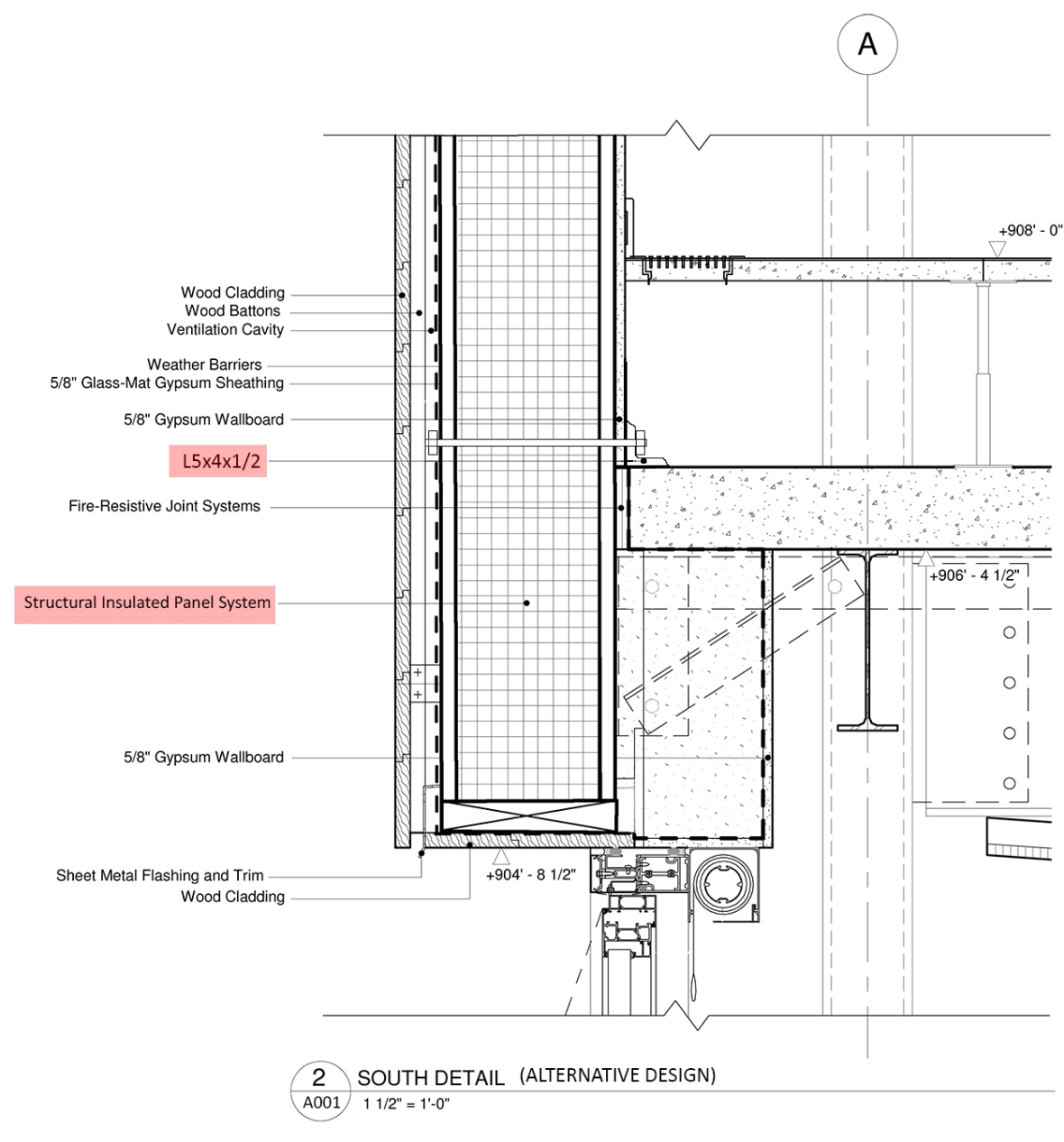 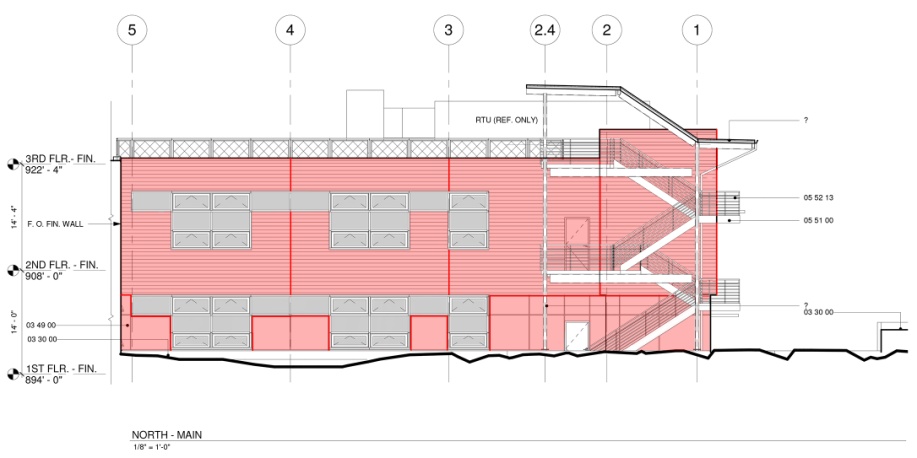 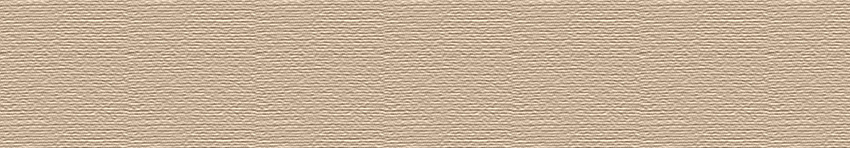 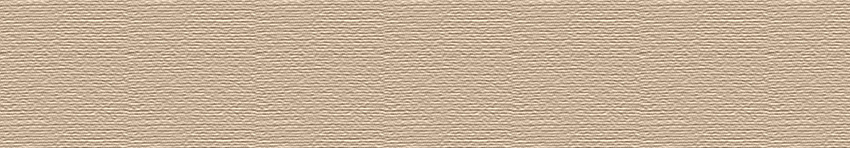 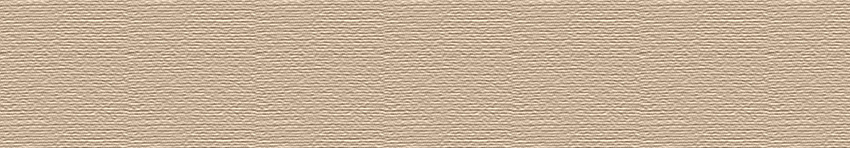 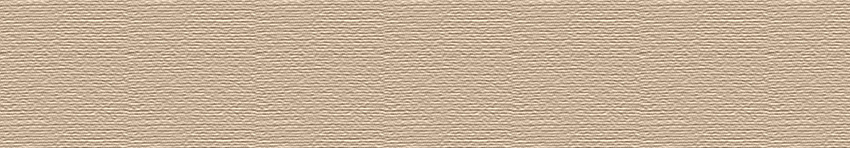 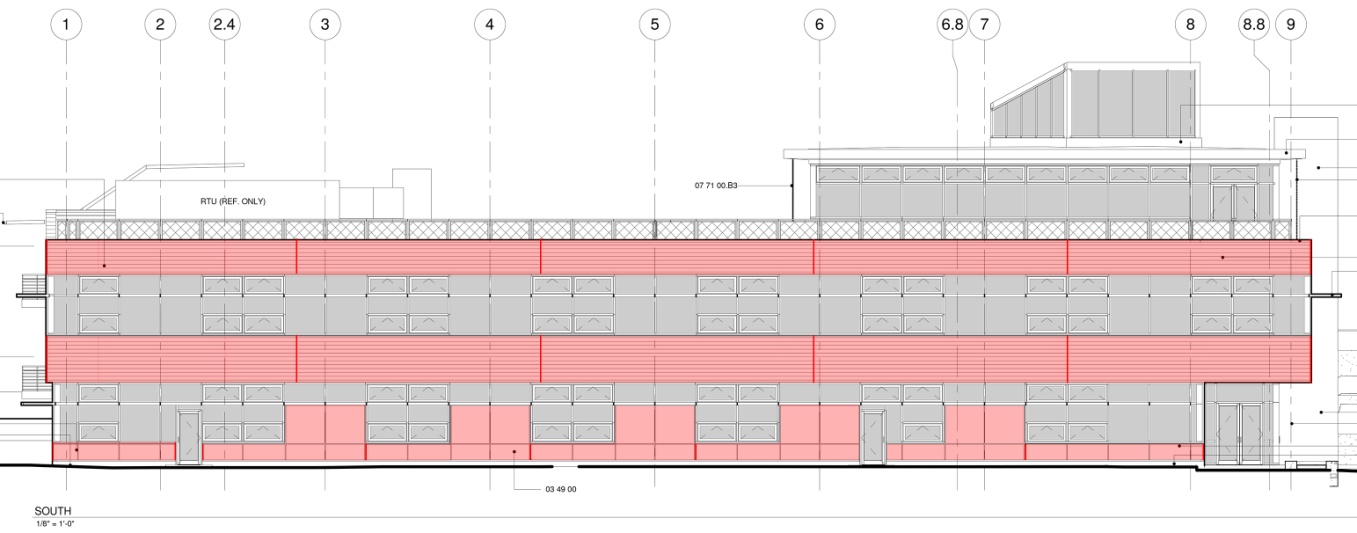 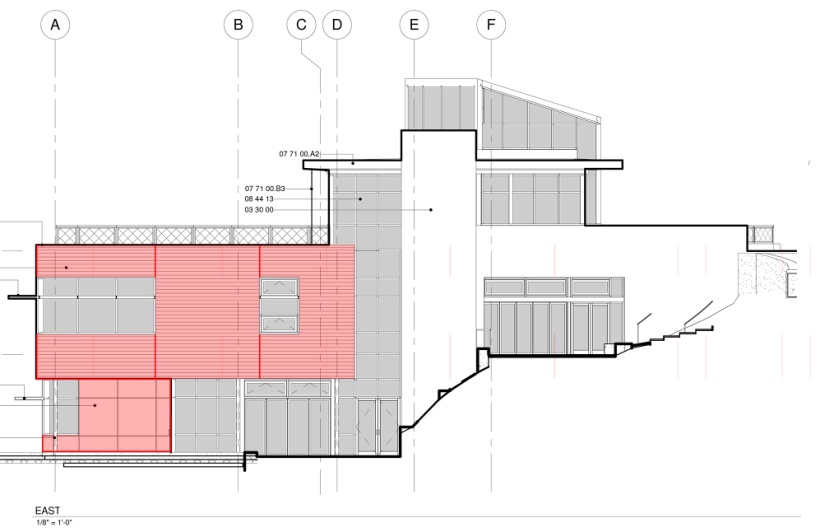 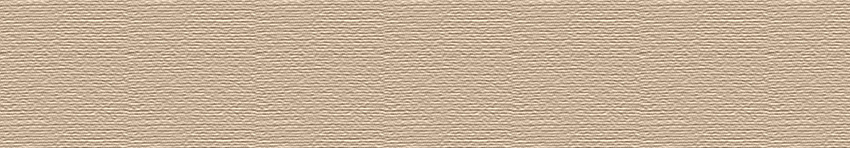 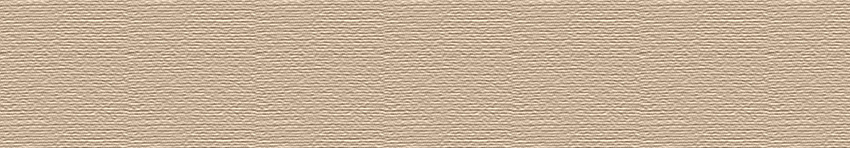 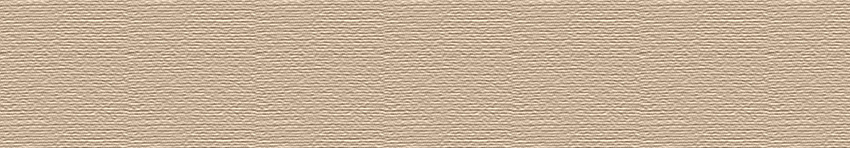 29
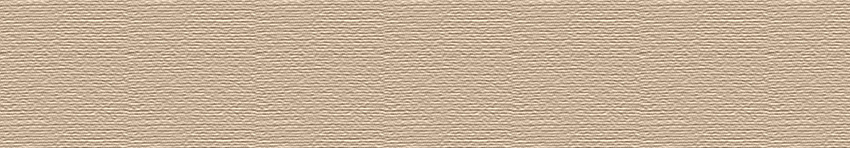 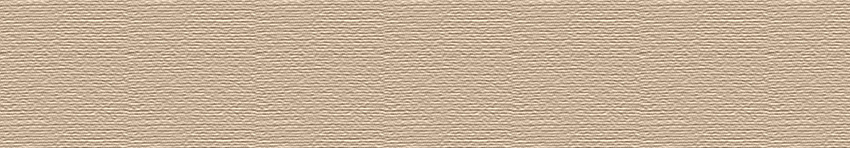 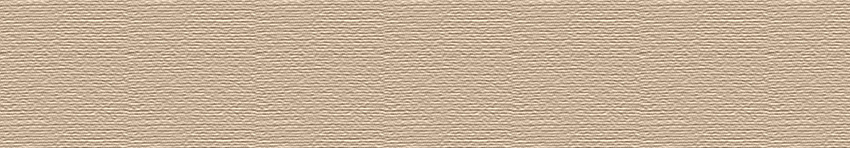 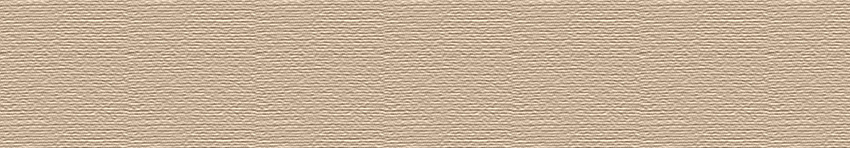 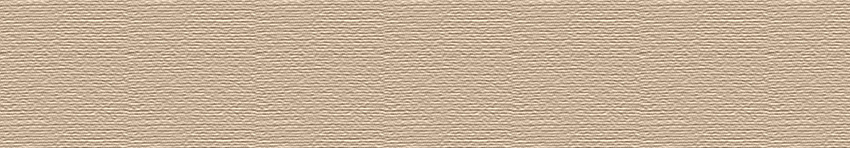 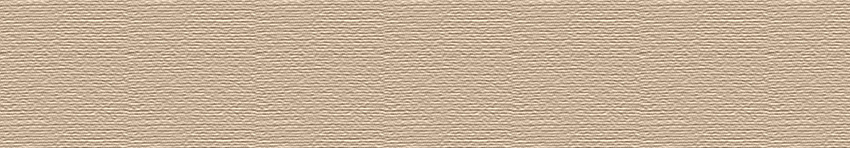 Center for Sustainable Landscapes
Pittsburgh, PA
Daniel Zartman | Construction
Analysis 4: Schedule Acceleration –Alternative Wall System
Center for Sustainable Landscapes
Pittsburgh, PA
Daniel Zartman | Construction
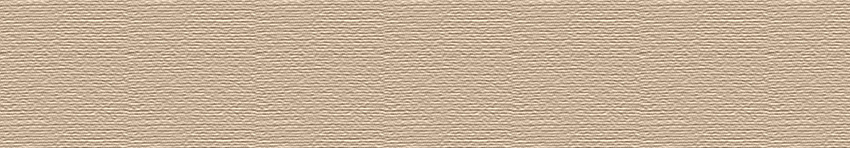 Presentation Outline:
Project Background
Analysis 1: Critical Industry Issue
Analysis 2: Constructability
Analysis 3: Value Engineering
Analysis 4: Schedule Acceleration
Overview
Alternative Design
Structural Breadth 
Results/Conclusion 
Final Recommendations
Acknowledgements
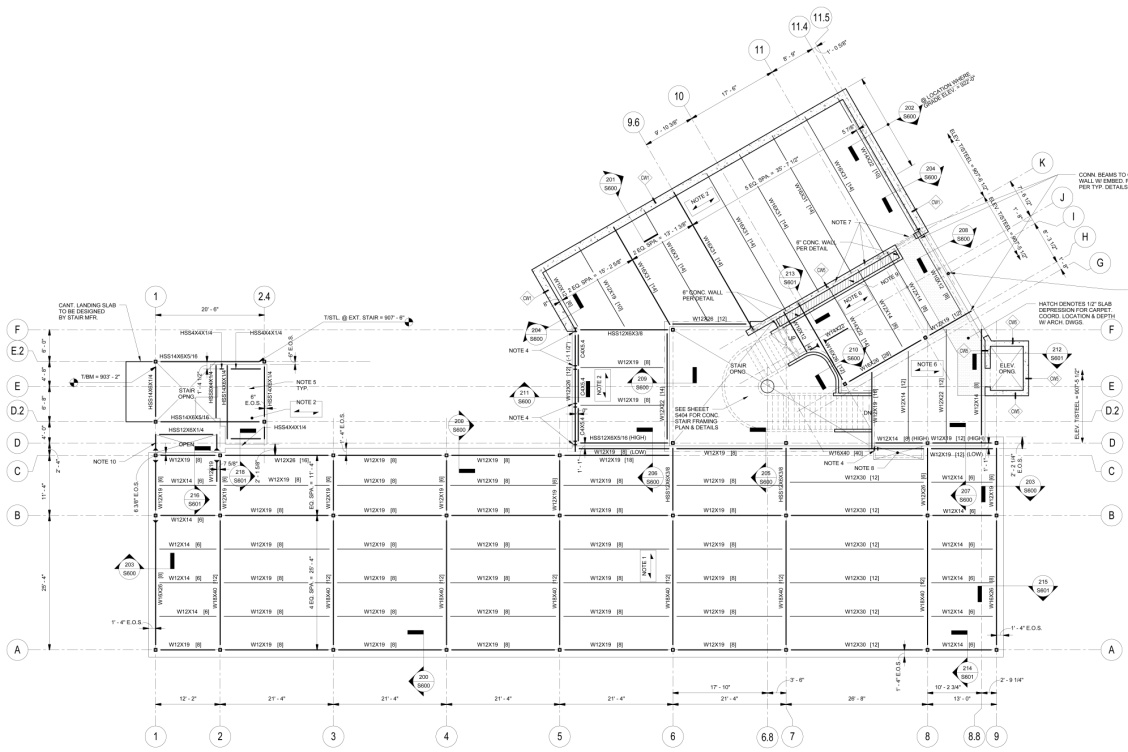 Structural Impacts: Structural Breadth 
 Original Stud Wall: 45 PLF
 Alternative SIP Wall: 75 PLF

Results: 
 W12x19 Spandrel Beams were found to be inadequate
 Max. Allowable Def. = 1.07”
 Deflection = 1.3”
 Max. Allowable Bending Moment = 55.9 ft-kips
 Bending Moment = 82.2 ft-kips
 W12x26 Spandrel Beams were found to be adequate
 HSS 6x6x5/8 Columns were found to be adequate
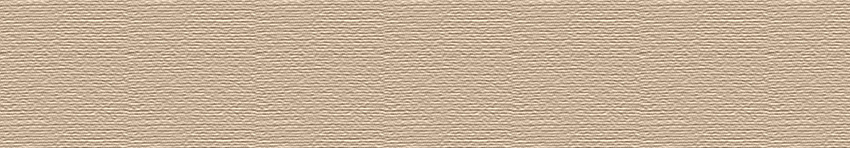 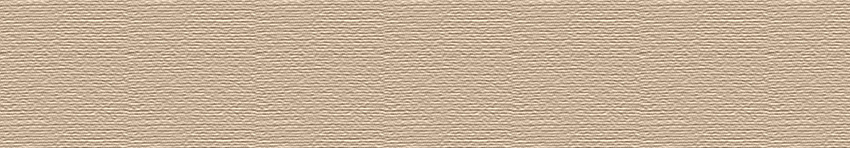 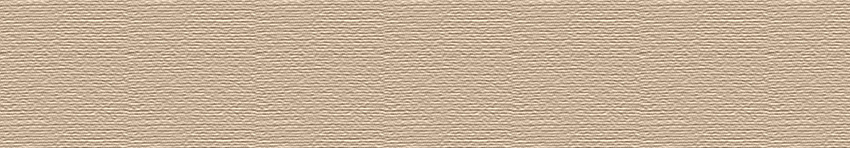 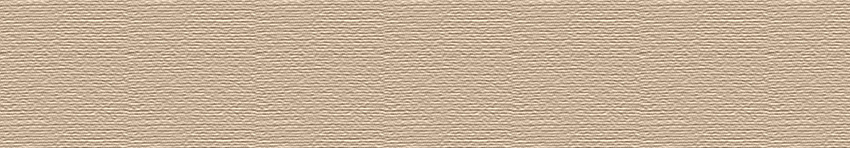 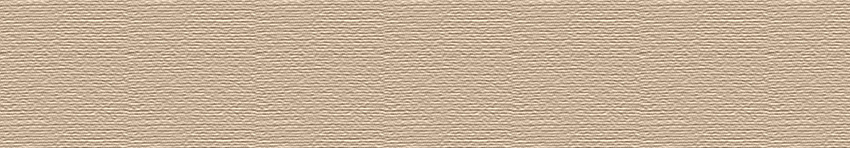 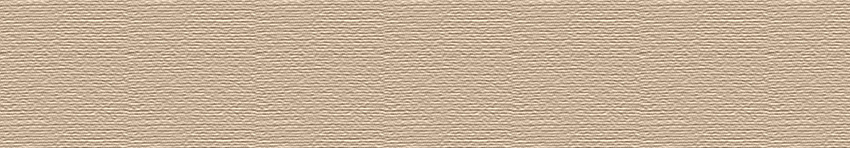 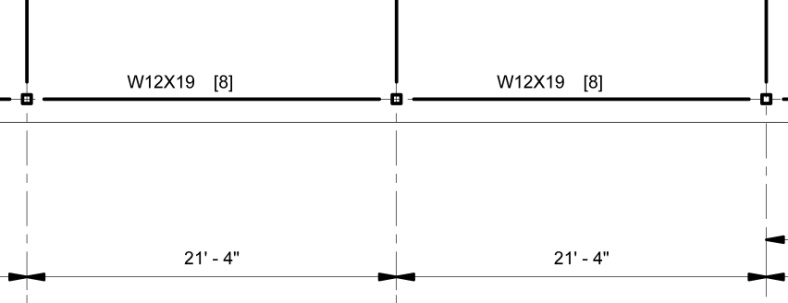 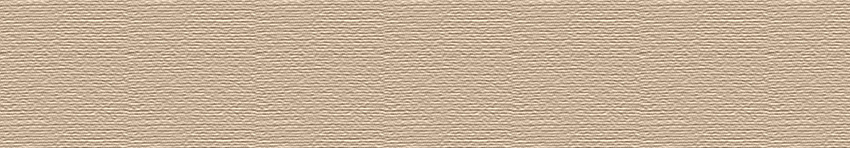 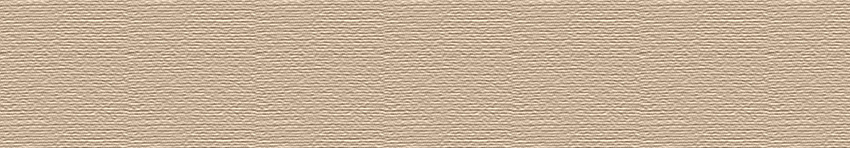 30
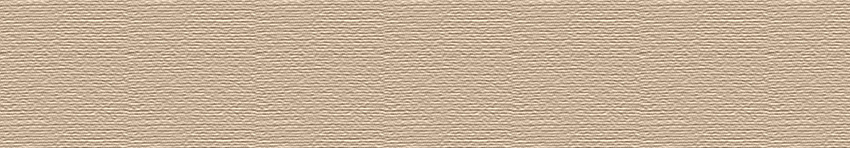 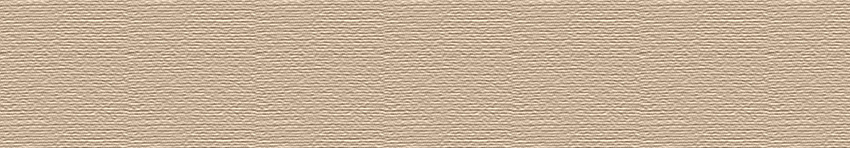 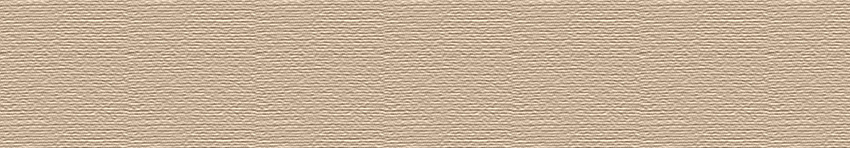 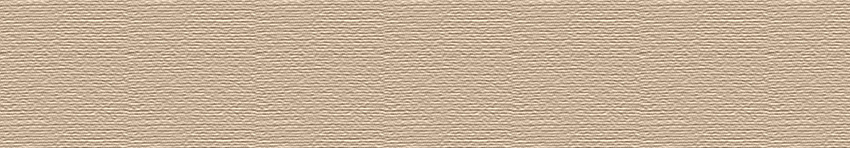 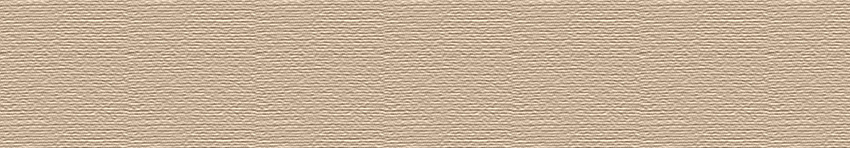 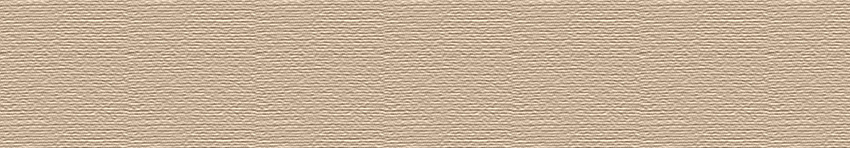 Center for Sustainable Landscapes
Pittsburgh, PA
Daniel Zartman | Construction
Analysis 4: Schedule Acceleration –Alternative Wall System
Center for Sustainable Landscapes
Pittsburgh, PA
Daniel Zartman | Construction
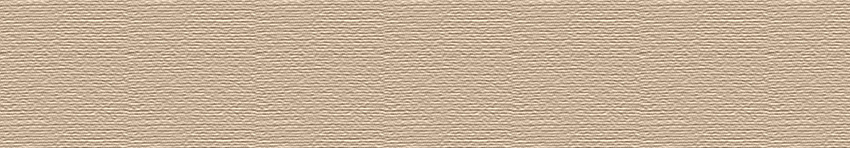 Presentation Outline:
Project Background
Analysis 1: Critical Industry Issue
Analysis 2: Constructability
Analysis 3: Value Engineering
Analysis 4: Schedule Acceleration
Overview
Alternative Design
Structural Breadth 
Results/Conclusion 
Final Recommendations
Acknowledgements
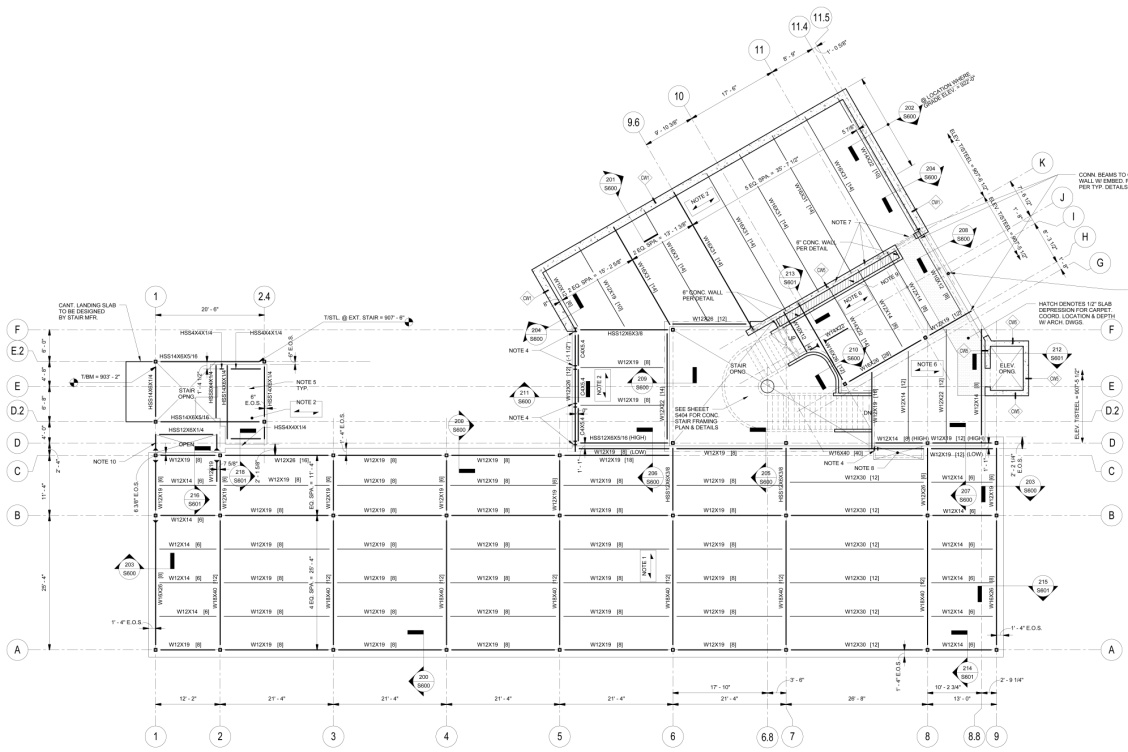 Sustainability 
 Provides superior conductive and convective performance
 No additional LEED points gained
Structural Impacts: Structural Breadth 
 Original Stud Wall: 45 PLF
 Alternative SIP Wall: 75 PLF

Results: 
 W12x19 Spandrel Beams were found to be inadequate
 Max. Allowable Def. = 1.07”
 Deflection = 1.3”
 Max. Allowable Bending Moment = 55.9 ft-kips
 Bending Moment = 82.2 ft-kips
 W12x26 Spandrel Beams were found to be adequate
 HSS 6x6x5/8 Columns were found to be adequate
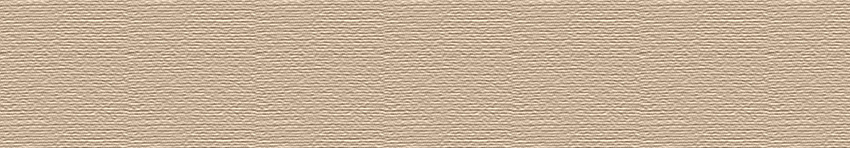 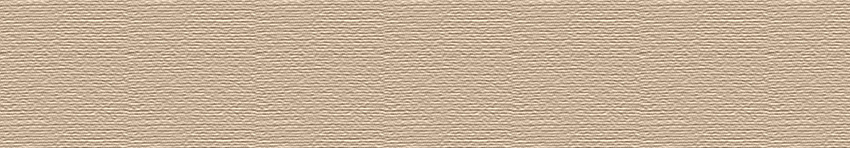 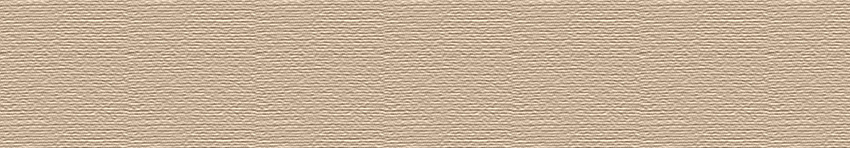 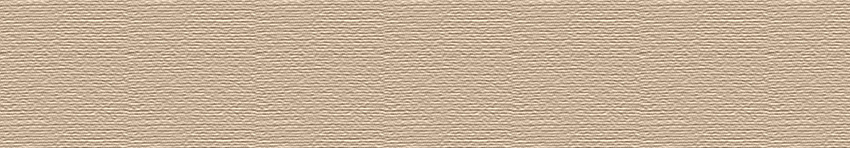 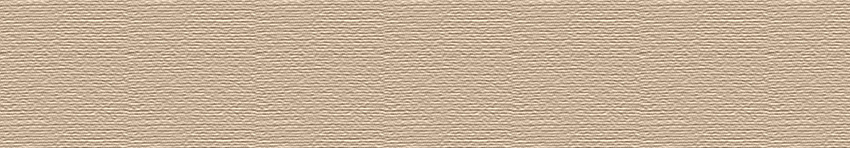 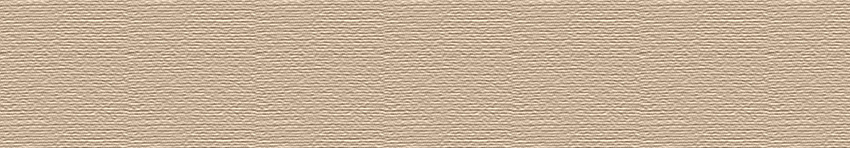 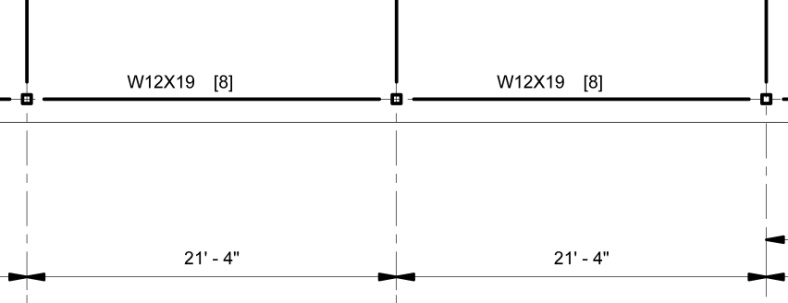 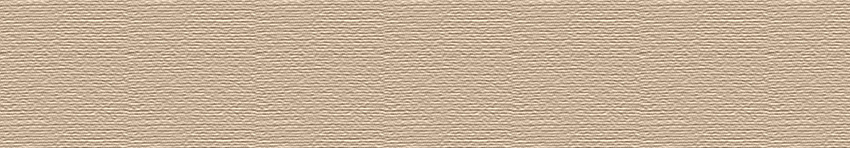 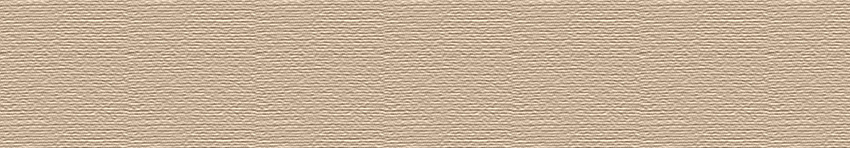 31
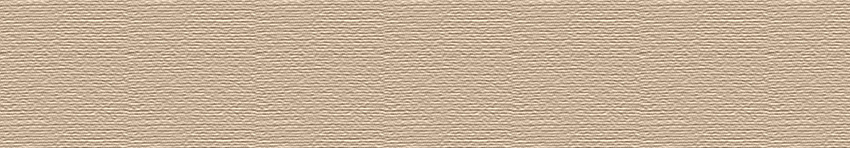 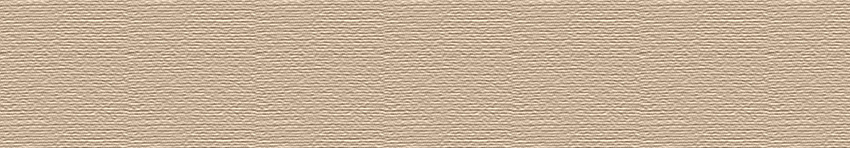 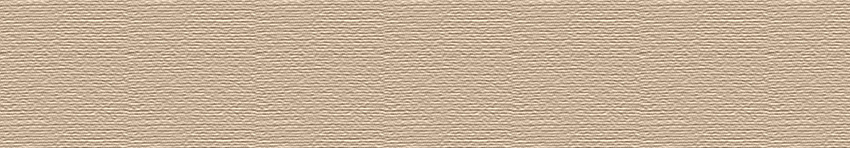 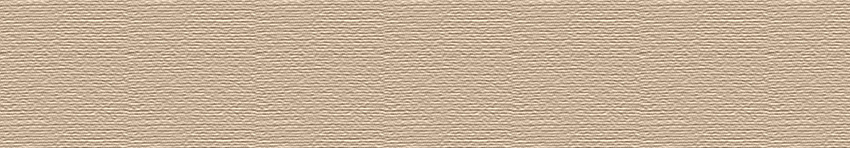 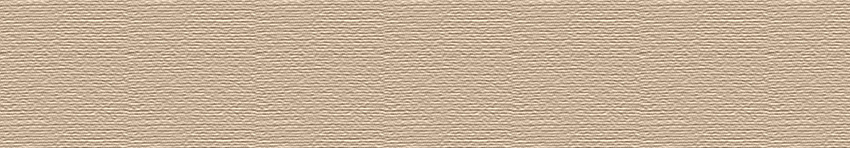 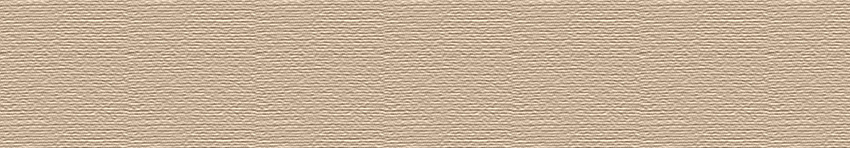 Center for Sustainable Landscapes
Pittsburgh, PA
Daniel Zartman | Construction
Analysis 4: Schedule Acceleration –Alternative Wall System
Center for Sustainable Landscapes
Pittsburgh, PA
Daniel Zartman | Construction
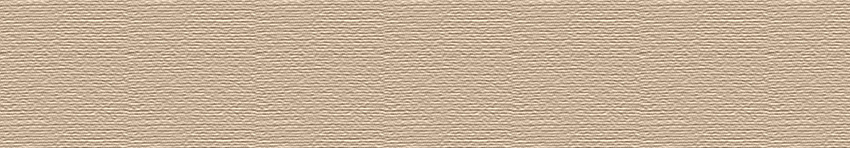 Presentation Outline:
Project Background
Analysis 1: Critical Industry Issue
Analysis 2: Constructability
Analysis 3: Value Engineering
Analysis 4: Schedule Acceleration
Overview
Alternative Design
Structural Breadth 
Results/Conclusion 
Final Recommendations
Acknowledgements
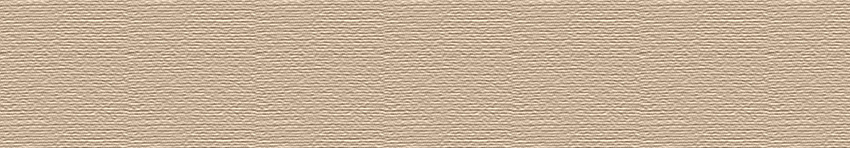 Schedule Impacts:
 Reduced the project schedule by a total of 8 days
 Allowed Glazing to begin 8 days earlier than the original schedule
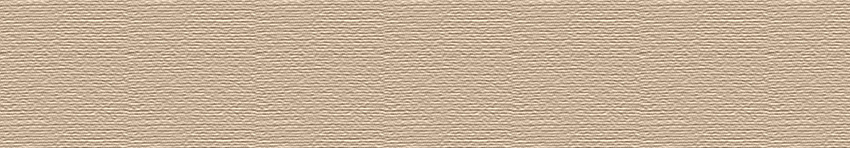 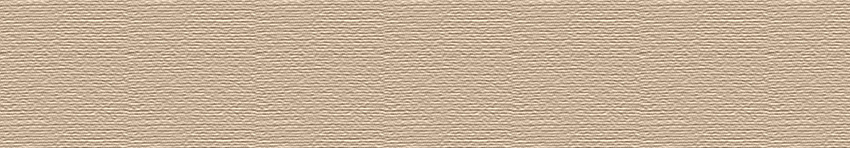 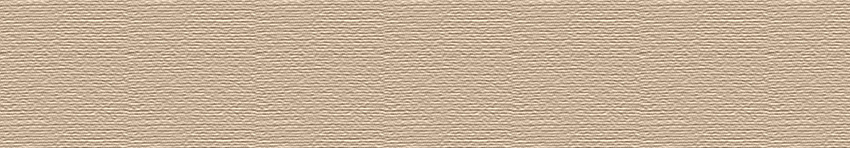 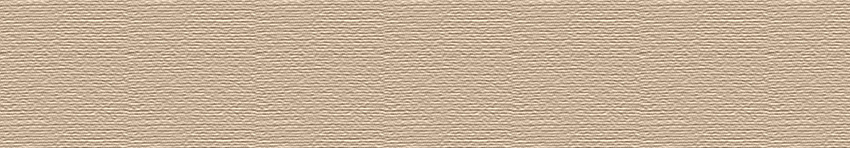 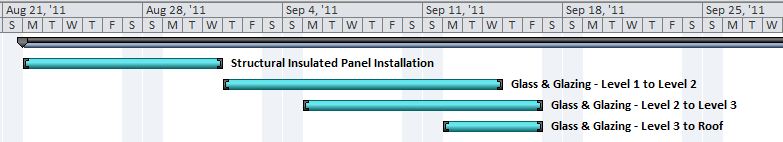 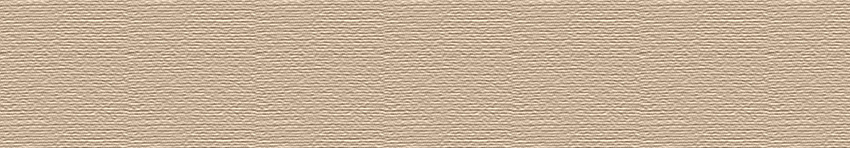 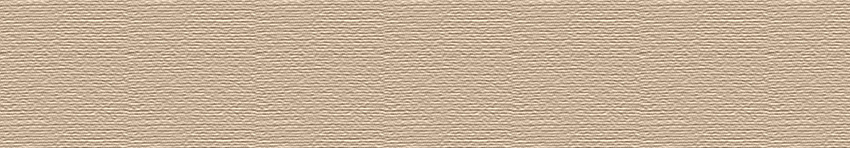 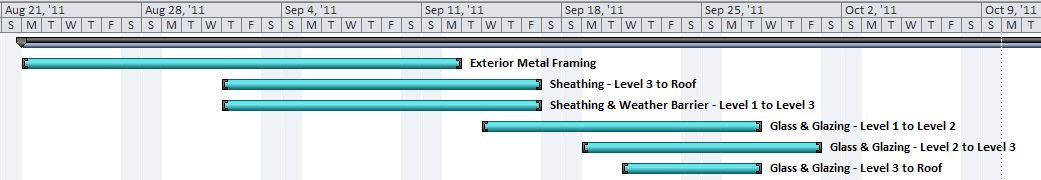 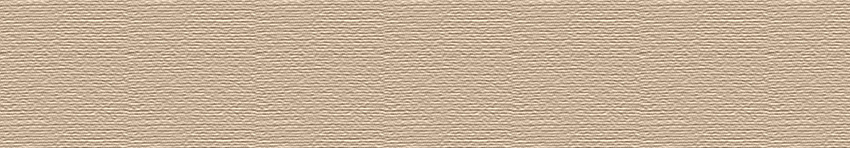 32
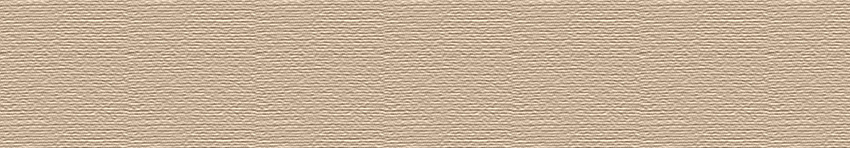 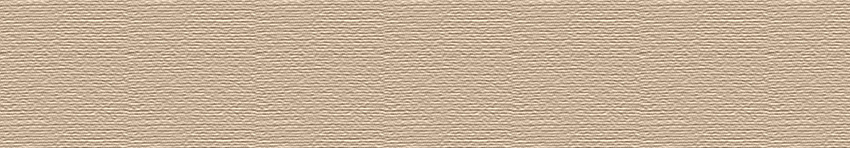 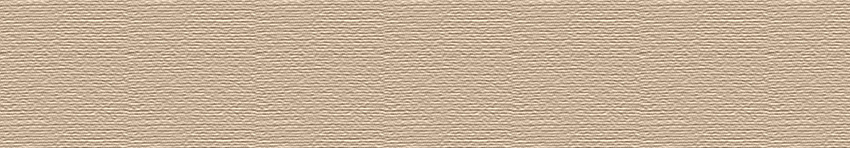 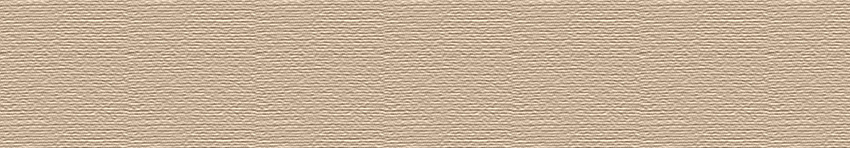 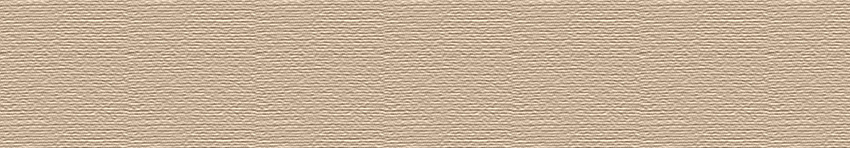 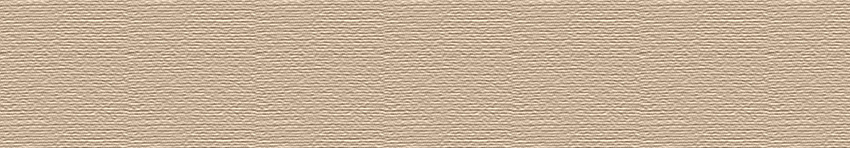 Center for Sustainable Landscapes
Pittsburgh, PA
Daniel Zartman | Construction
Analysis 4: Schedule Acceleration –Alternative Wall System
Center for Sustainable Landscapes
Pittsburgh, PA
Daniel Zartman | Construction
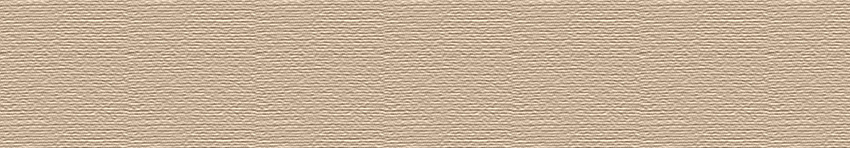 Presentation Outline:
Project Background
Analysis 1: Critical Industry Issue
Analysis 2: Constructability
Analysis 3: Value Engineering
Analysis 4: Schedule Acceleration
Overview
Alternative Design
Structural Breadth 
Results/Conclusion 
Final Recommendations
Acknowledgements
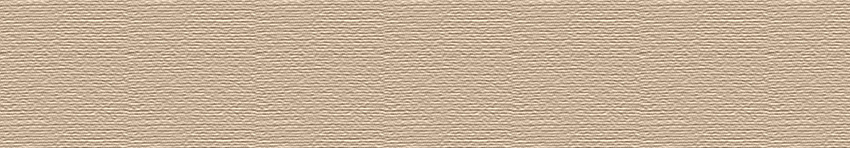 Schedule Impacts:
 Reduced the project schedule by a total of 8 days
 Allowed Glazing to begin 8 days earlier than the original schedule
Cost Impacts:
SIP System Cost w/ General Conditions Savings: $74,920
 Includes increased cost of superstructure of $2,578
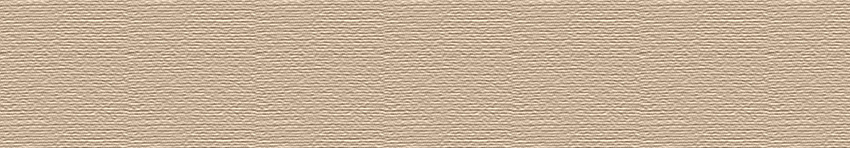 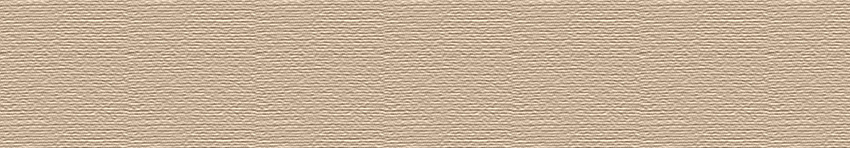 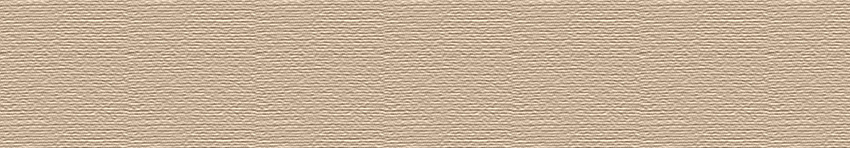 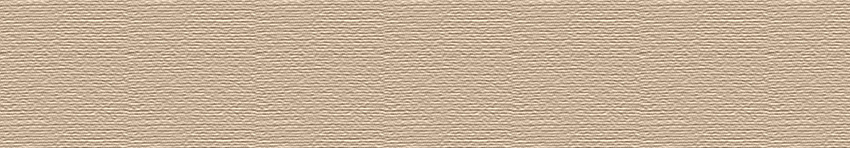 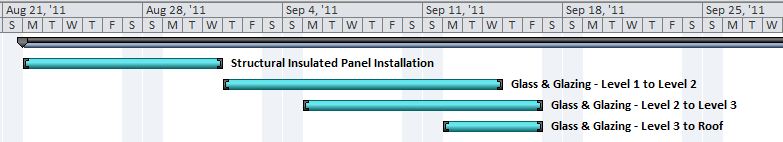 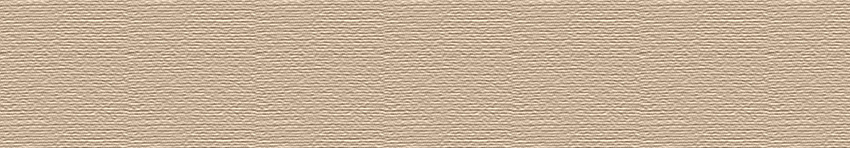 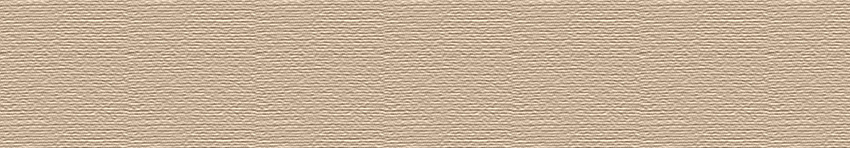 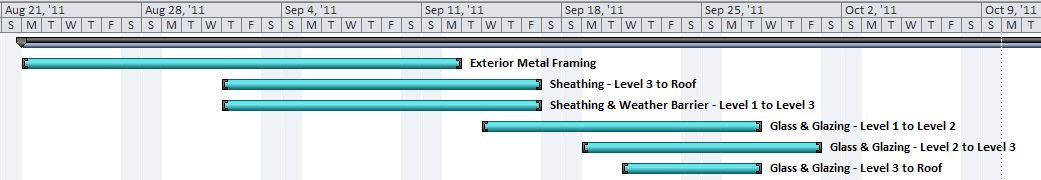 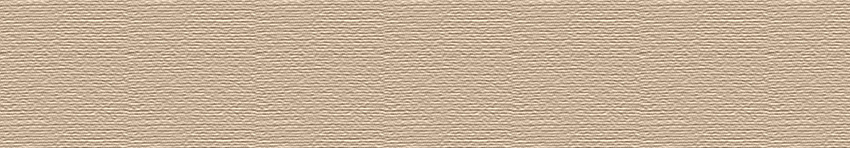 33
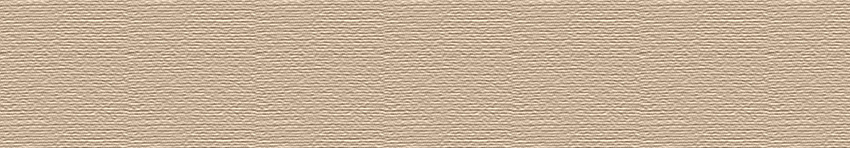 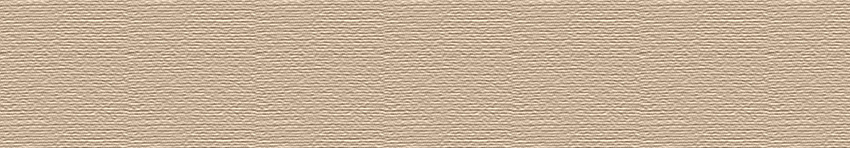 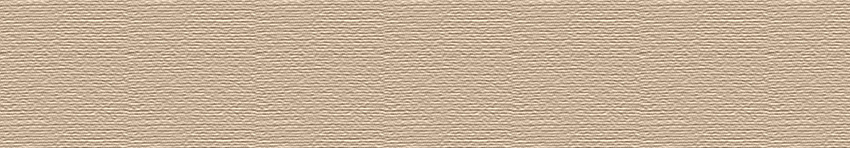 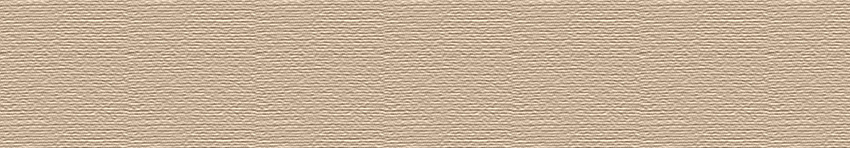 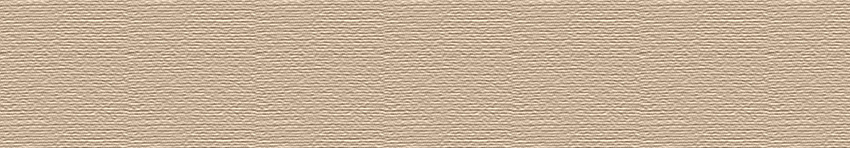 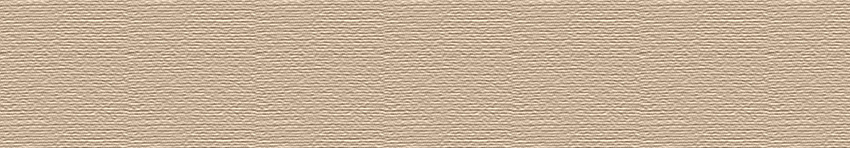 Center for Sustainable Landscapes
Pittsburgh, PA
Daniel Zartman | Construction
Analysis 4: Schedule Acceleration –Alternative Wall System
Center for Sustainable Landscapes
Pittsburgh, PA
Daniel Zartman | Construction
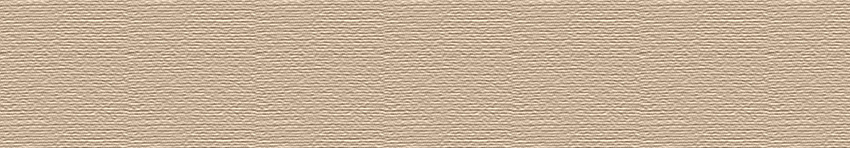 Presentation Outline:
Project Background
Analysis 1: Critical Industry Issue
Analysis 2: Constructability
Analysis 3: Value Engineering
Analysis 4: Schedule Acceleration
Overview
Alternative Design
Structural Breadth 
Results/Conclusion 
Final Recommendations
Acknowledgements
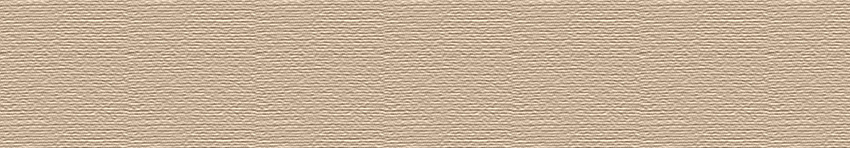 Alternative Wall Construction Design Conclusions: 
 Reduces project schedule by 8 days
Increases Superstructure
 Improves the performance of the building envelope
Marginal increase in cost
 
Recommendations: 
 Met analysis goal to reduce project schedule
 Pursue alternative design as specified due to significant schedule savings
Schedule Impacts:
 Reduced the project schedule by a total of 8 days
 Allowed Glazing to begin 8 days earlier than the original schedule
Cost Impacts:
SIP System Cost w/ General Conditions Savings: $74,920
 Includes increased cost of superstructure of $2,578
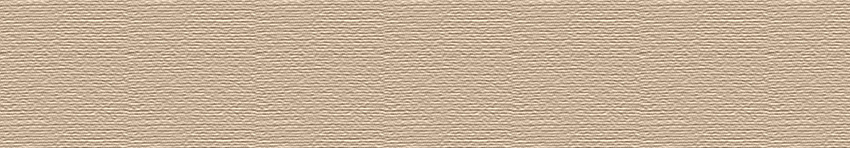 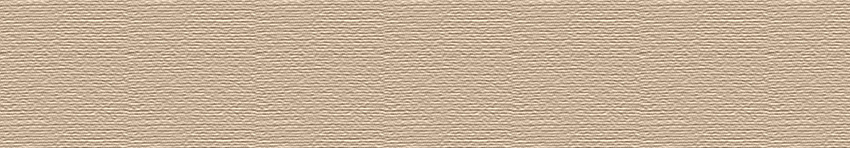 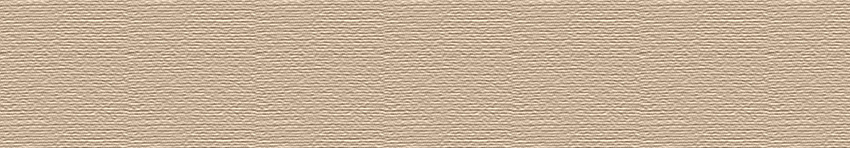 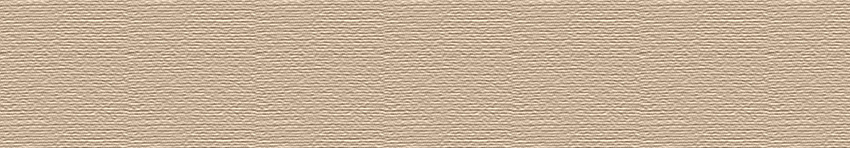 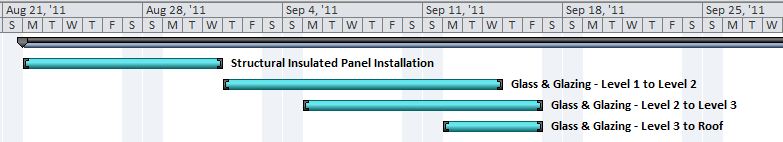 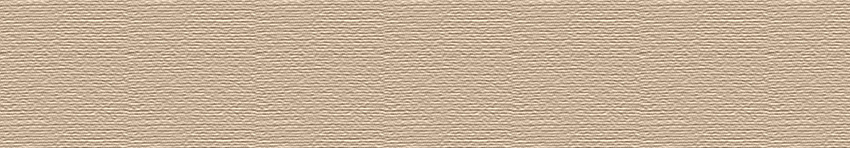 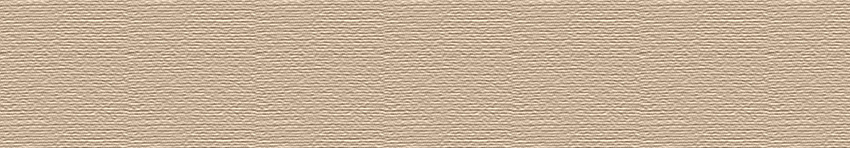 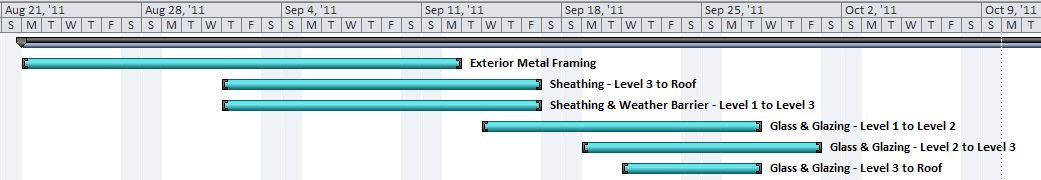 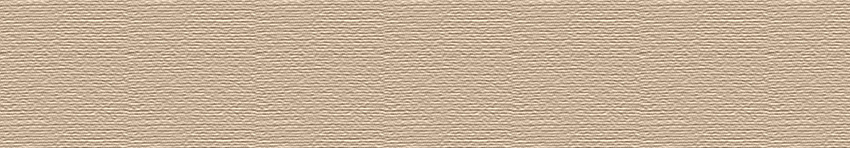 34
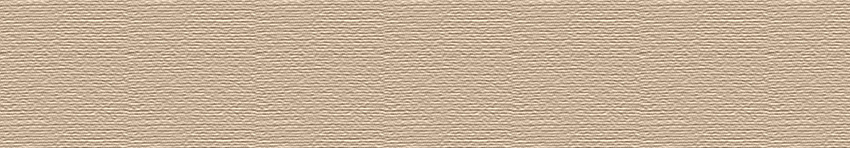 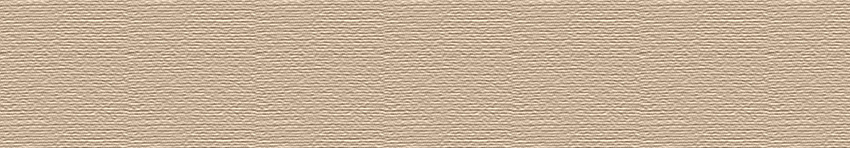 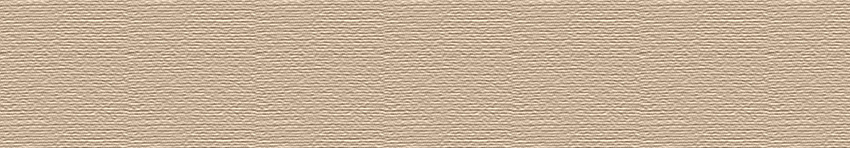 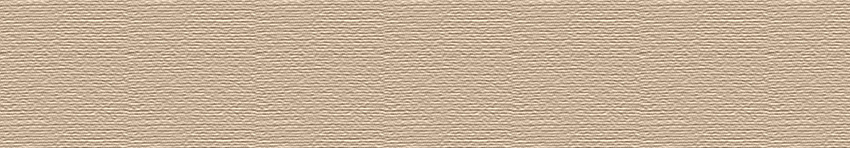 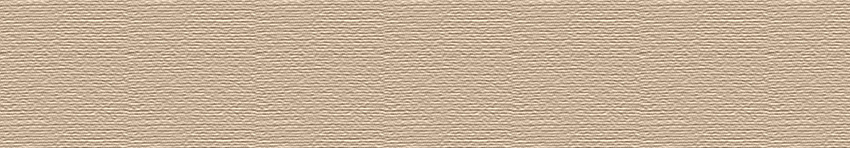 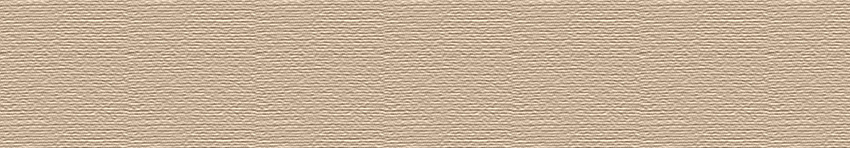 Center for Sustainable Landscapes
Pittsburgh, PA
Daniel Zartman | Construction
Recommendation/Conclusion
Center for Sustainable Landscapes
Pittsburgh, PA
Daniel Zartman | Construction
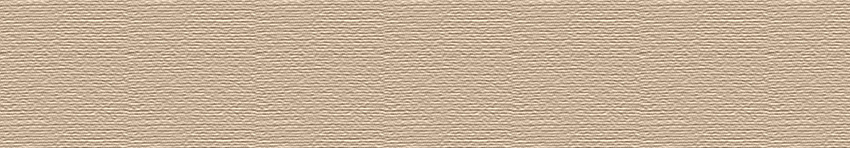 Presentation Outline:
Project Background
Analysis 1: Critical Industry Issue
Analysis 2: Constructability
Analysis 3: Value Engineering
Analysis 4: Schedule Acceleration
Final Recommendations
Acknowledgements
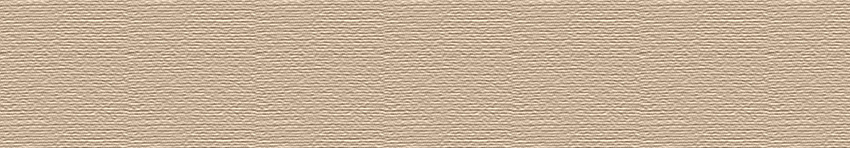 Analysis 1: Critical Industry Issue - Avoiding Traditional Delivery Methods on Publicly Funded Projects
 Project exemption can be gained by OPP 

Analysis 2: Constructability – Alternative Design of Atrium
 Rejected alternative design due to substantial increases in cost

Analysis 3: Value Engineering – Redesign of Raised Floor Distribution System 
 Accepted above ceiling distribution system as a result of the significant cost savings

Analysis 4: Schedule Acceleration –Alternative Wall System
 Accepted Structural Insulated Panel System as a result of reduced schedule and marginal increase in cost
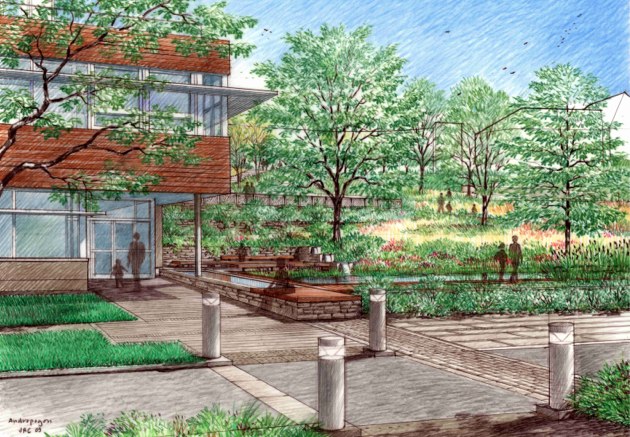 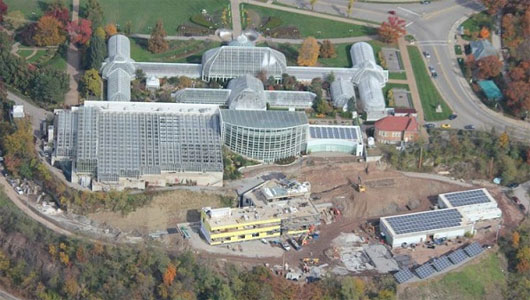 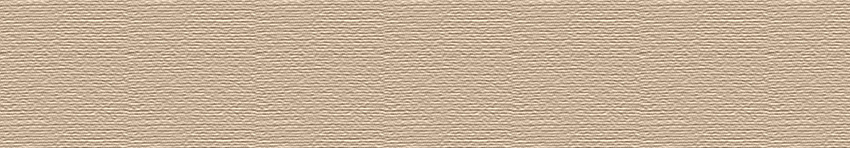 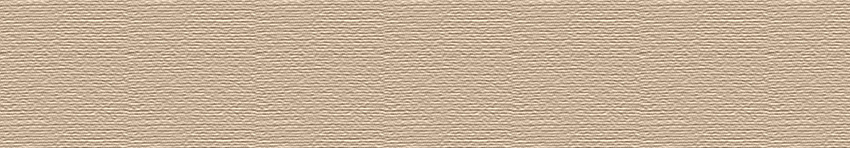 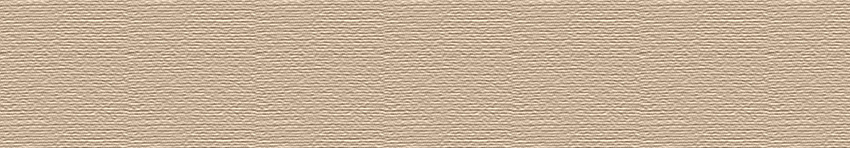 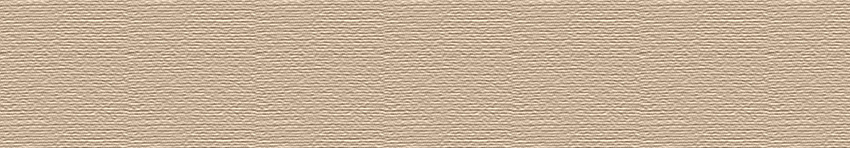 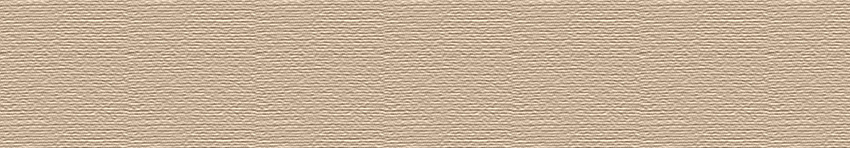 Images courtesy of the Design Alliance Architects
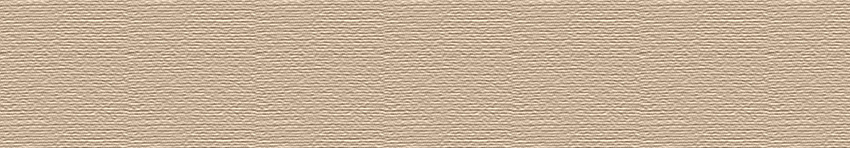 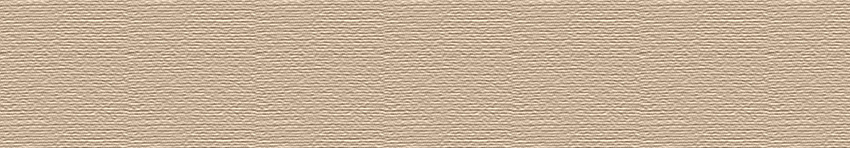 Images courtesy of the Design Alliance Architects
35
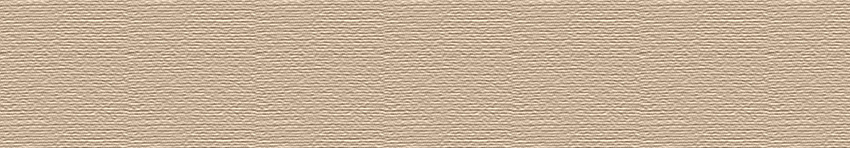 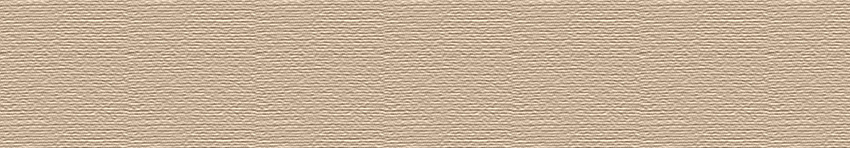 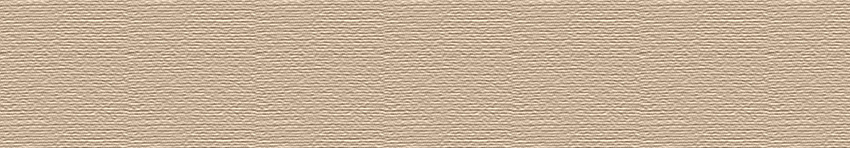 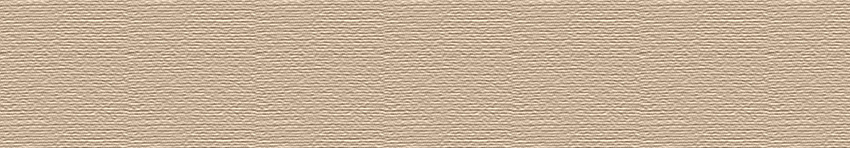 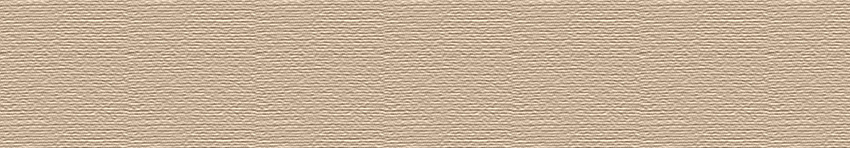 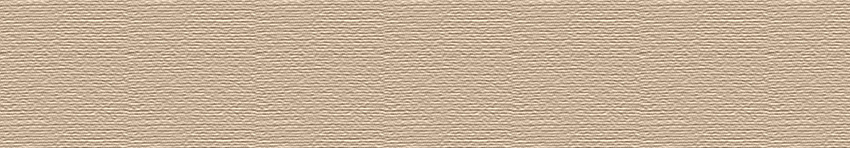 Center for Sustainable Landscapes
Pittsburgh, PA
Daniel Zartman | Construction
Questions
Center for Sustainable Landscapes
Pittsburgh, PA
Daniel Zartman | Construction
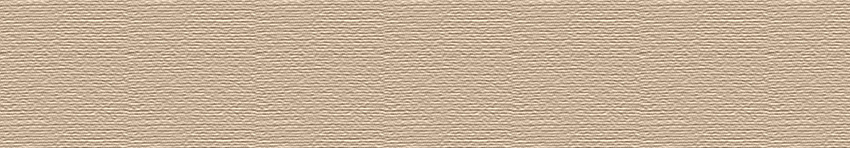 Presentation Outline:
Project Background
Analysis 1: Critical Industry Issue
Analysis 2: Constructability
Analysis 3: Value Engineering
Analysis 4: Schedule Acceleration
Final Recommendations
Acknowledgements
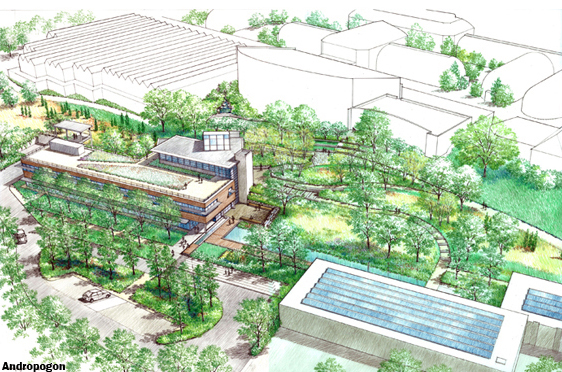 Special Acknowledgements:
Dr. Robert Leicht – CM Faculty Advisor
Megan Corrie, Kristine Retetagos of Turner Construction contacts and project sponsors 
Owner Phipps Conservatory 
David Zartman and staff of Zartman Construction
James Hostetler Director of Construction and Design Bucknell University
John Bechtel Assistant Director of Design and Construction of Penn State OPP
Tim Gilotti of Radner Property Group
Jeff Sandeen of Hensel Phelps Construction Co.
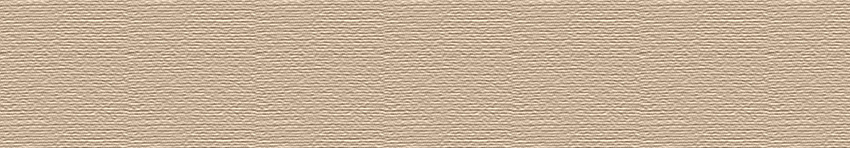 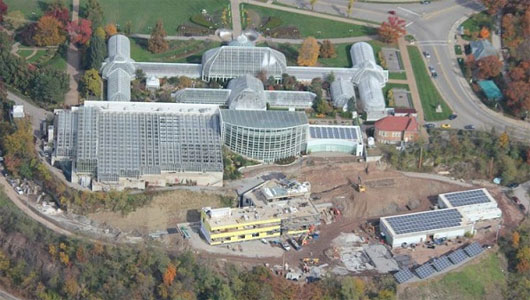 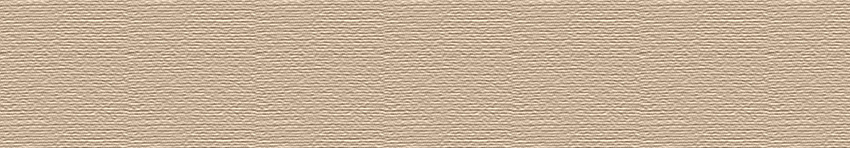 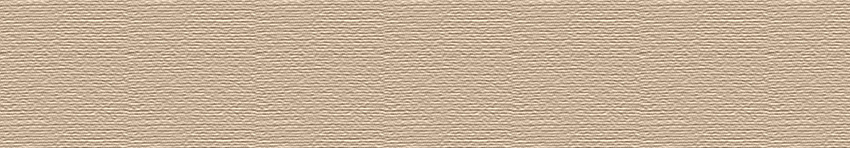 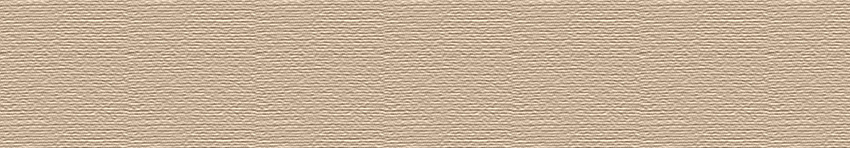 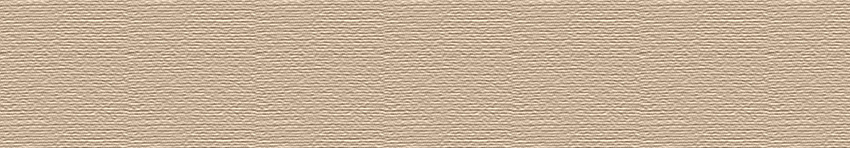 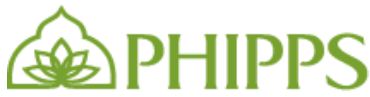 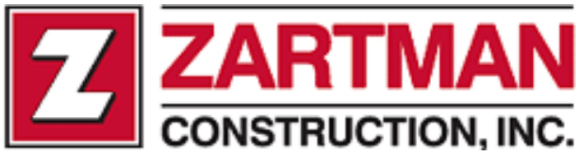 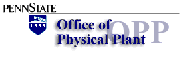 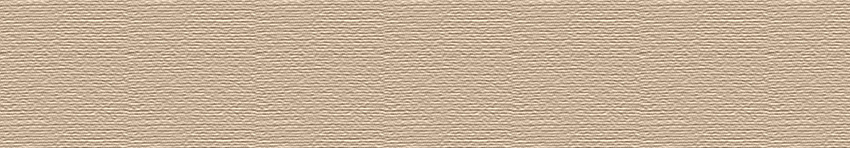 Images courtesy of the Design Alliance Architects
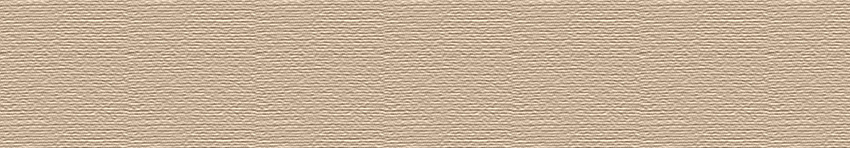 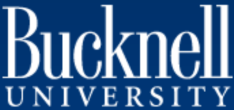 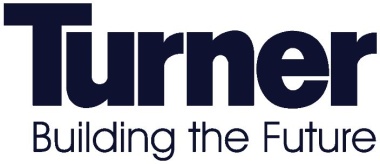 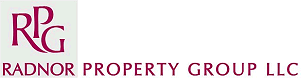 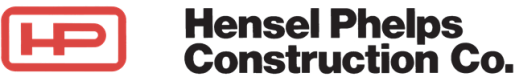 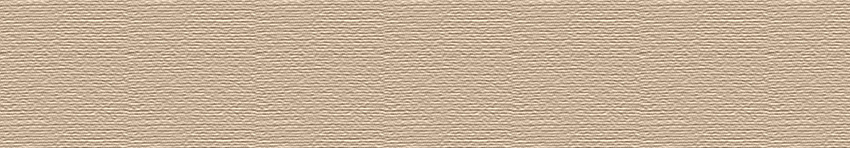 Images courtesy of the Design Alliance Architects
36
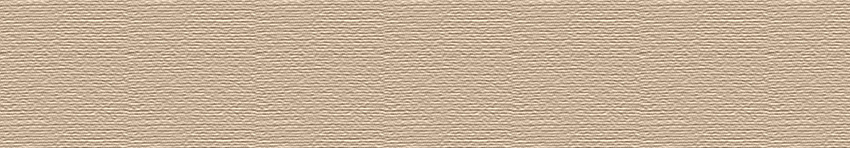 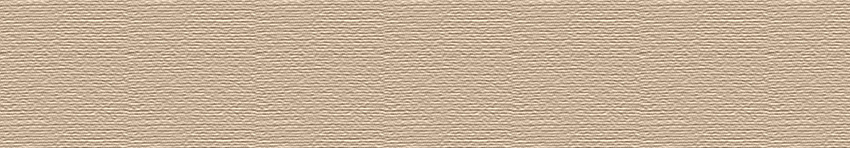 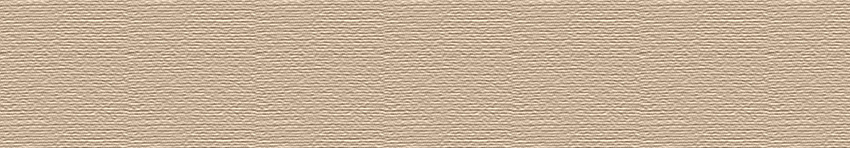